SAFE CNC MACHINE
Design Review IV
Samuel Byers, Amanda Garcia-Menocal, Shelby Gerlt, Malik Grant, Carlton Walker
January 24, 2025
Shelby Gerlt
Team 514
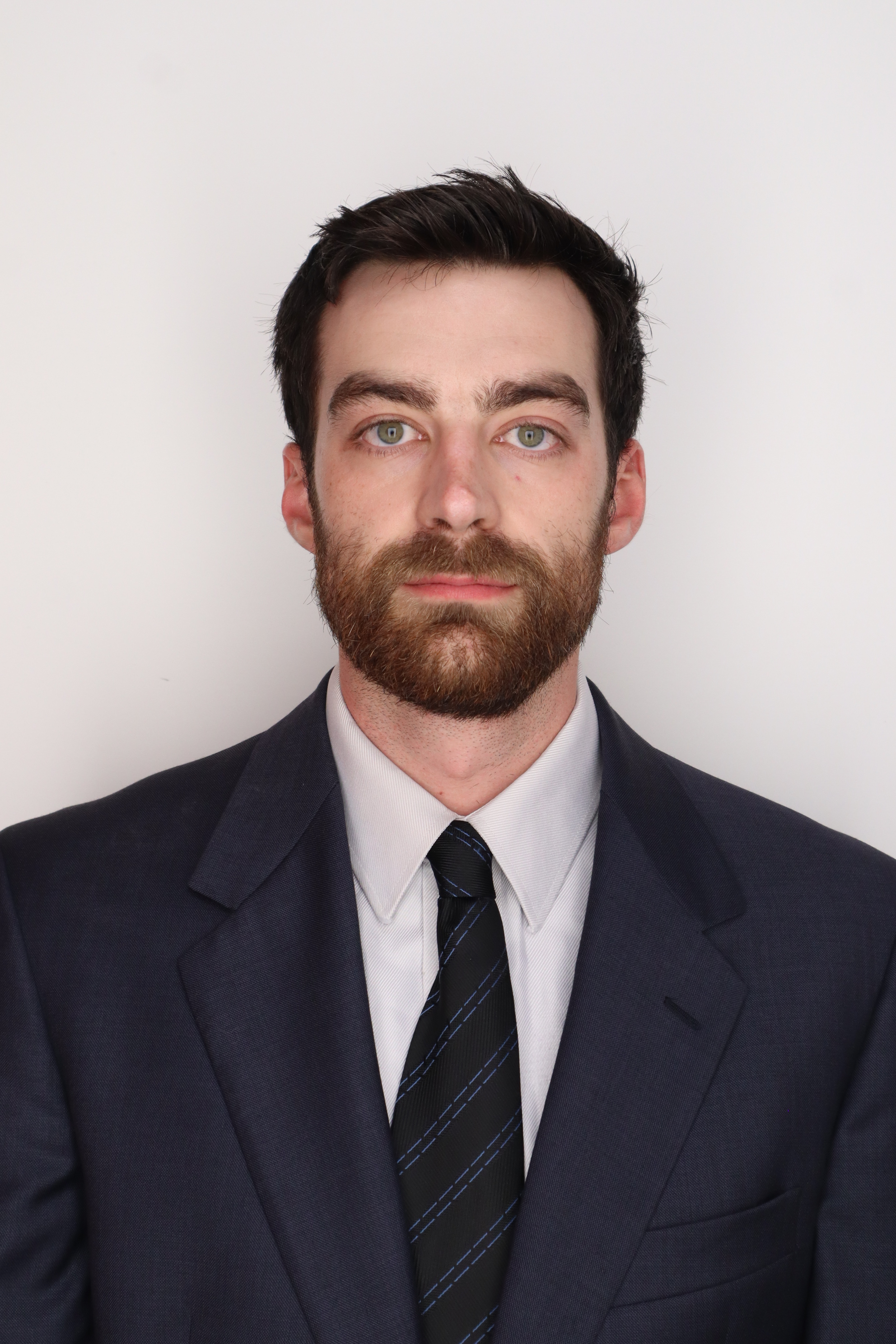 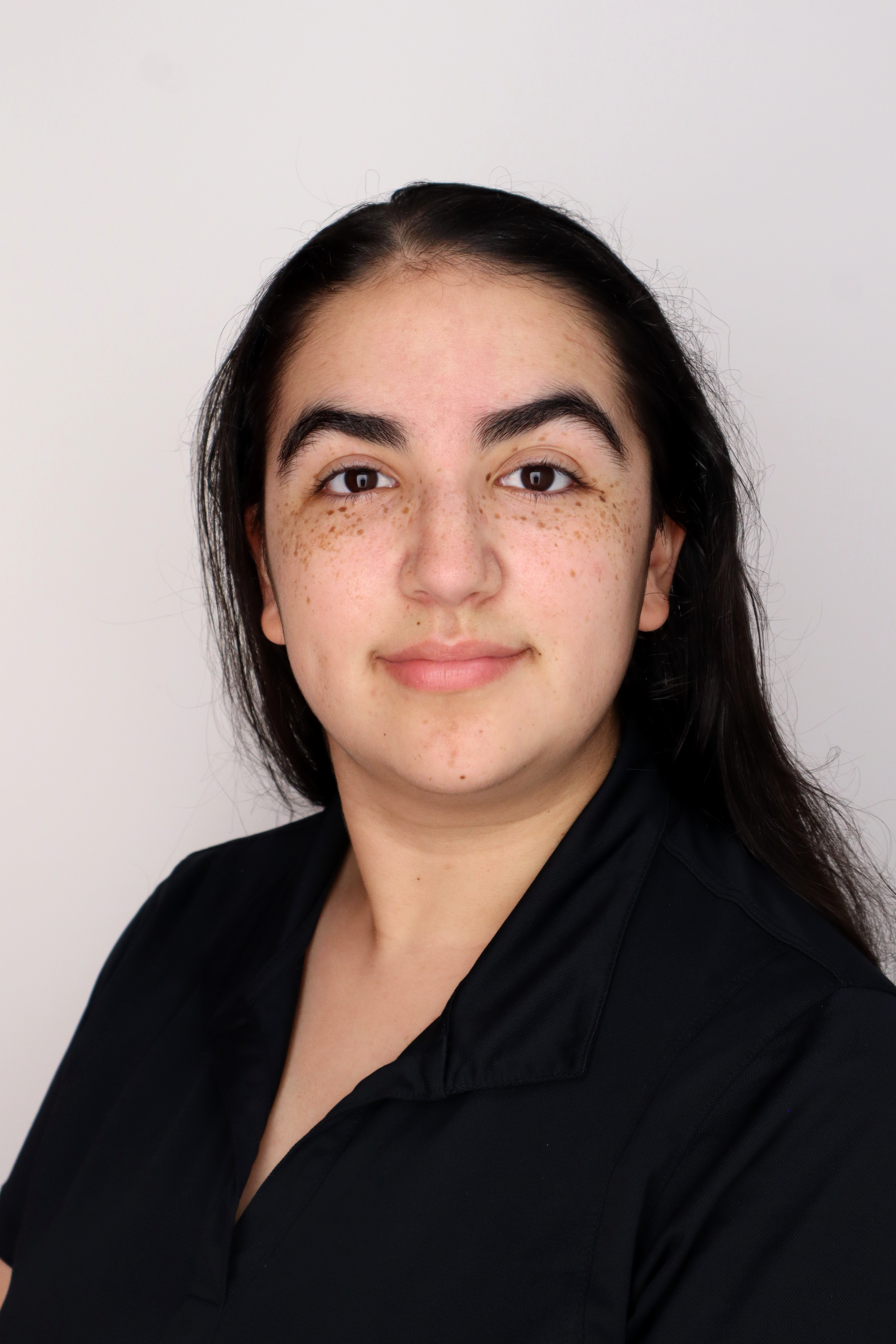 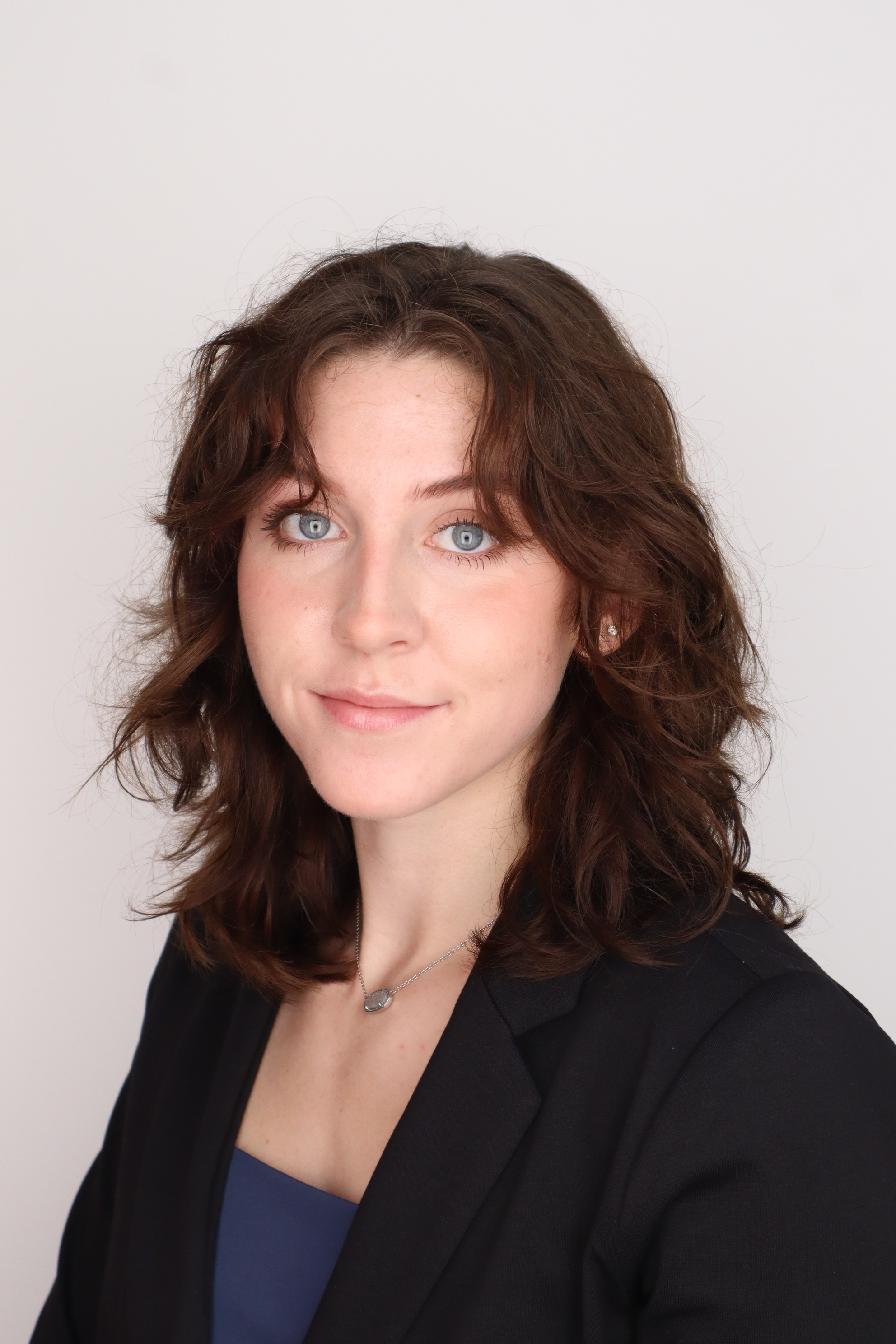 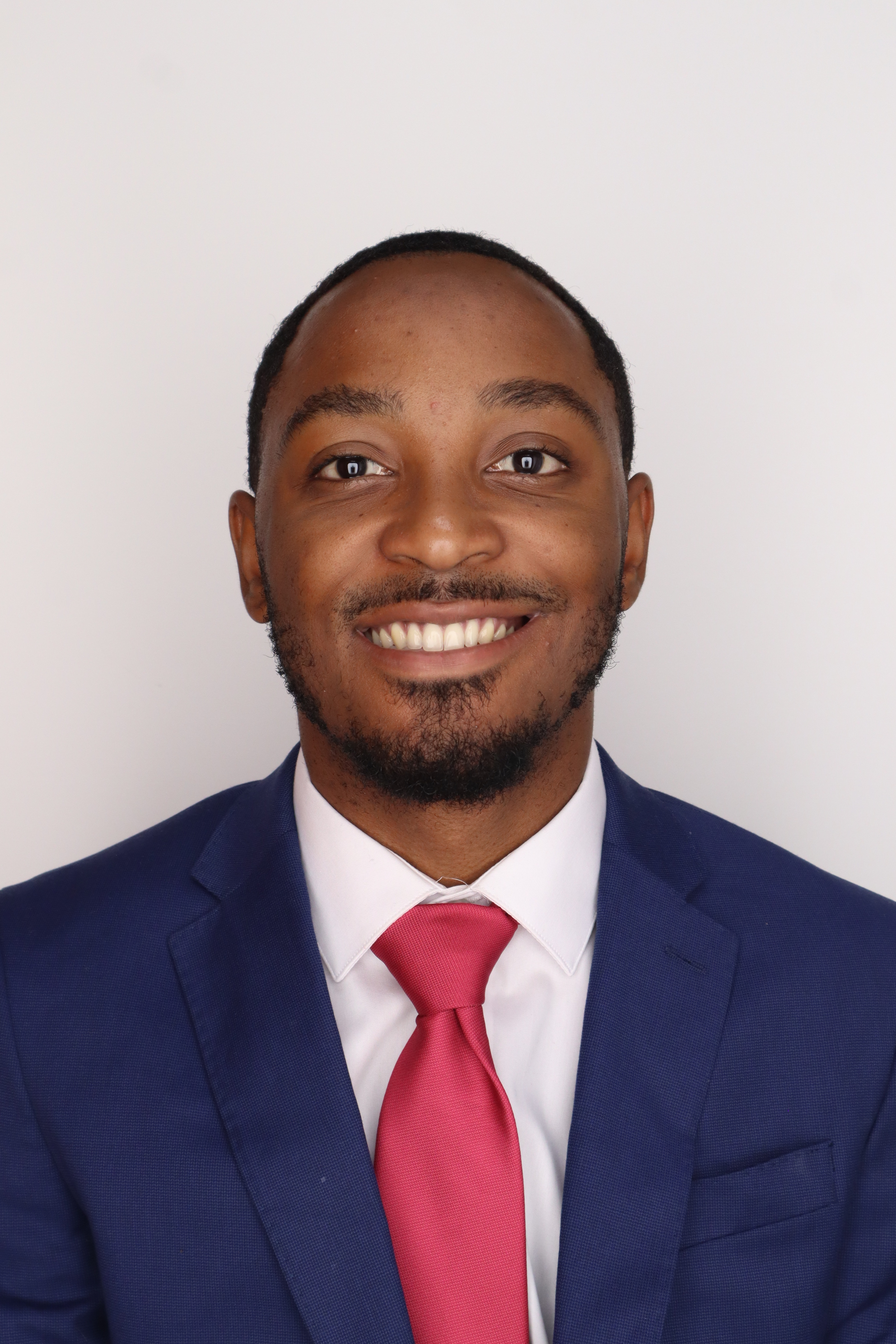 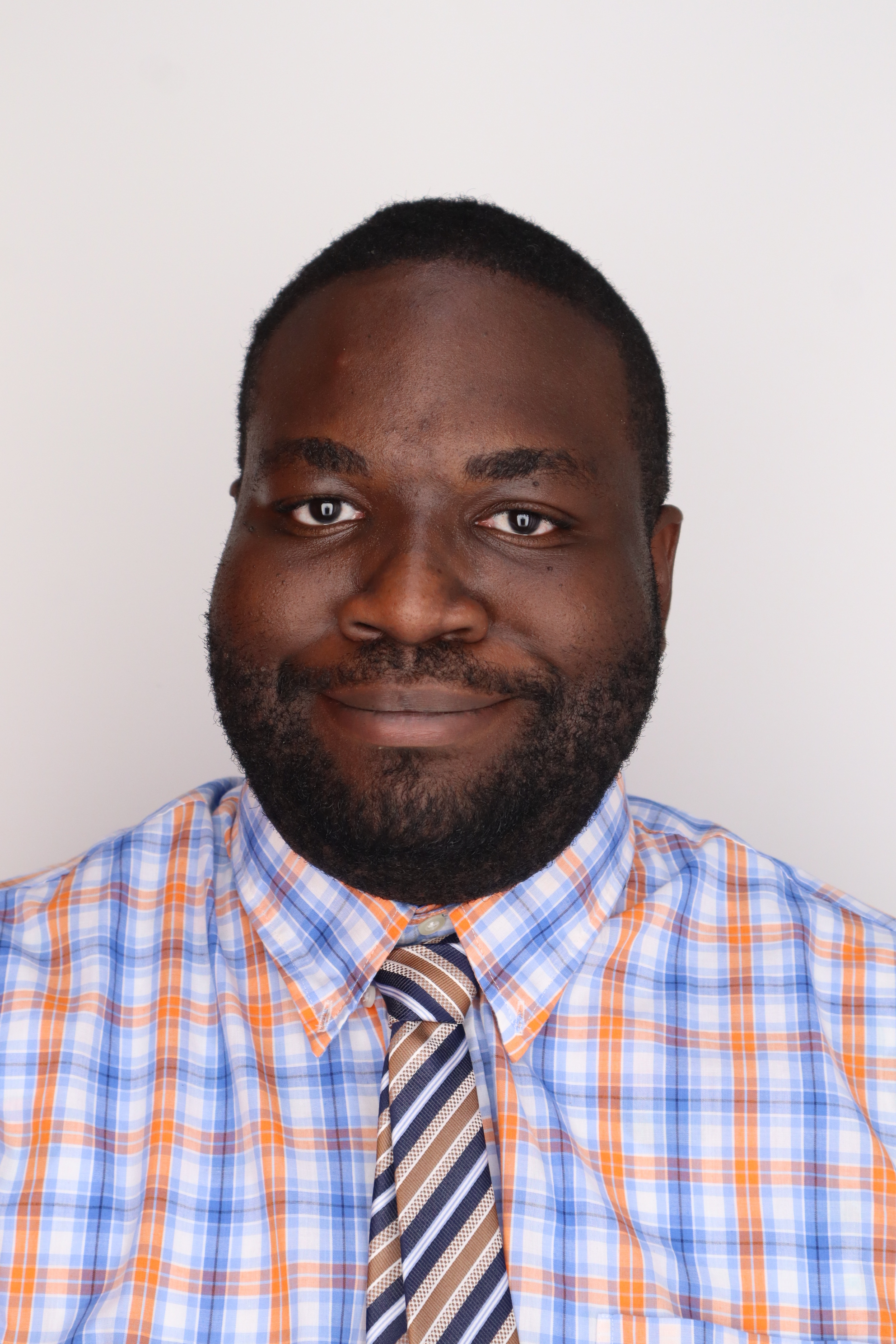 Samuel Byers
Shelby Gerlt
Carlton Walker
Amanda Garcia-Menocal
Malik Grant
Supply Chain Engineer
Structural Engineer
Electrical Engineer
Design Engineer
Test Engineer
2
Shelby Gerlt
Guidance and Sponsorship
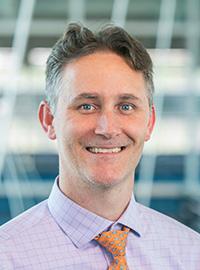 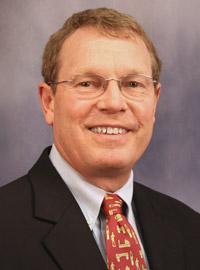 Dr. Eric Hellstrom
Advisor
Dr. Shayne McConomy
Sponsor
3
Shelby Gerlt
Stakeholders
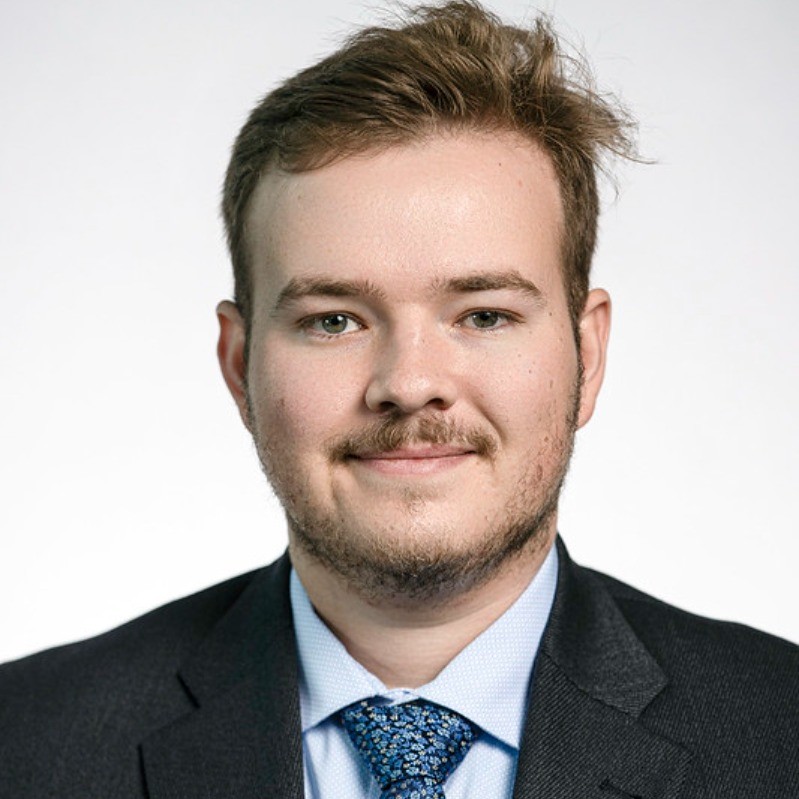 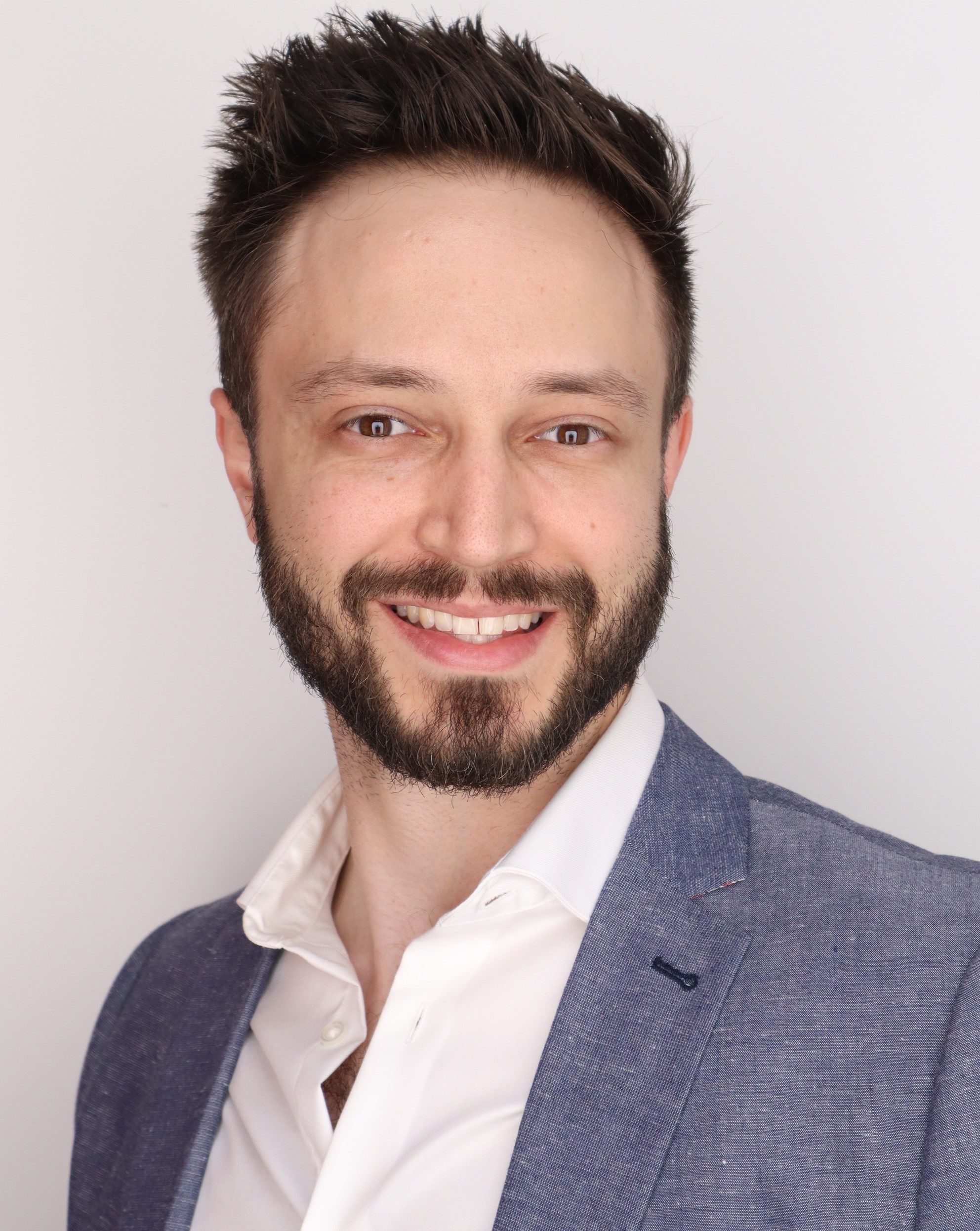 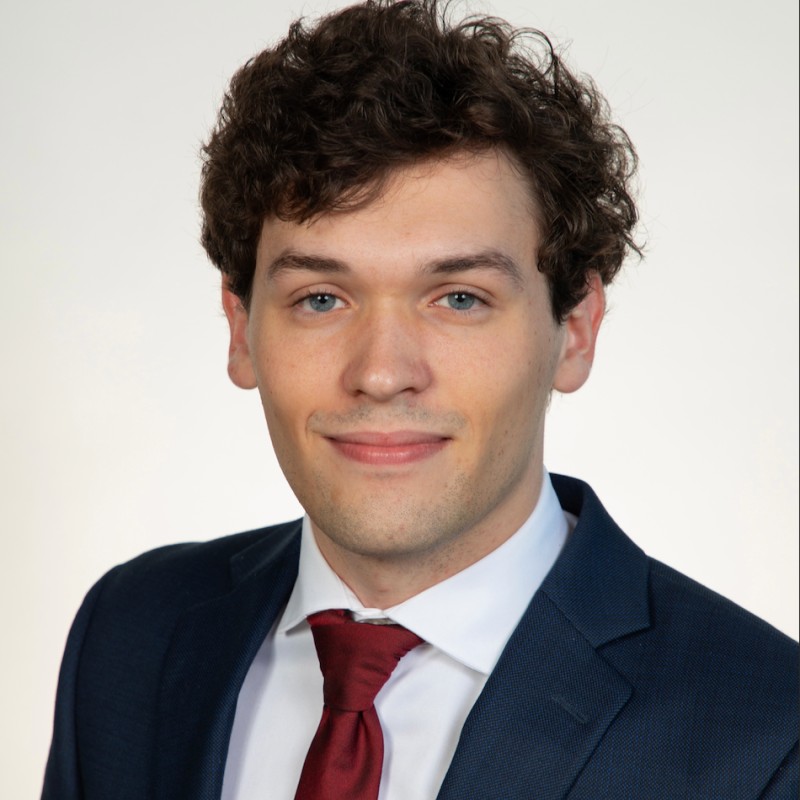 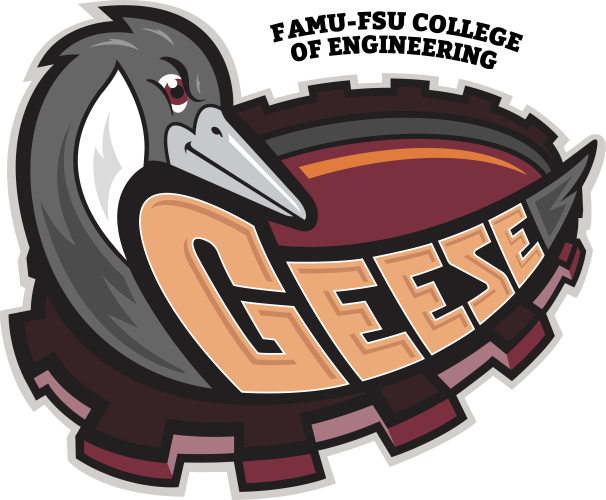 FAMU-FSU COE
Jacob Schmitt
FAMU-FSU COE
Tripp Lappalainen
Elias Haase
4
Shelby Gerlt
Project Objective
Shapeoko 3 CNC Router
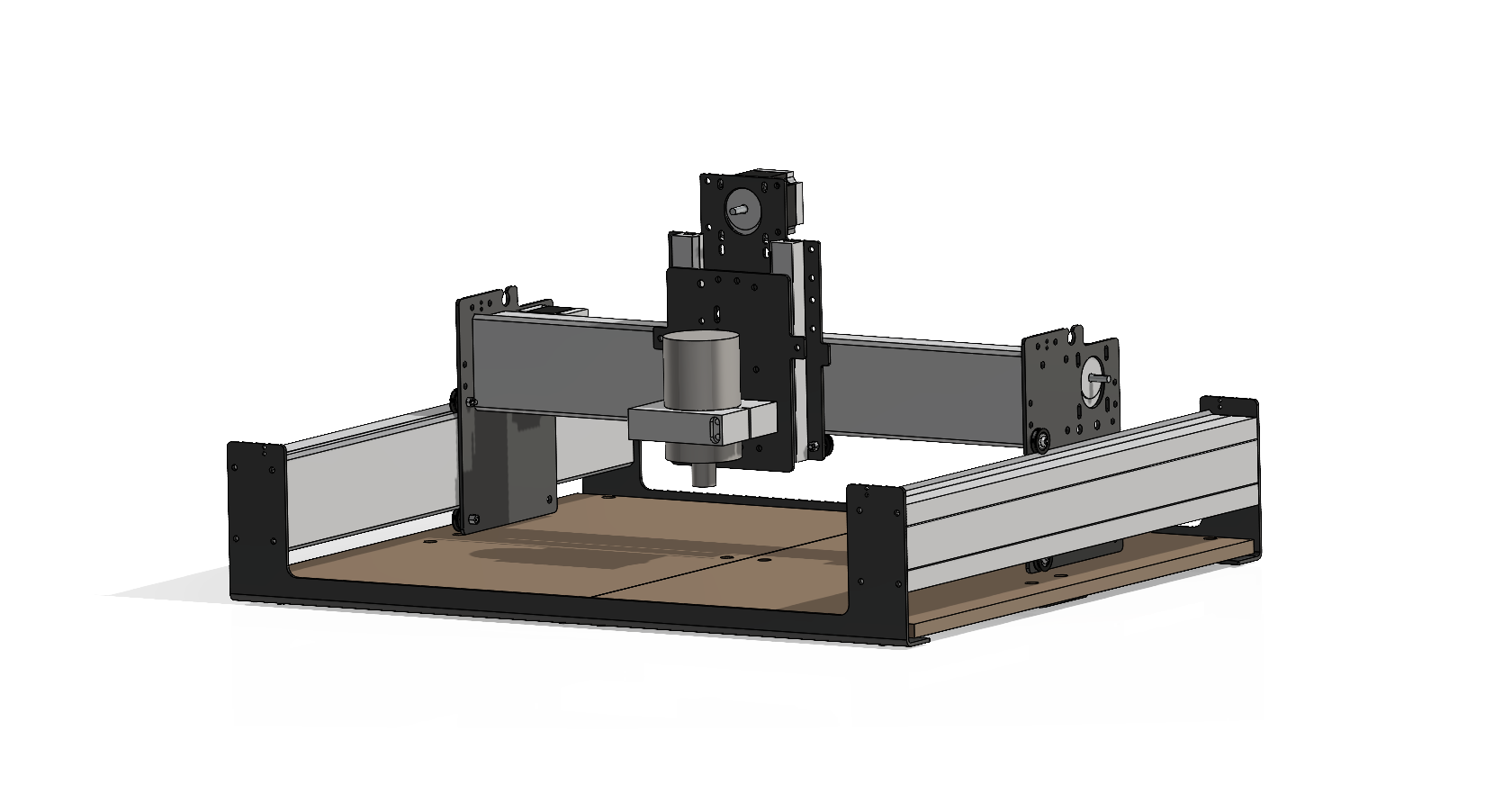 5
[Speaker Notes: The objective of this project is to make the Senior Design Labs CNC router safe for student use without requiring additional supervision. This will be achieved by developing machine safeguards that limit the need for Personal Protective Equipment (PPE) in the room while the machine is in operation.]
Shelby Gerlt
FALL REVIEW HERE
6
[Speaker Notes: Going to begin with a recap of work done last semester and up to this point, then talk about our current design, and finally plans for this semester as we come to design review 5]
Shelby Gerlt
Hazards
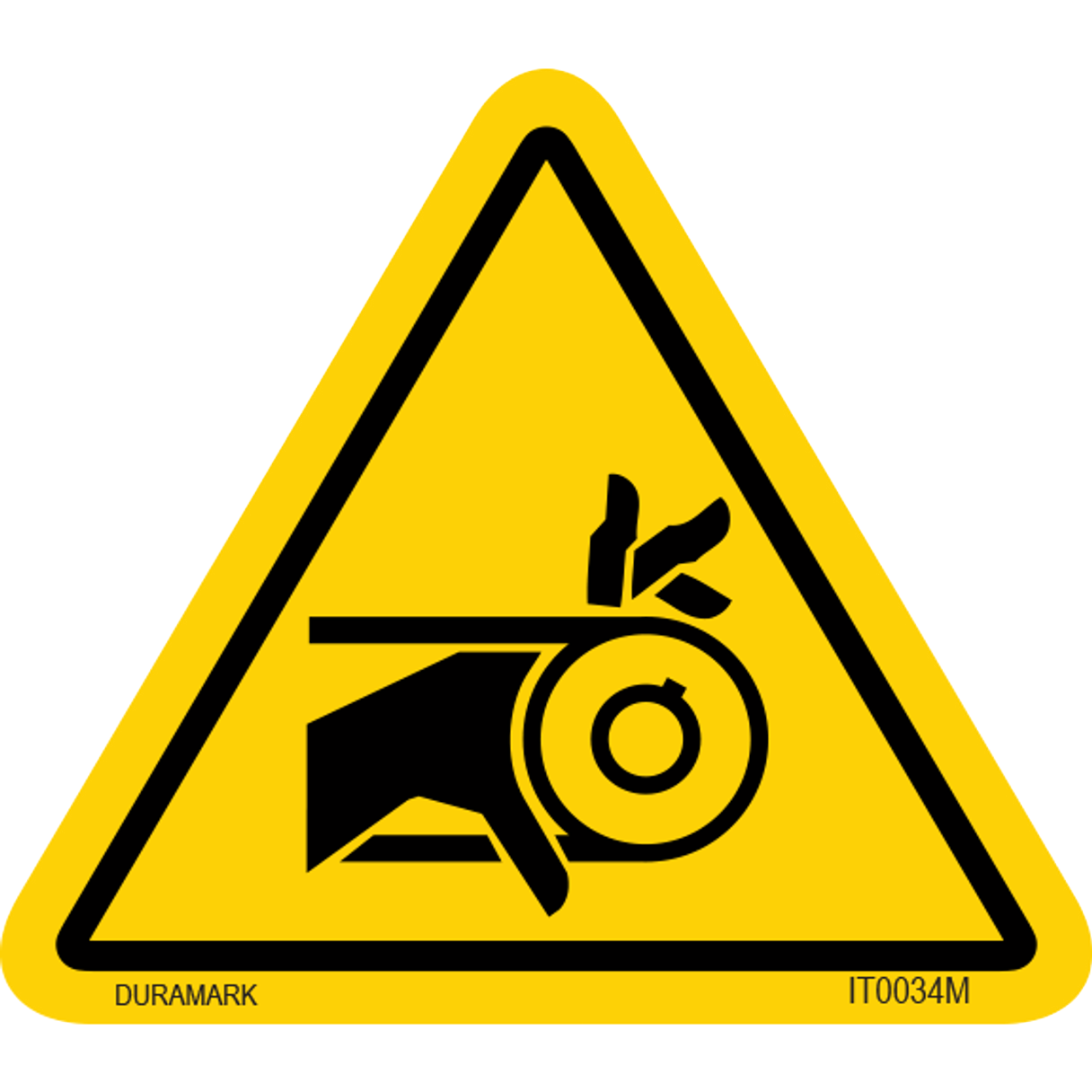 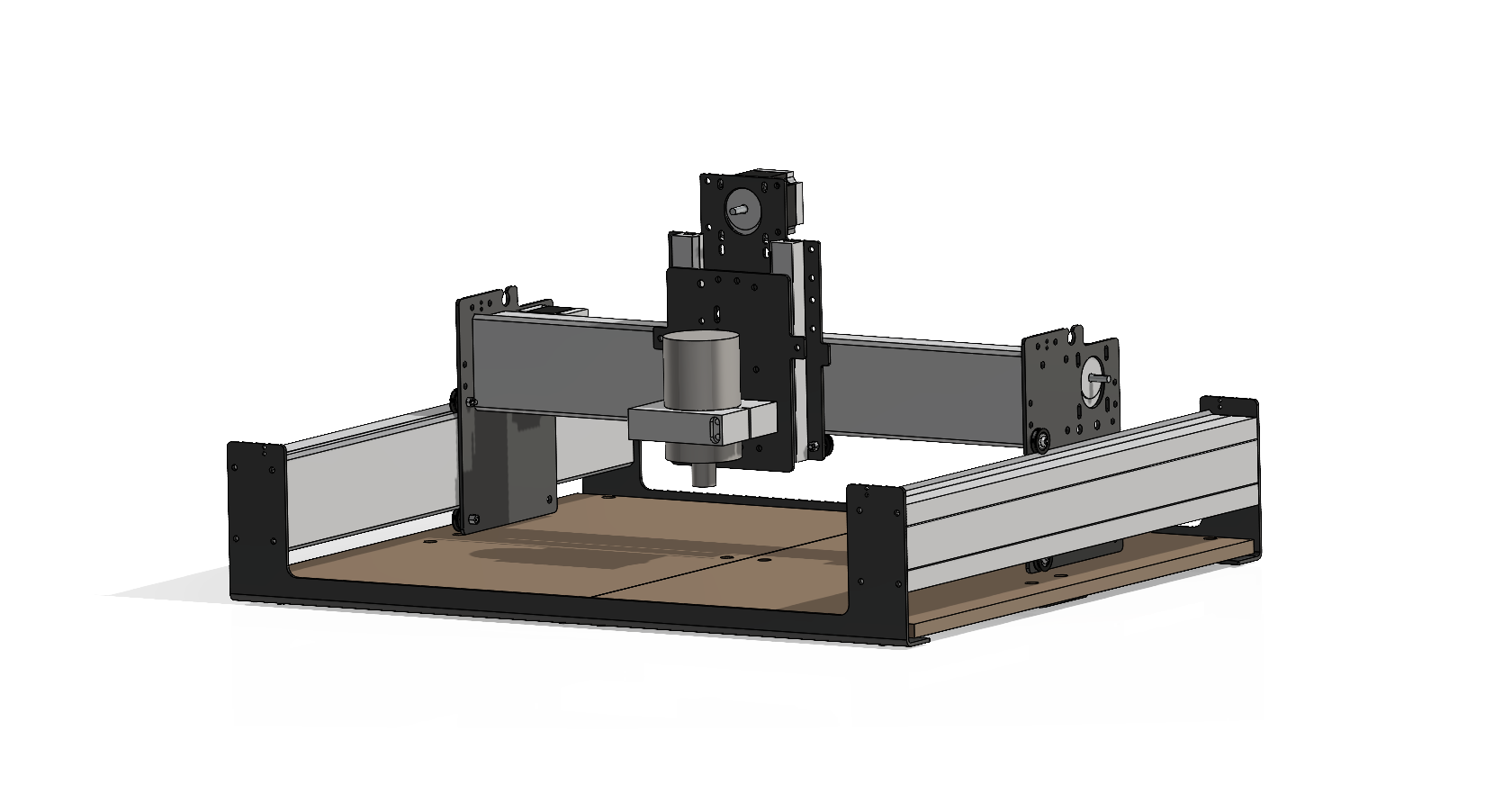 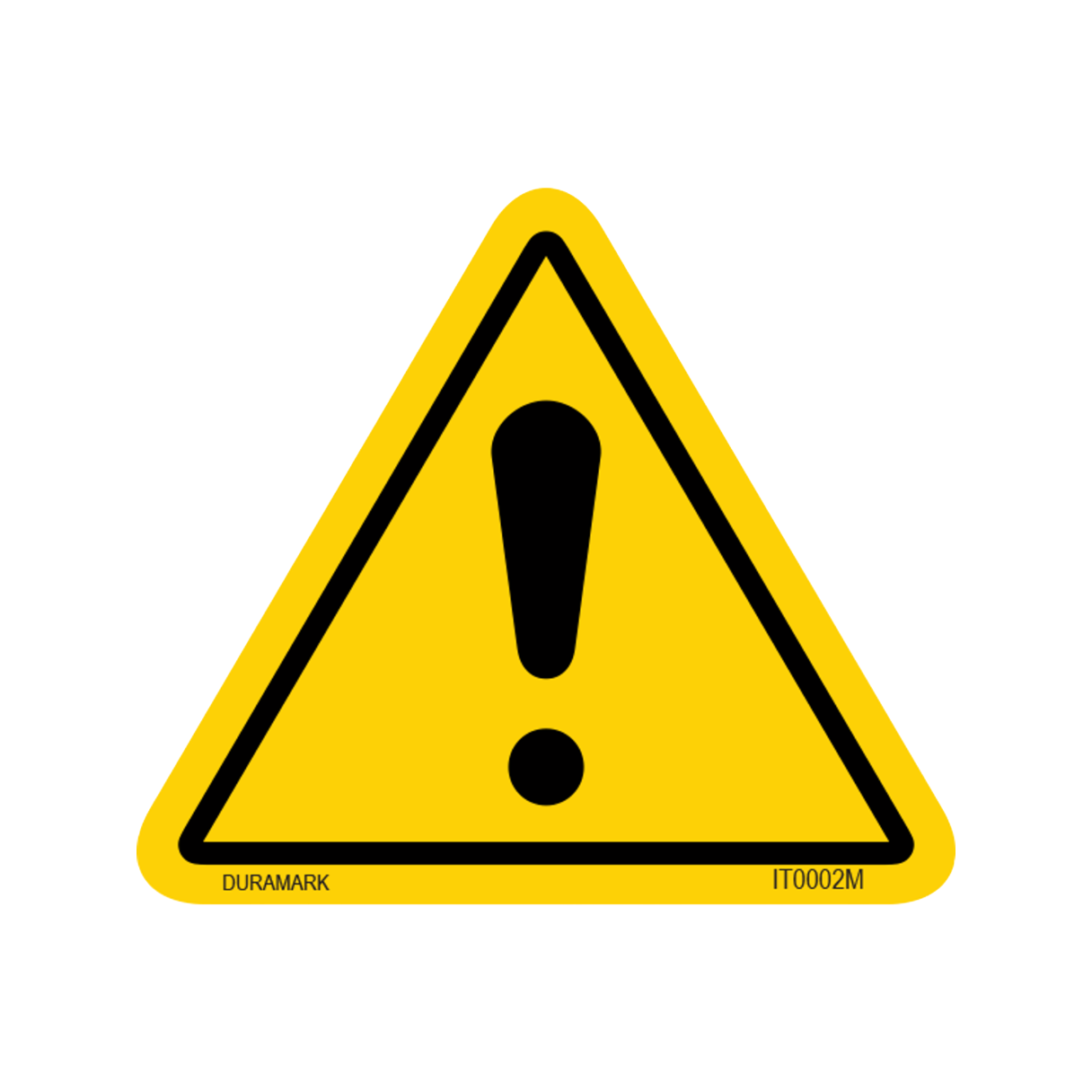 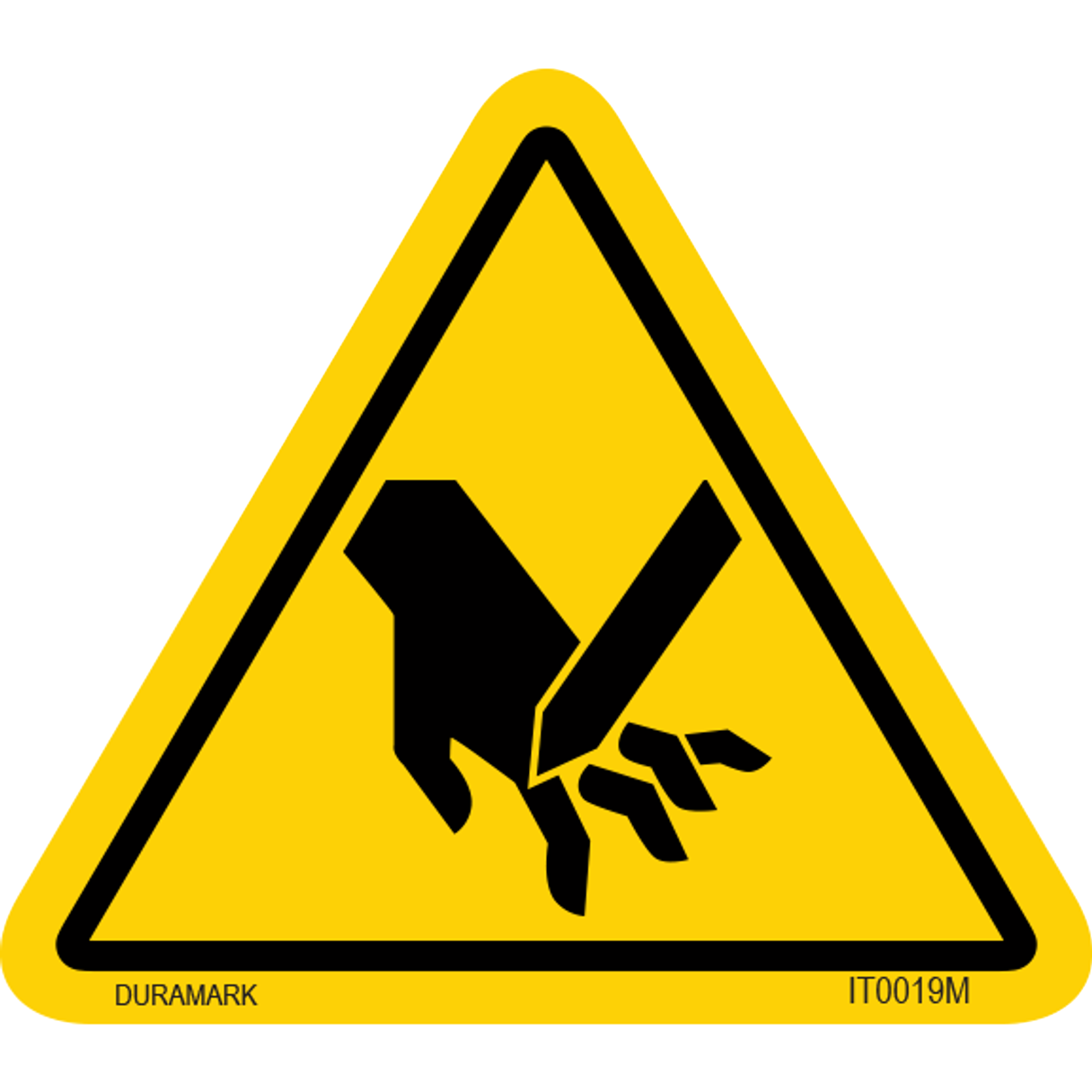 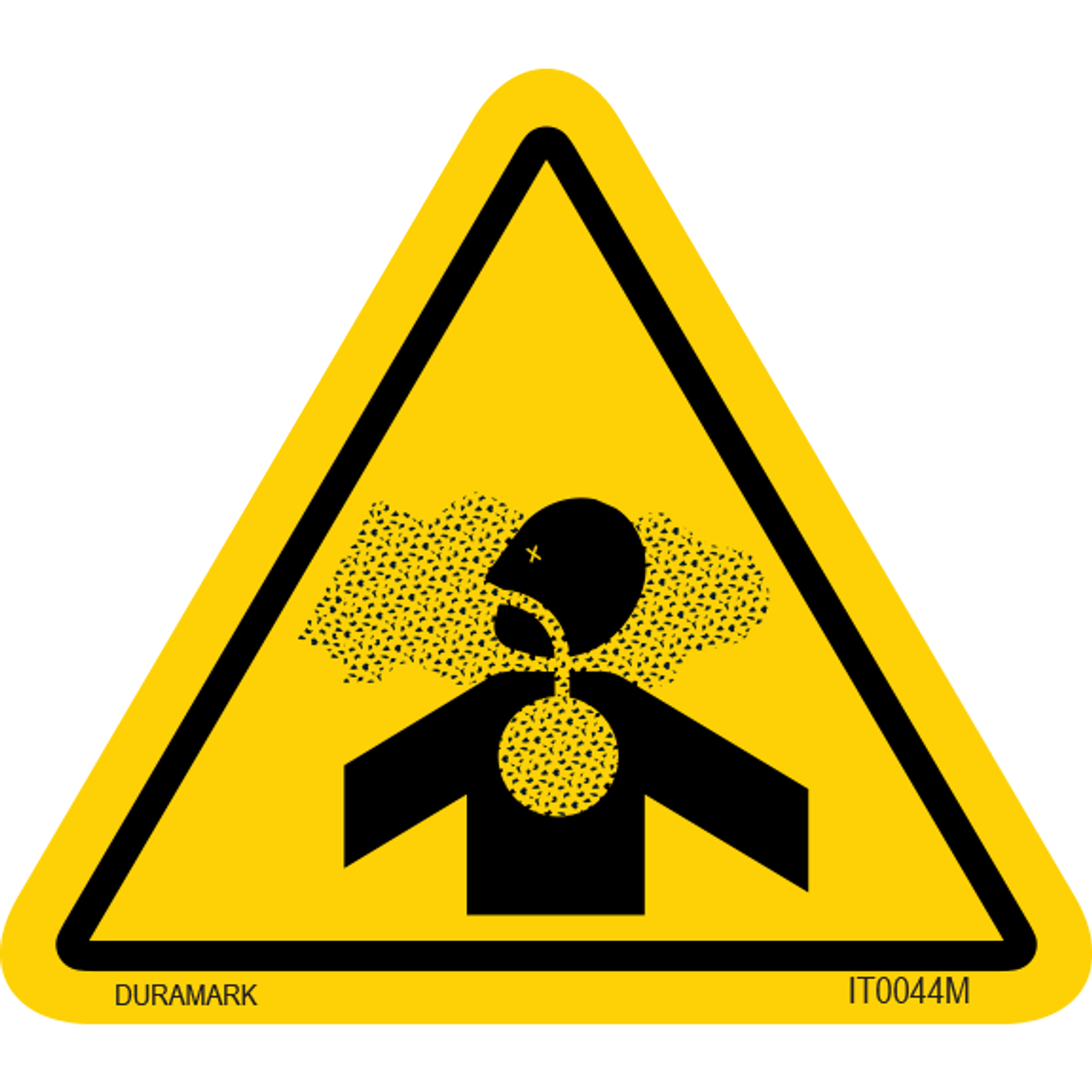 7
[Speaker Notes: For this project we wanted to consider major hazards that the CNC router machine can cause while in use for our users.]
Shelby Gerlt
Hazards
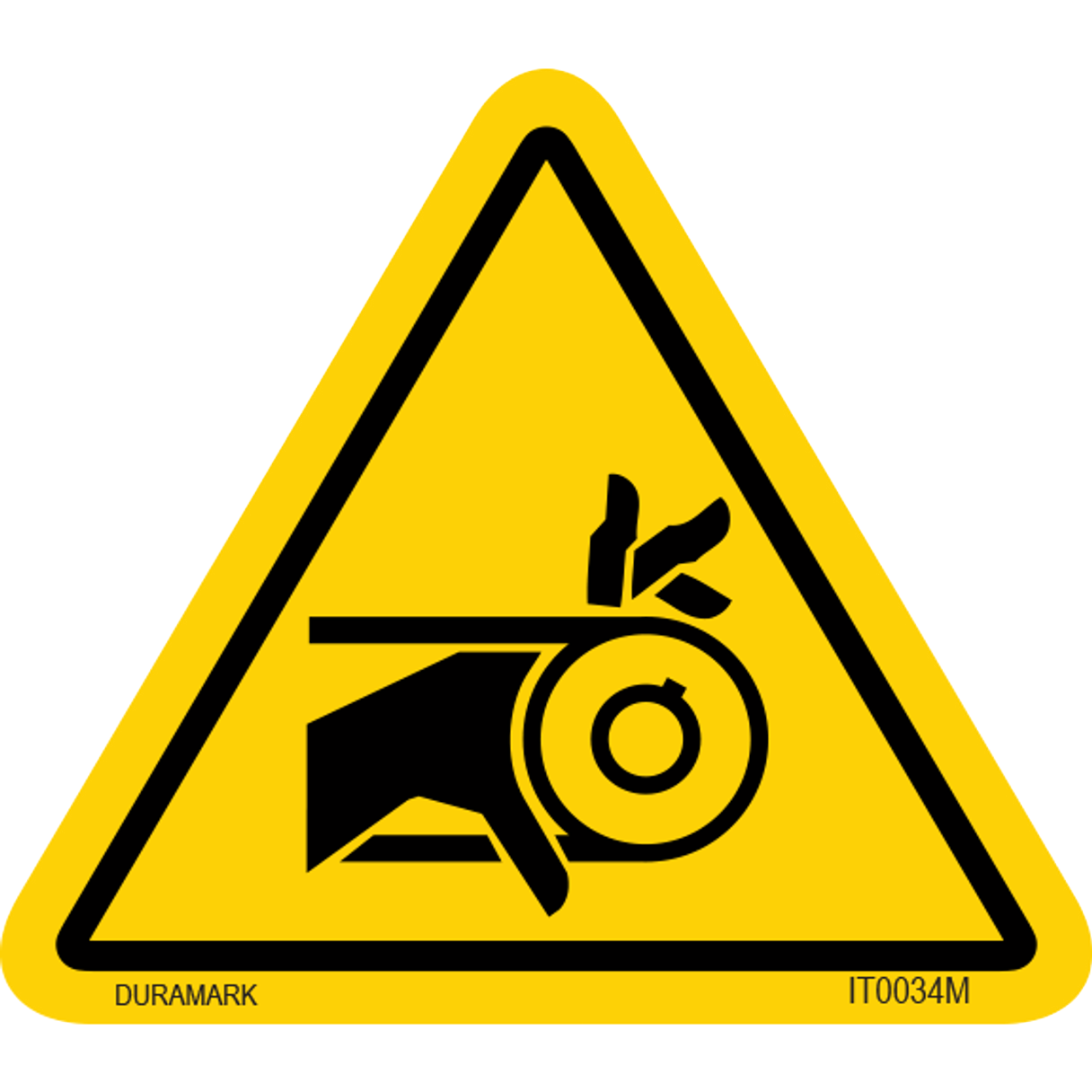 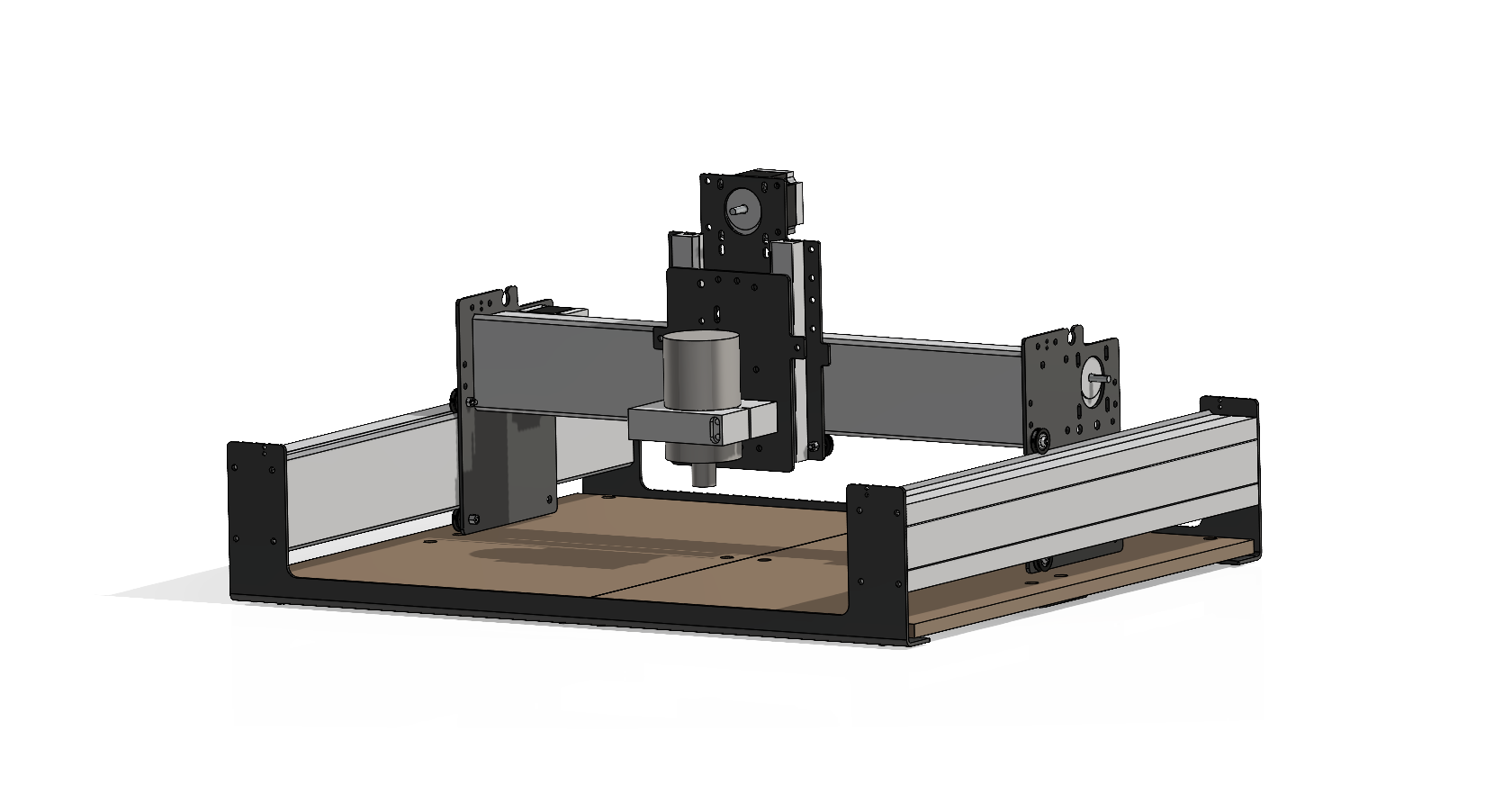 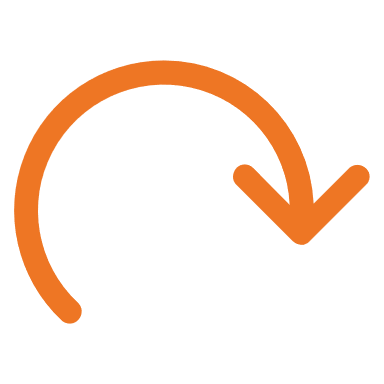 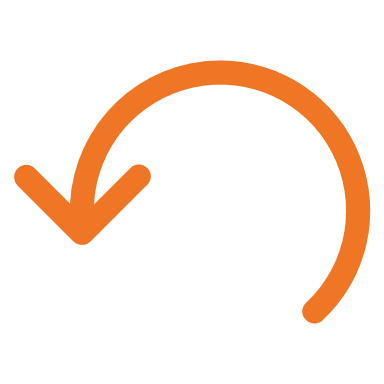 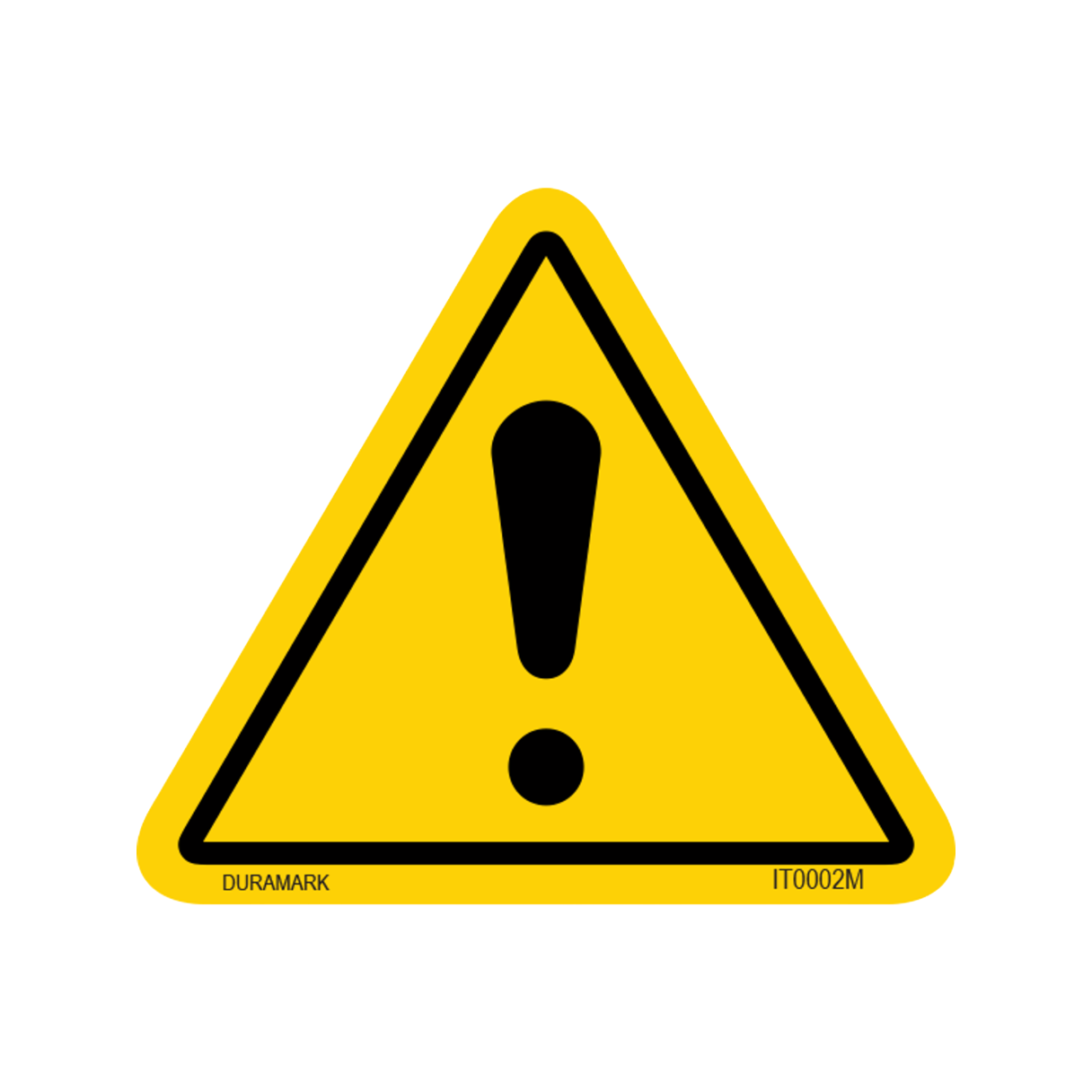 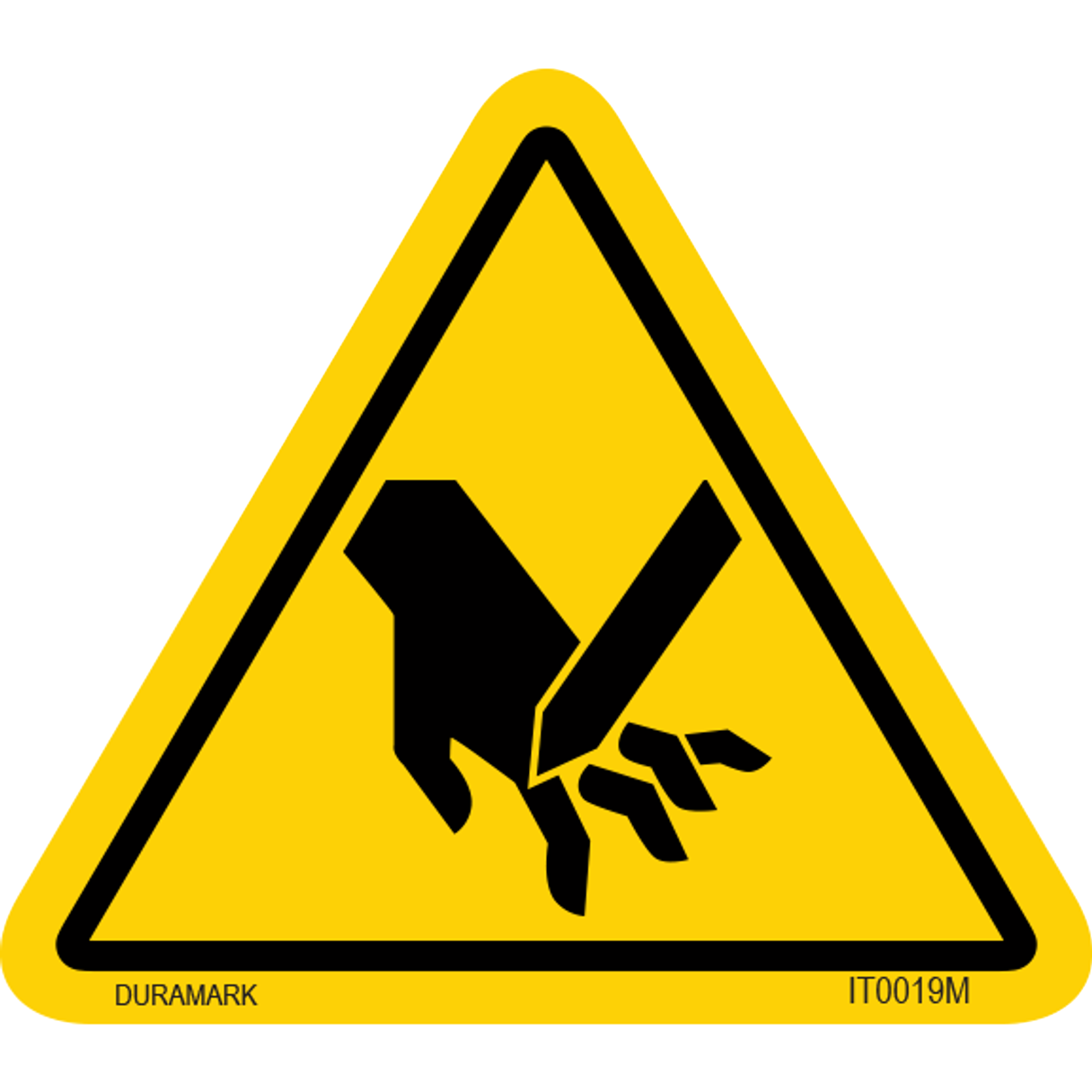 Moving Parts
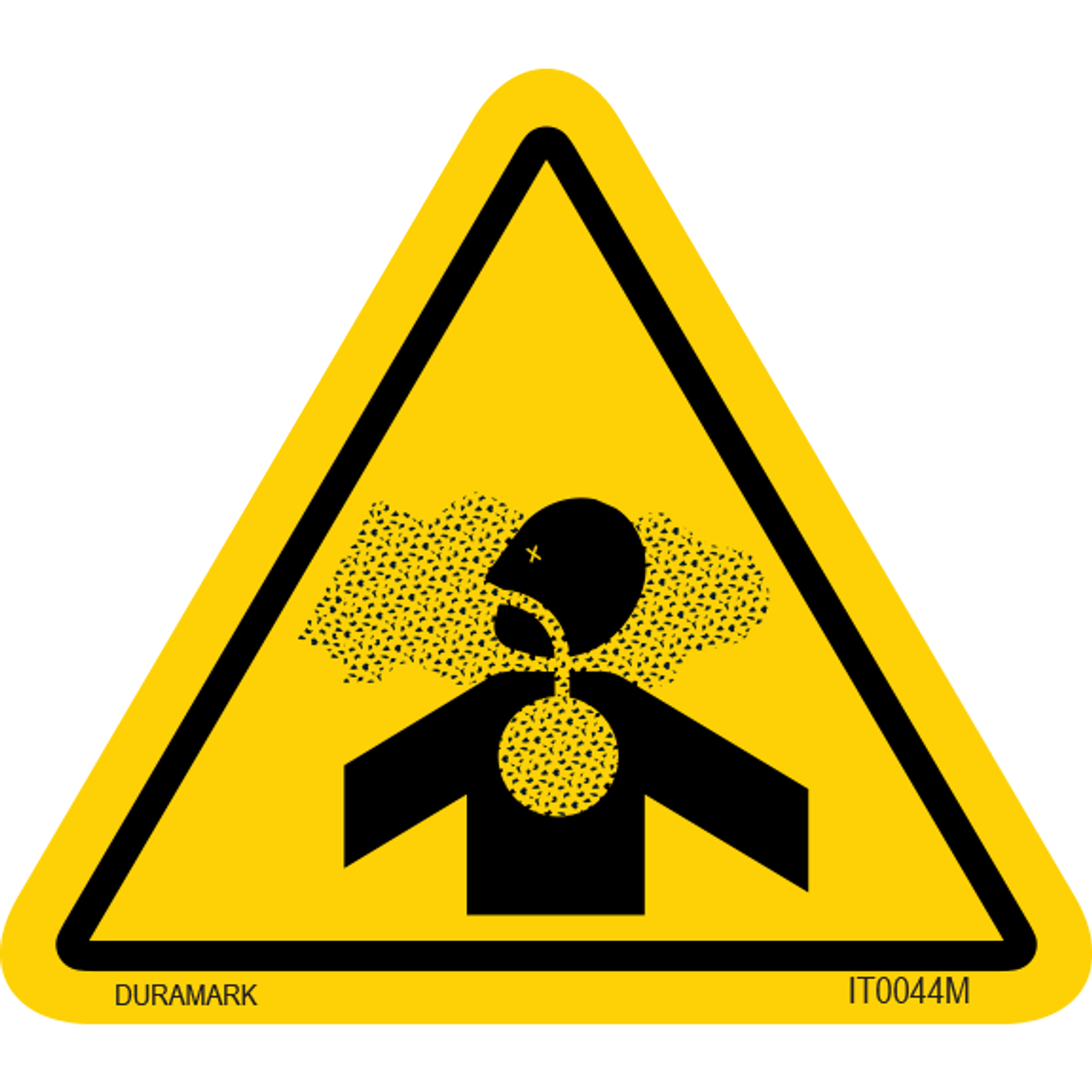 8
[Speaker Notes: The first hazard is the moving parts such as the belts and z axis translation of the]
Shelby Gerlt
Hazards
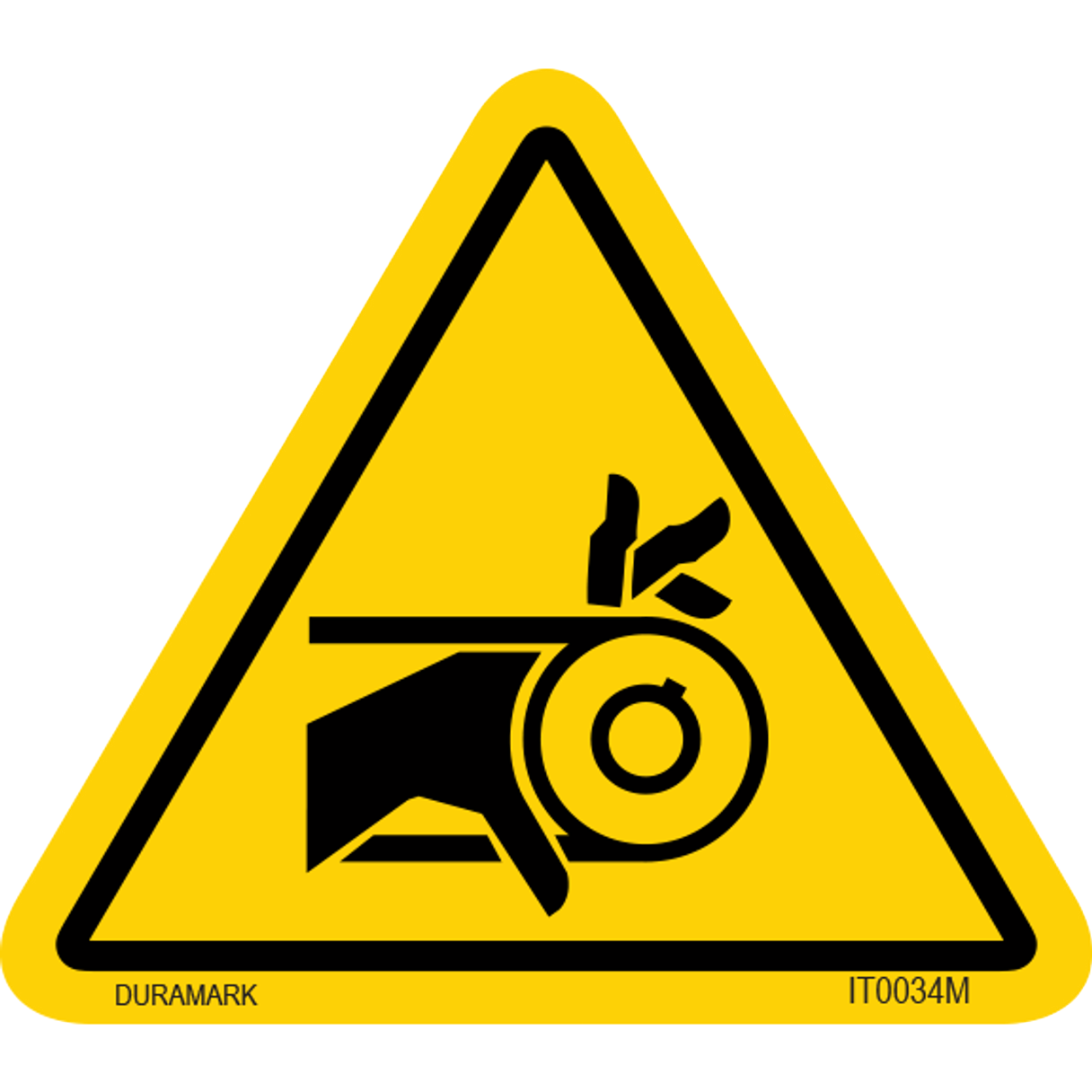 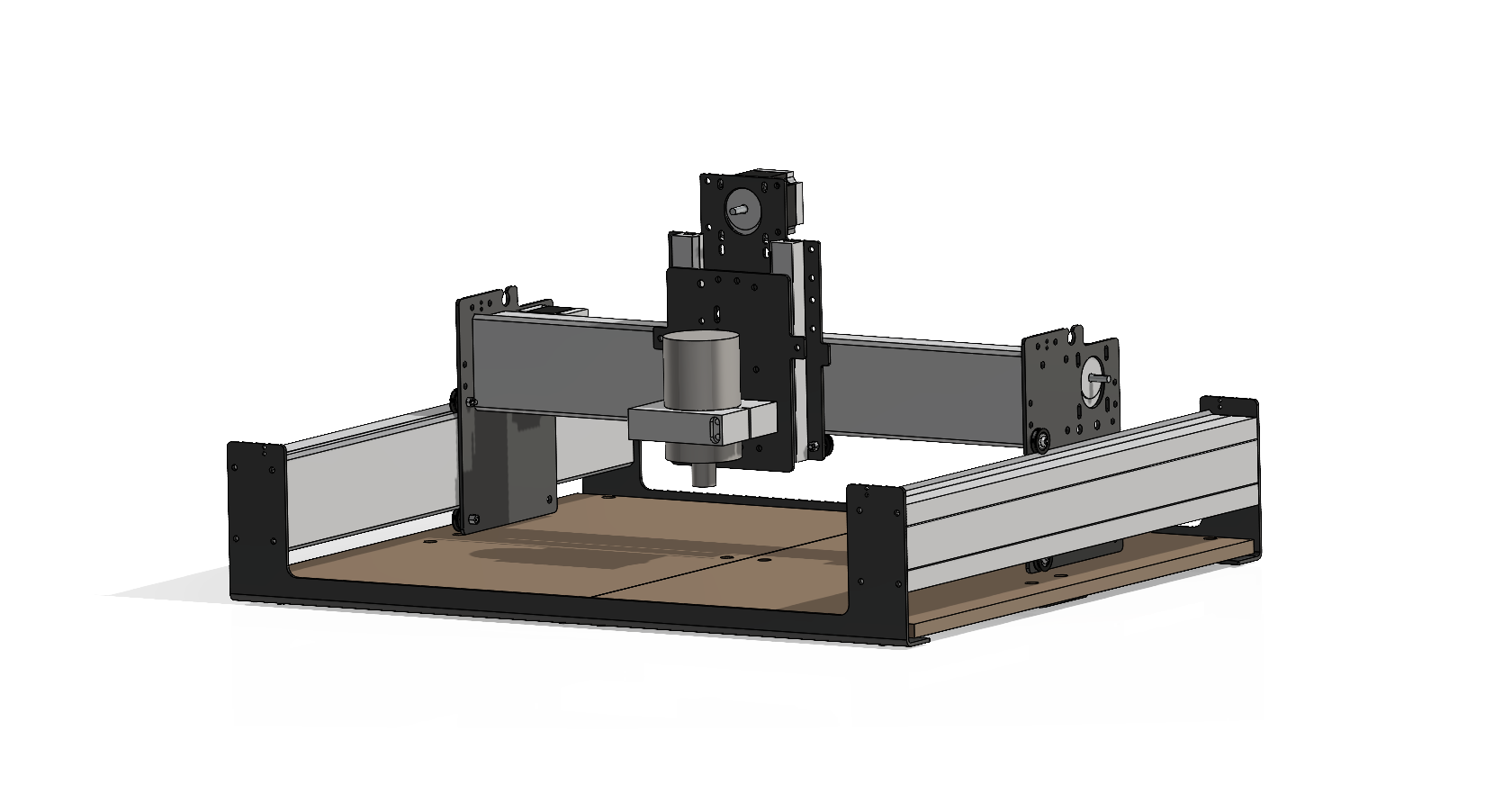 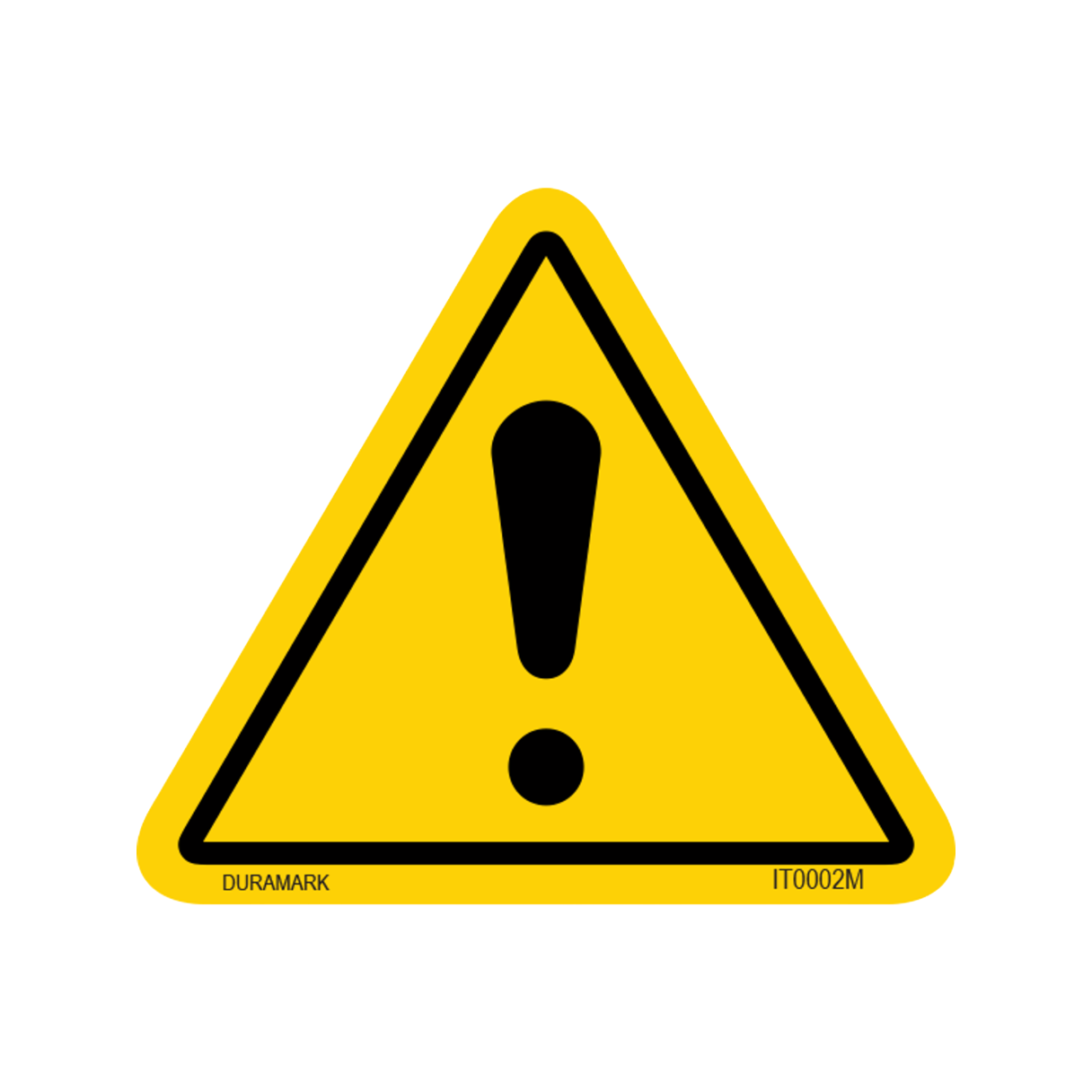 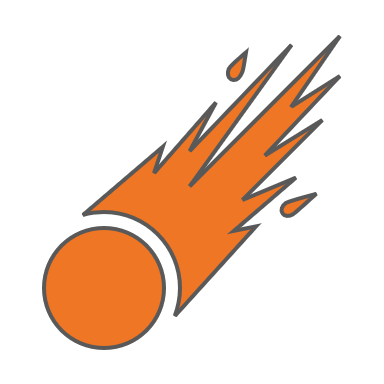 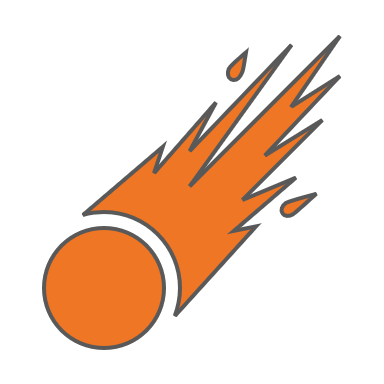 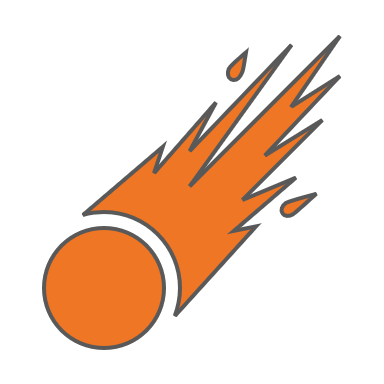 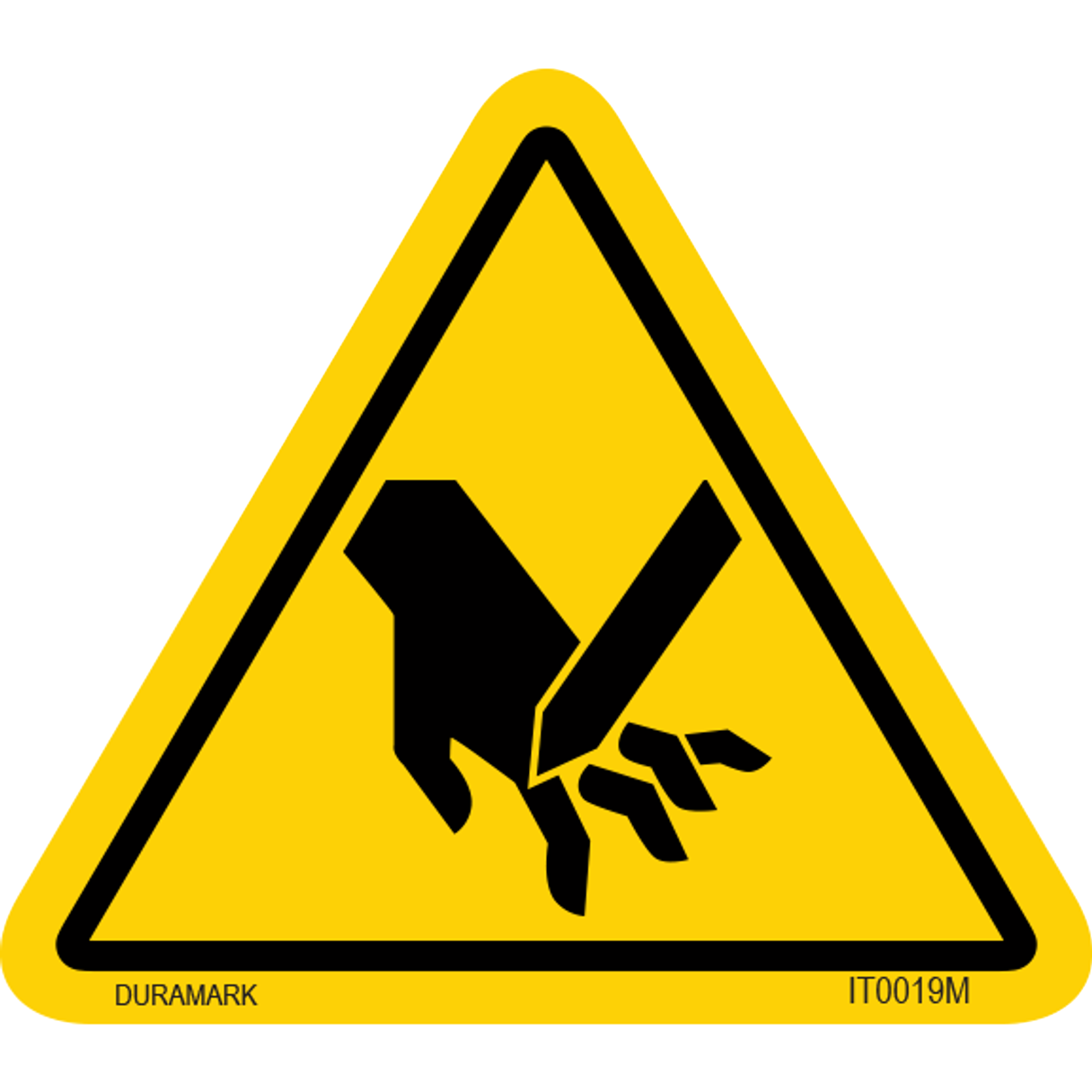 Moving Parts
Projectiles
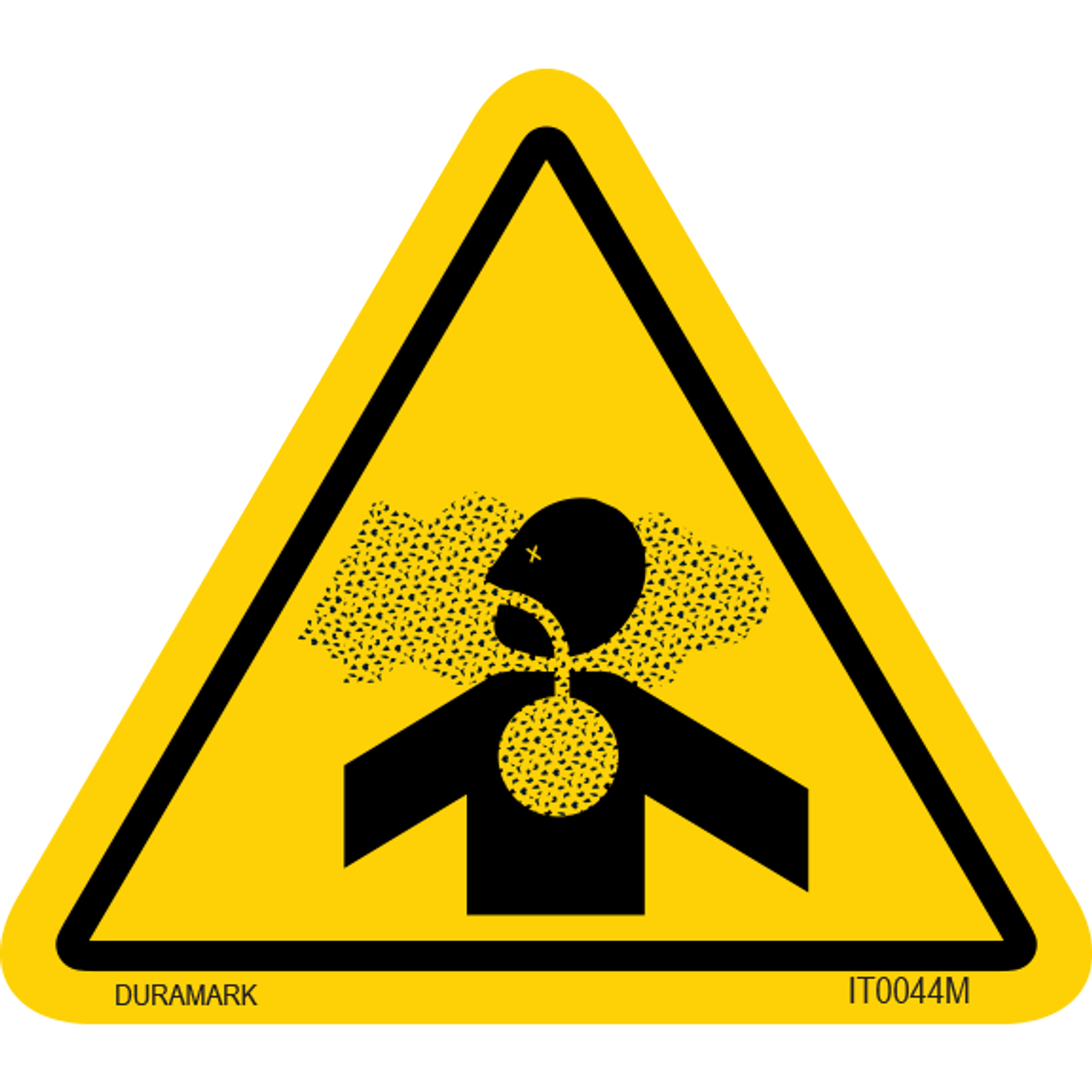 9
[Speaker Notes: The objective of this project is to make the Senior Design Labs CNC router safe for student use without requiring additional supervision. This will be achieved by developing machine safeguards that eliminate the need for Personal Protective Equipment (PPE) in the room while the machine is in operation.]
Shelby Gerlt
Hazards
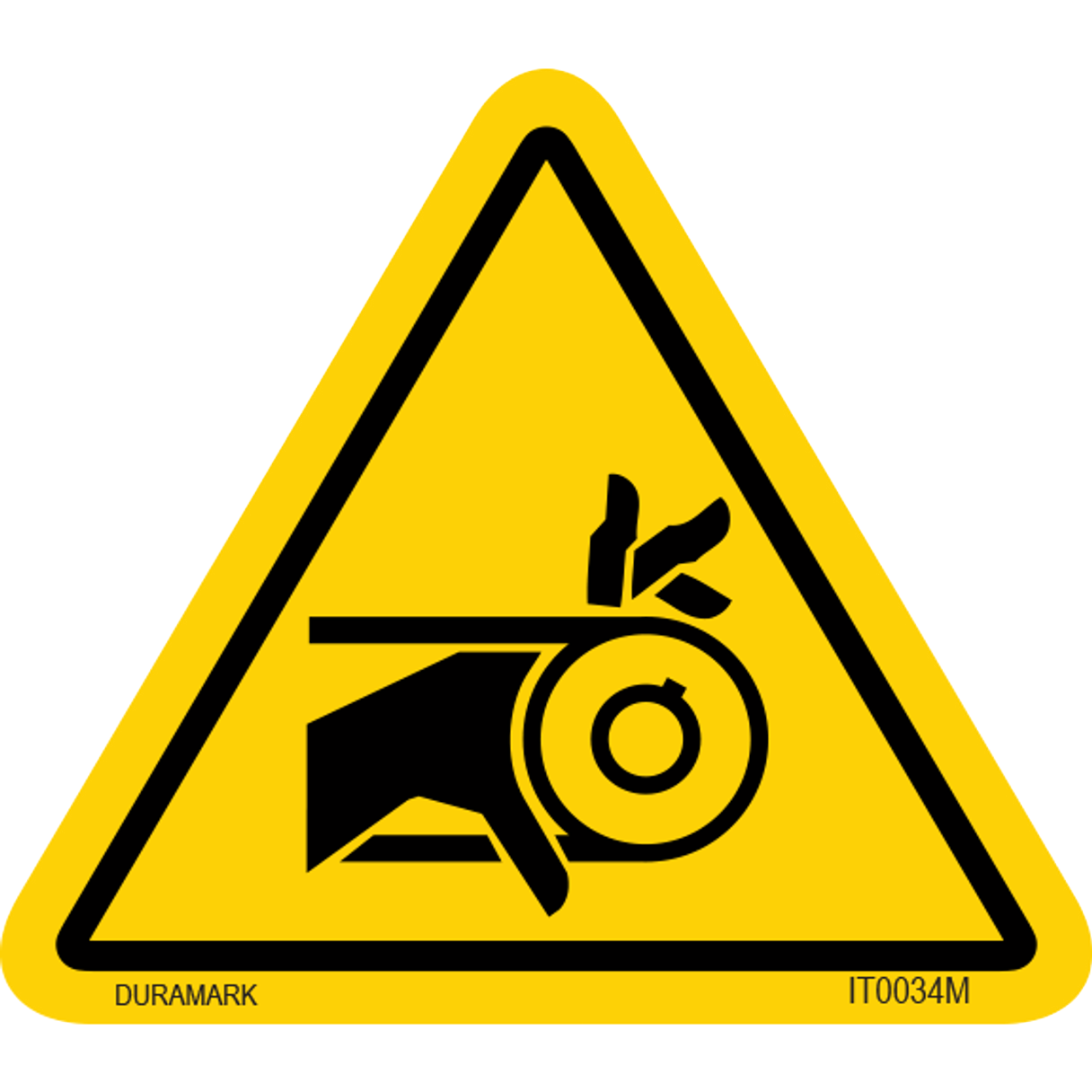 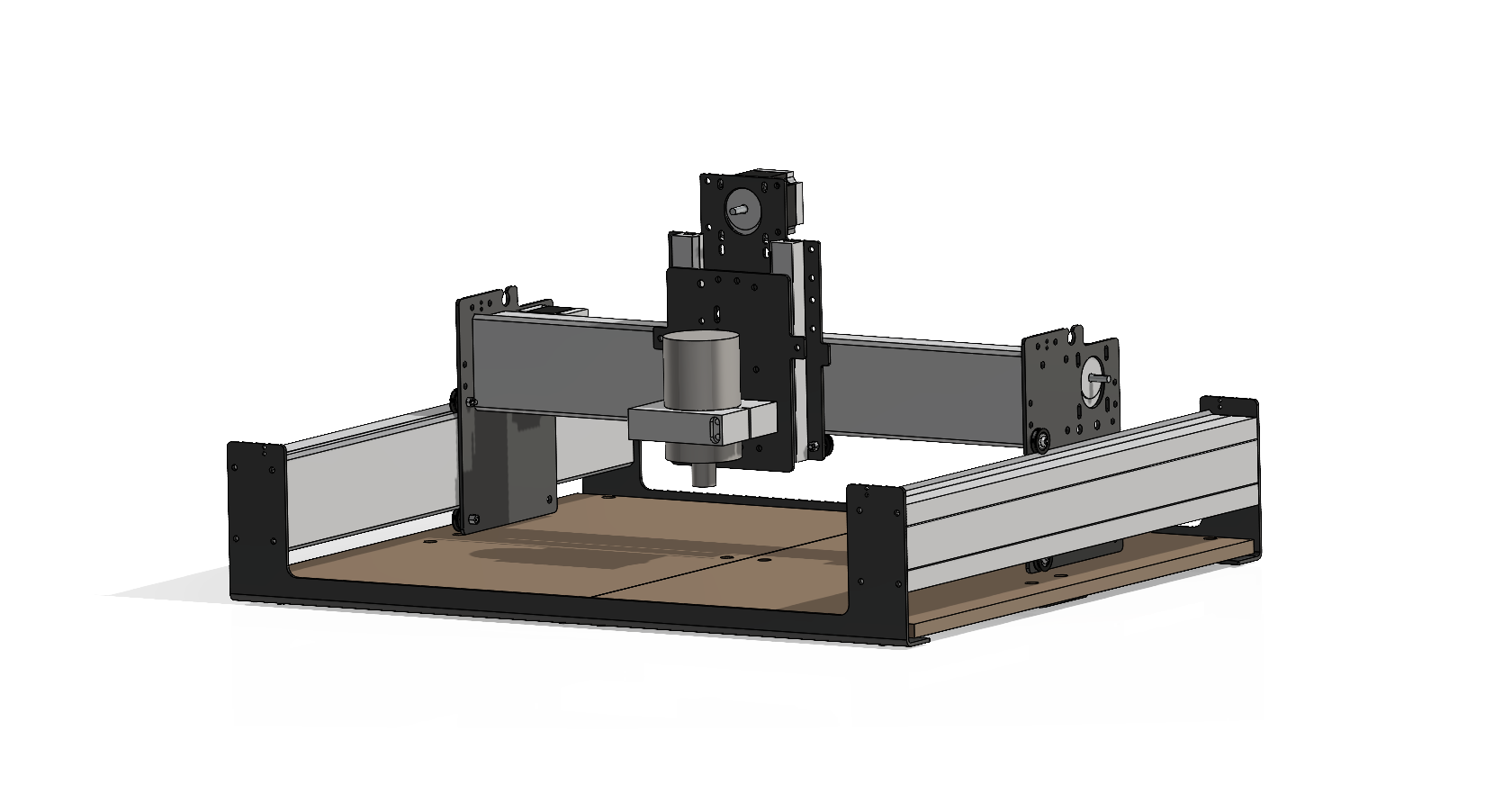 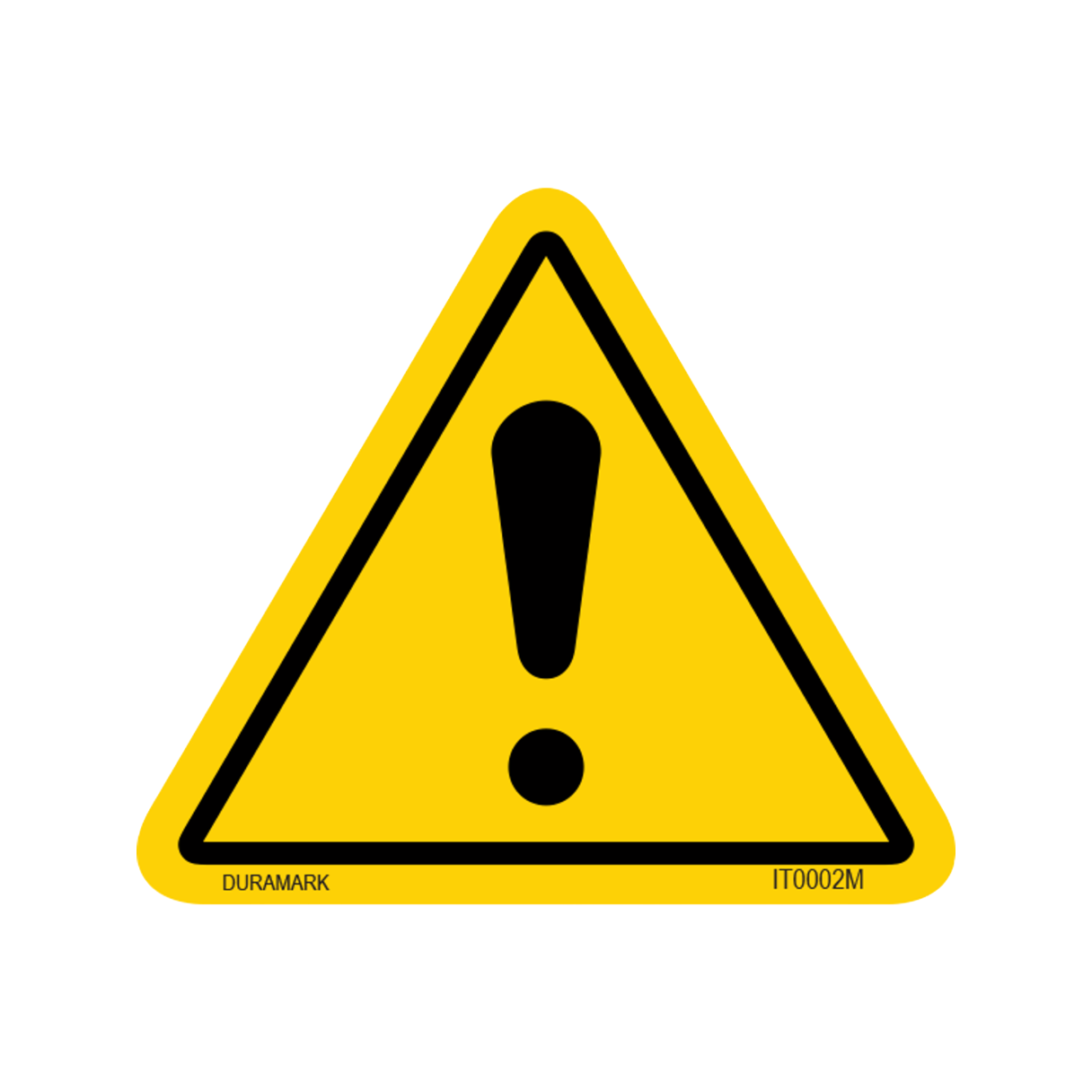 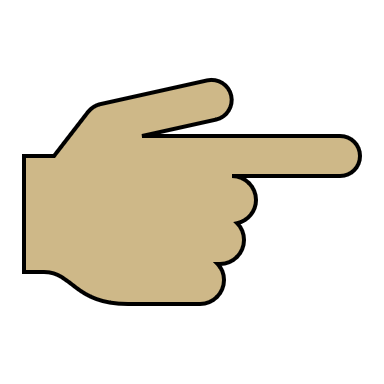 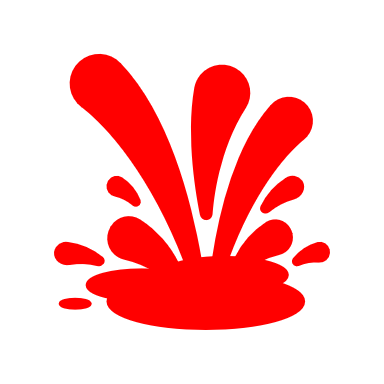 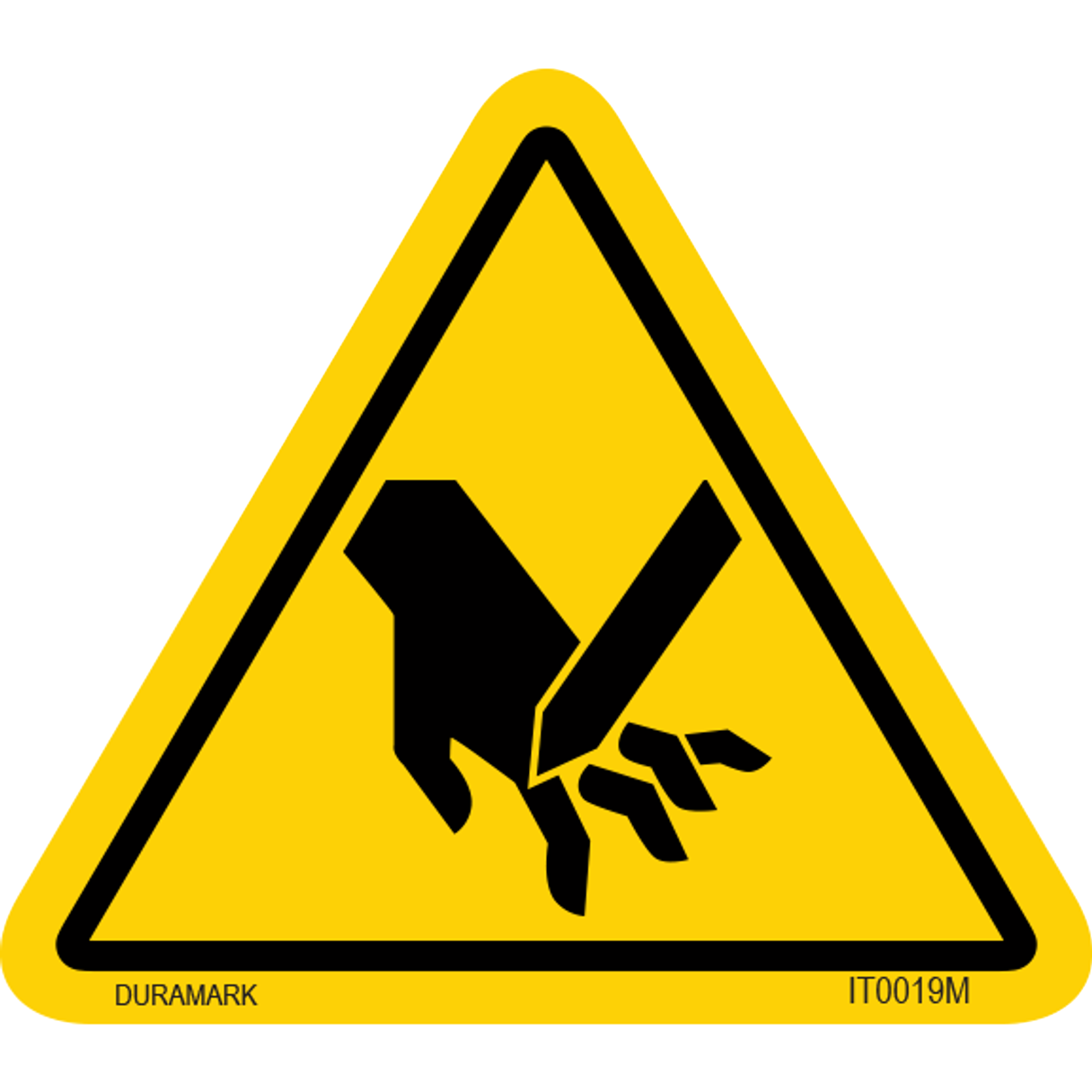 Moving Parts
Projectiles
Impalement
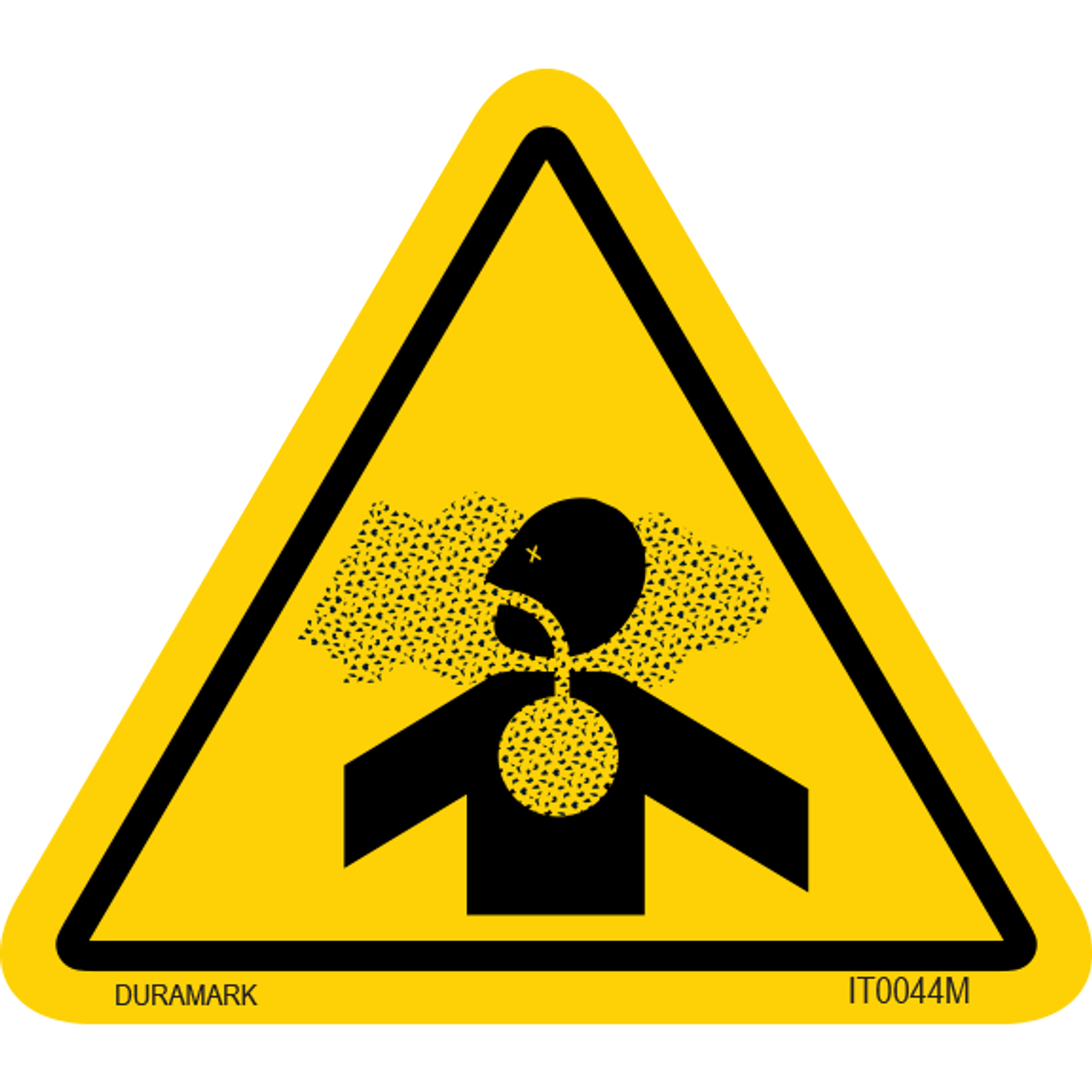 10
[Speaker Notes: The objective of this project is to make the Senior Design Labs CNC router safe for student use without requiring additional supervision. This will be achieved by developing machine safeguards that eliminate the need for Personal Protective Equipment (PPE) in the room while the machine is in operation.]
Shelby Gerlt
Hazards
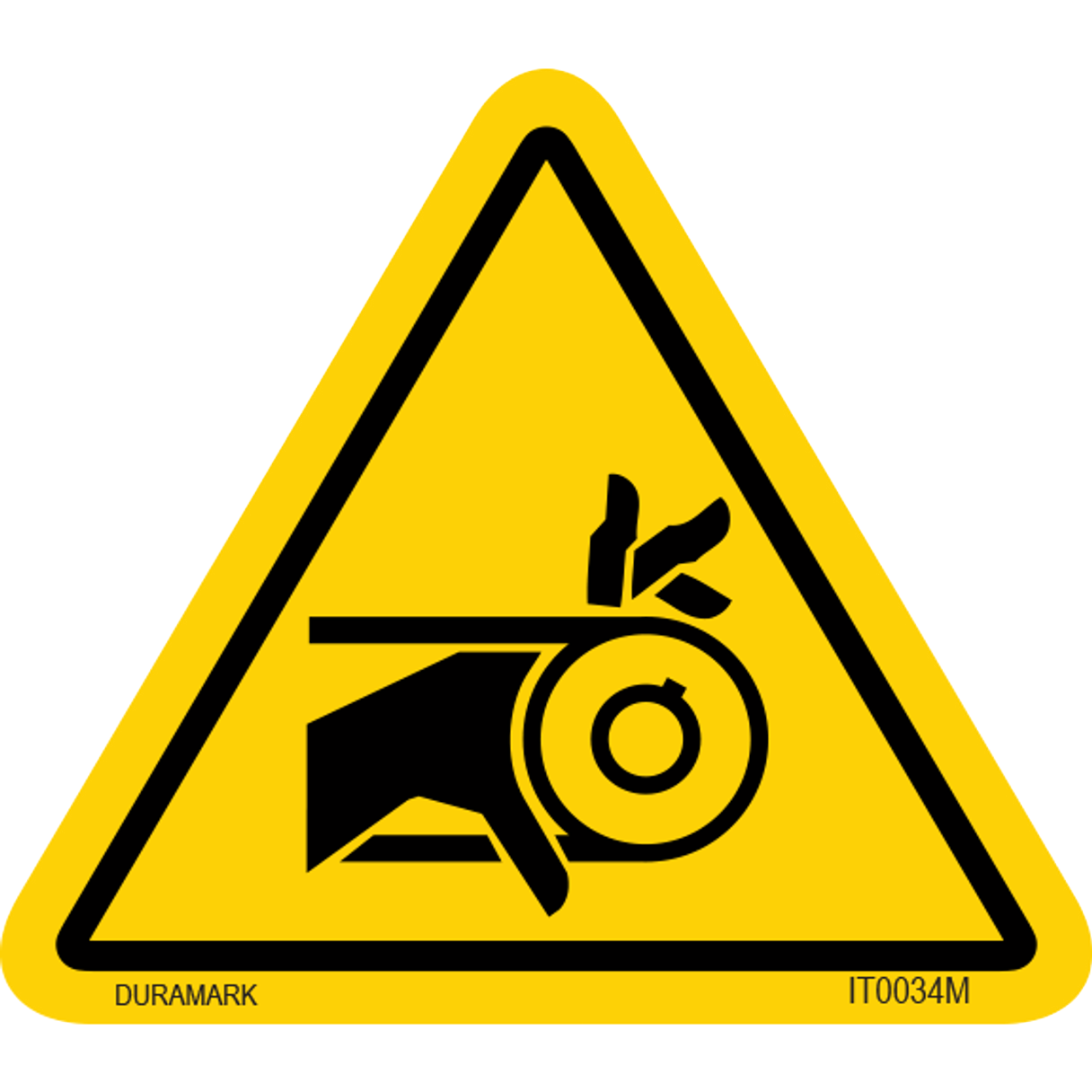 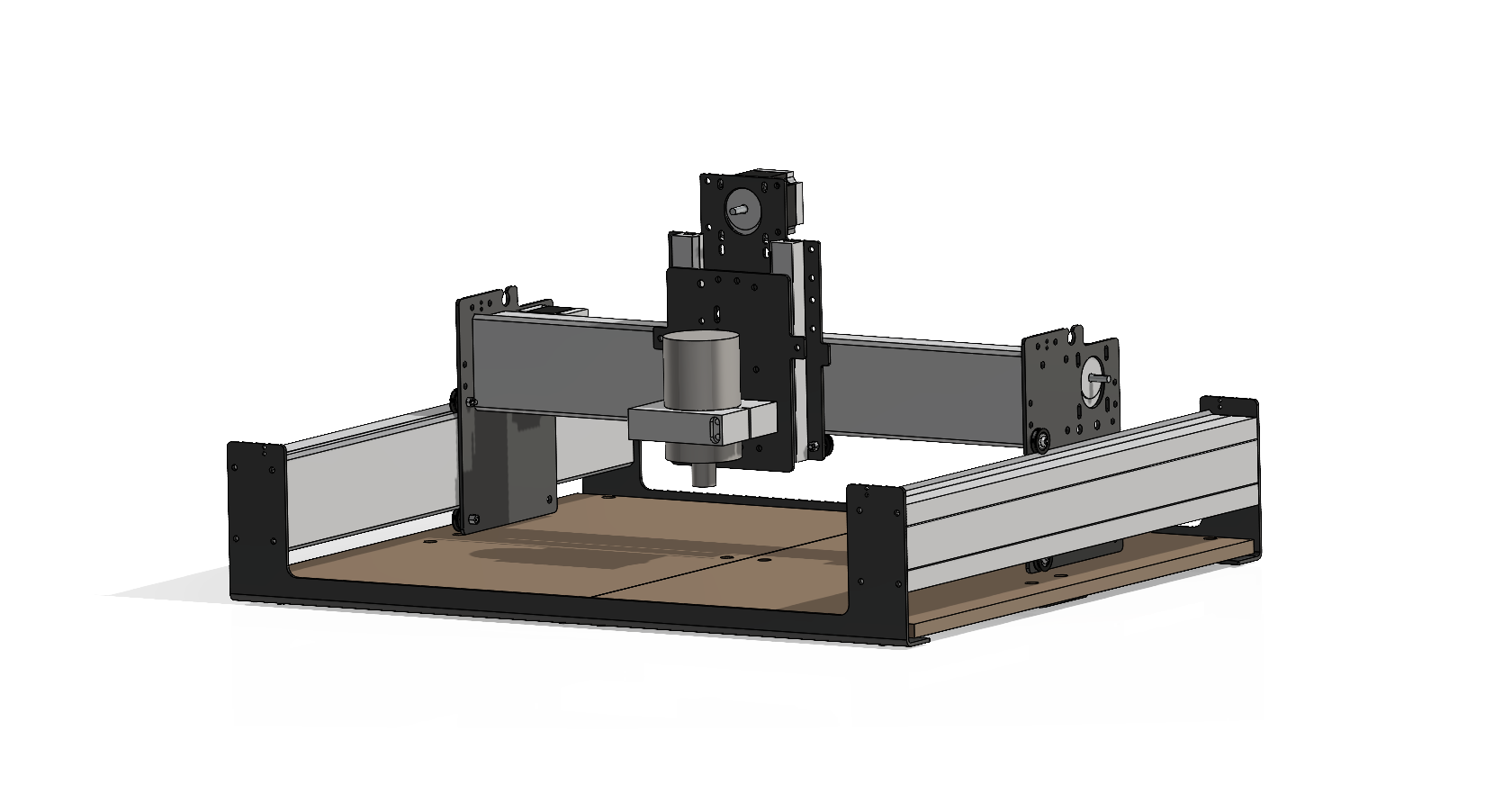 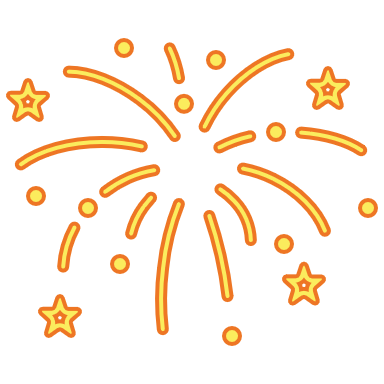 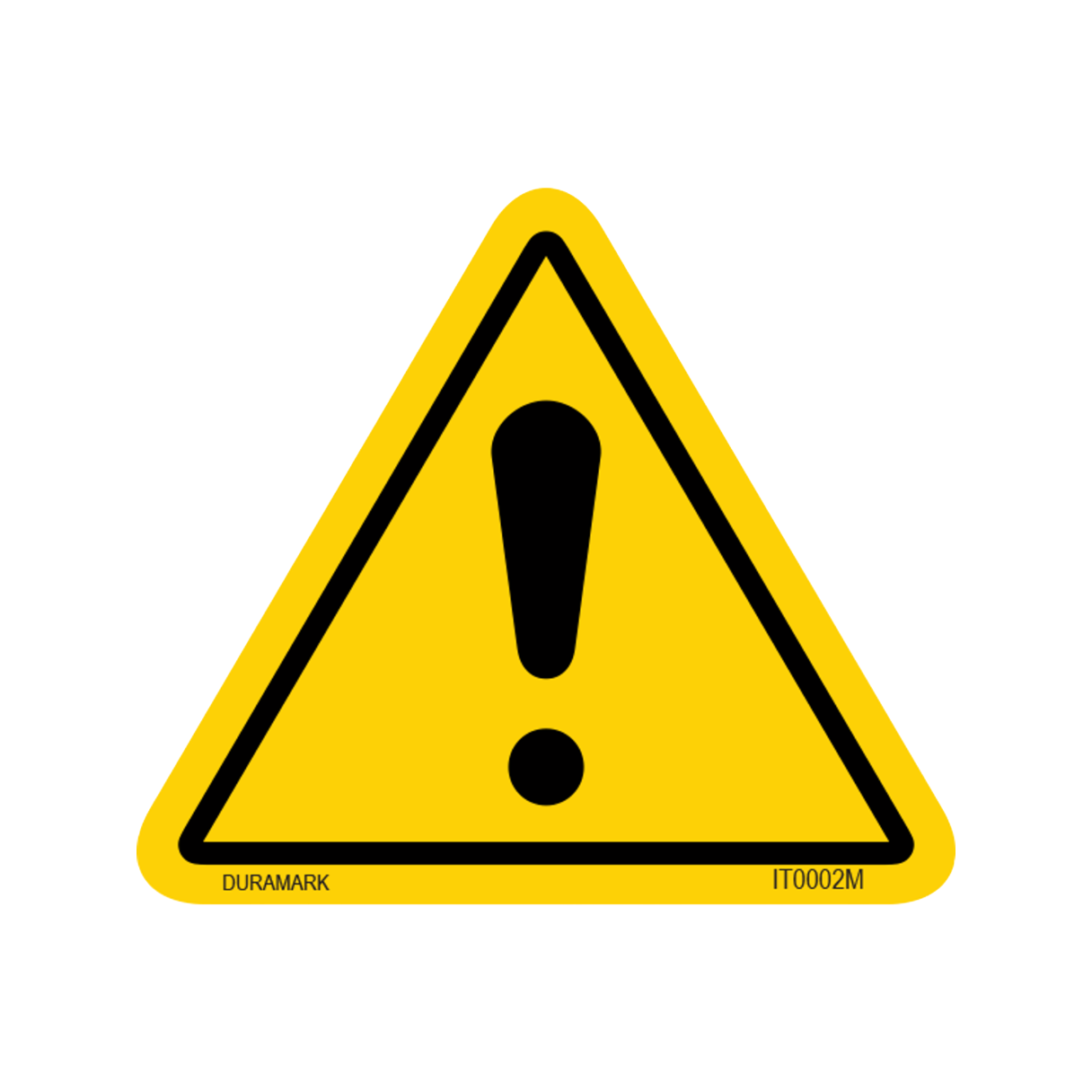 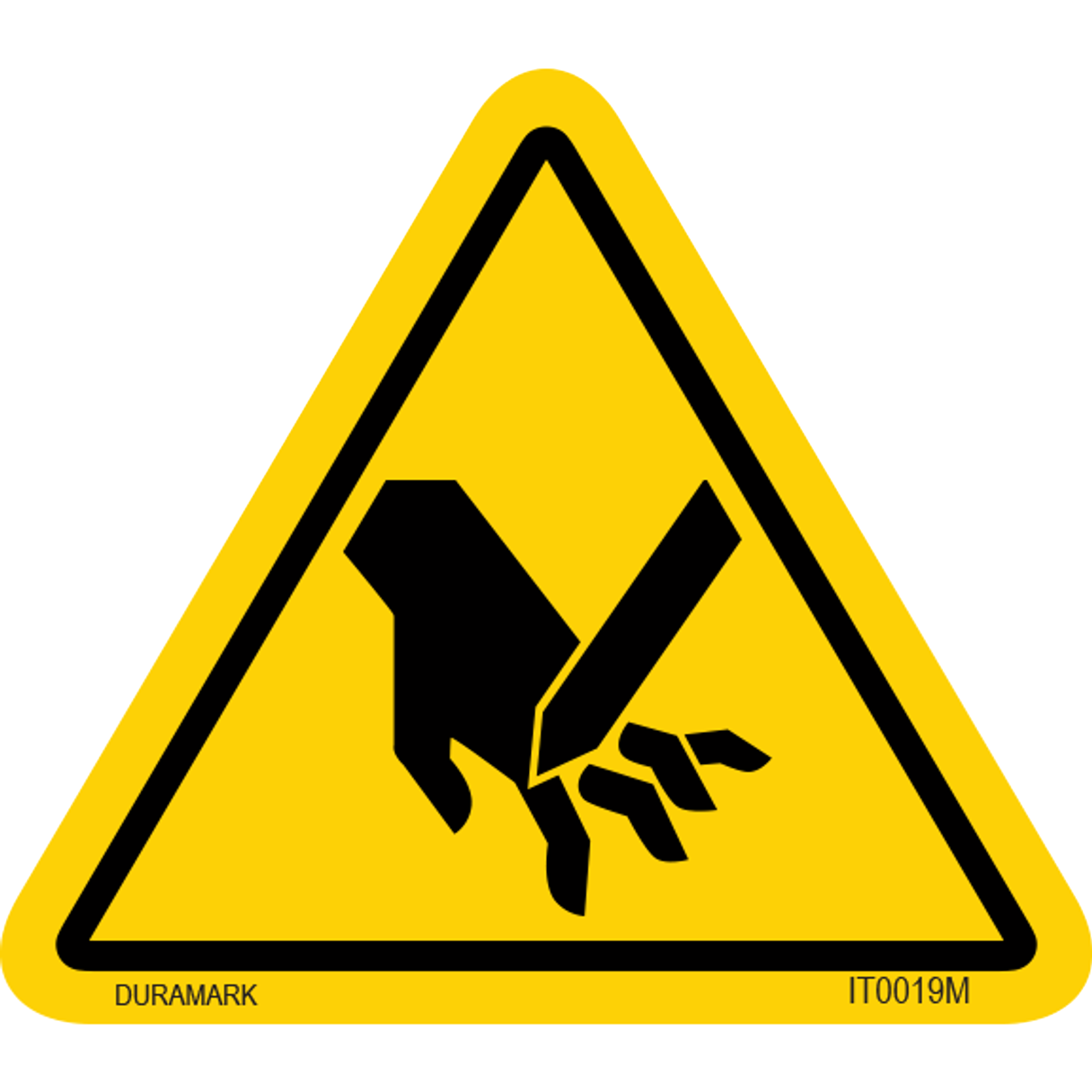 Moving Parts
Projectiles
Impalement
Particles
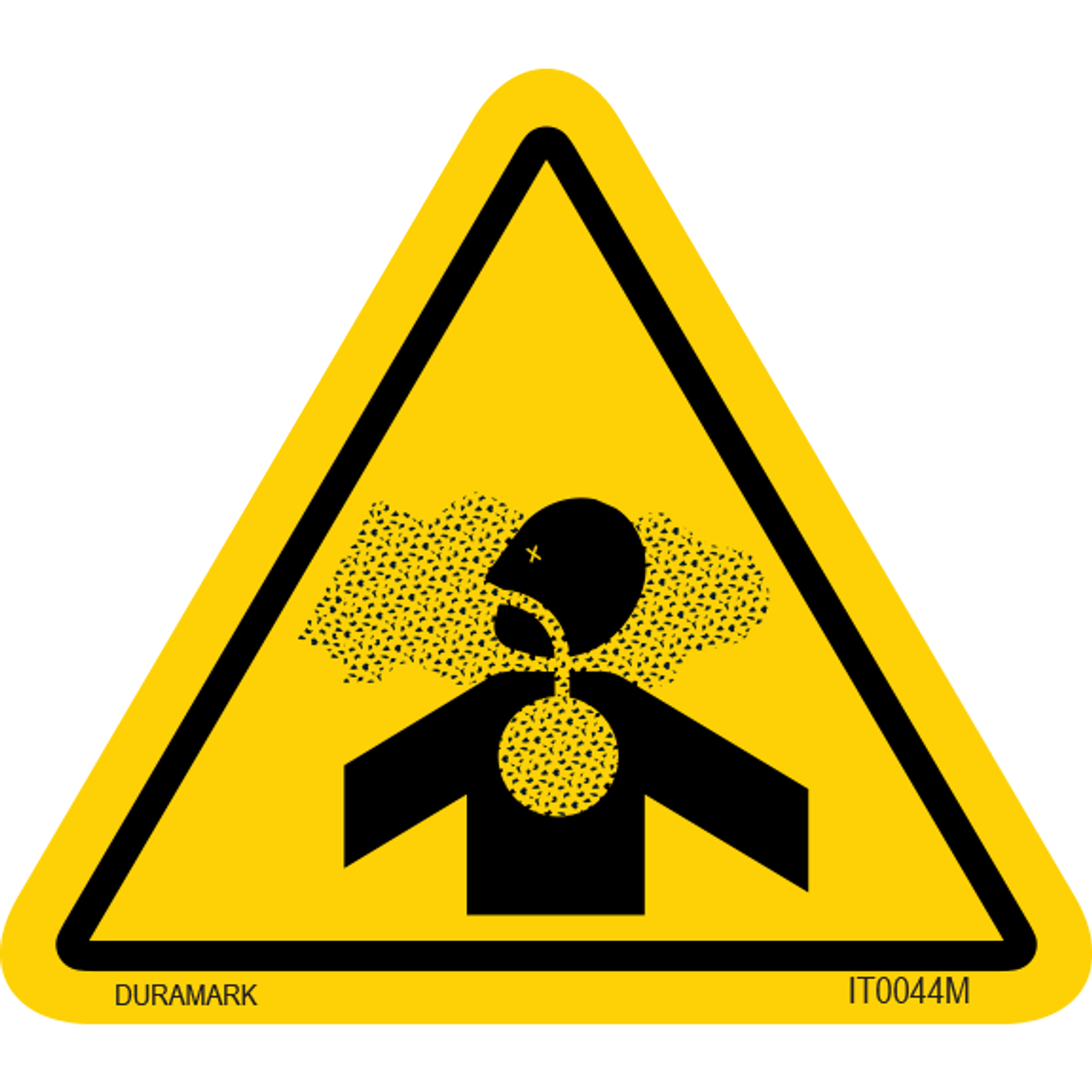 11
[Speaker Notes: The objective of this project is to make the Senior Design Labs CNC router safe for student use without requiring additional supervision. This will be achieved by developing machine safeguards that eliminate the need for Personal Protective Equipment (PPE) in the room while the machine is in operation.]
Shelby Gerlt
Critical Targets and Metrics
12
Shelby Gerlt
Implemented Safety Measures
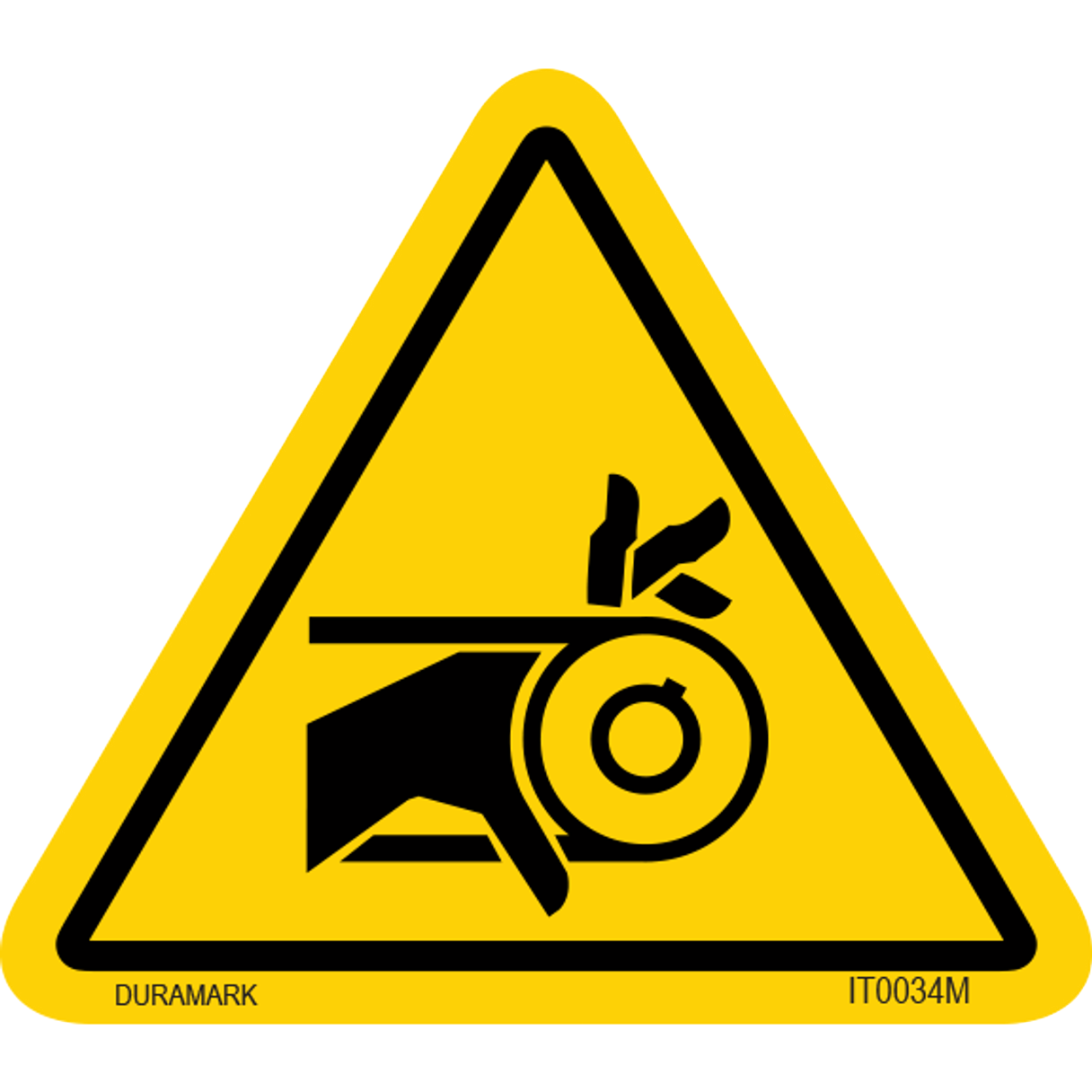 Moving Parts
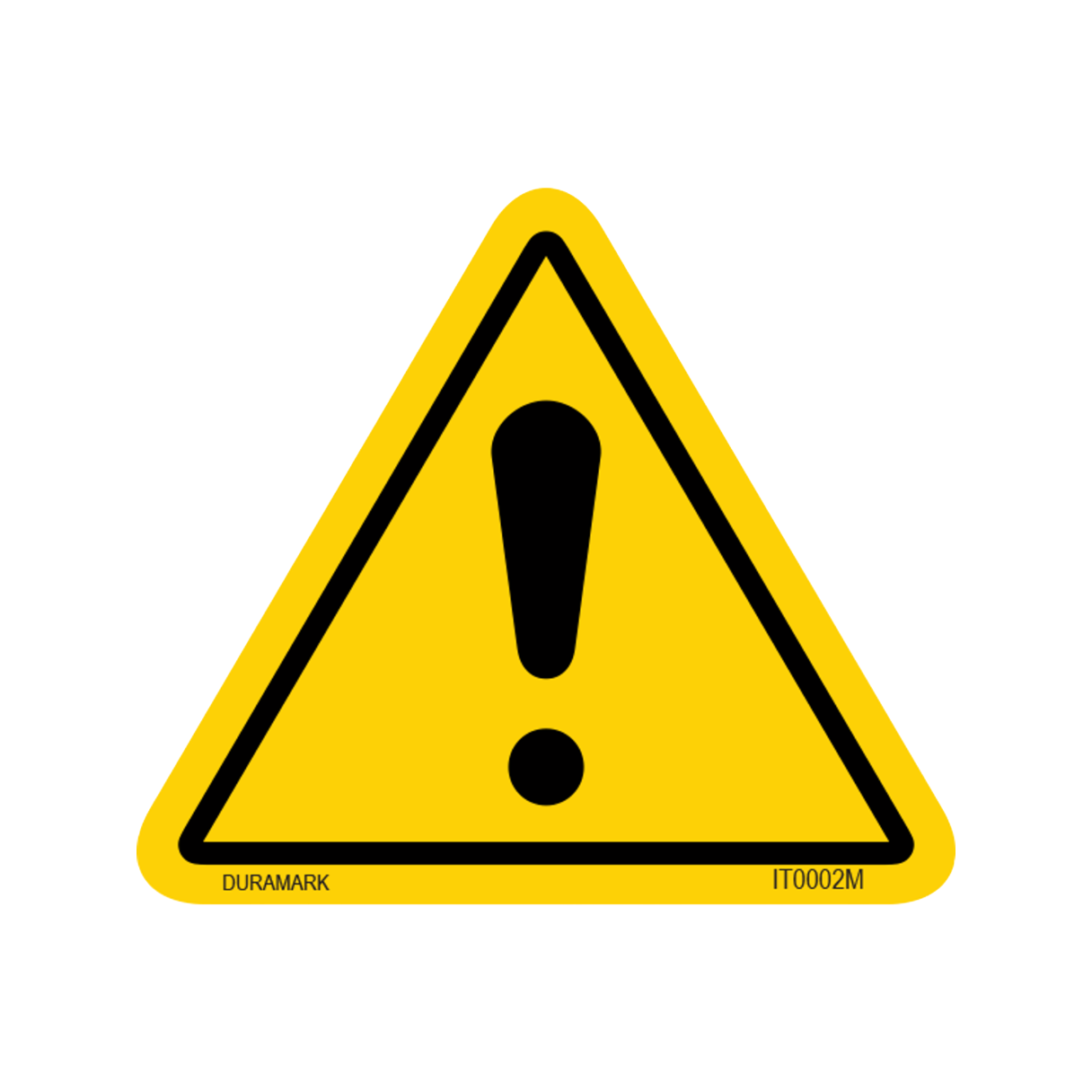 Projectiles
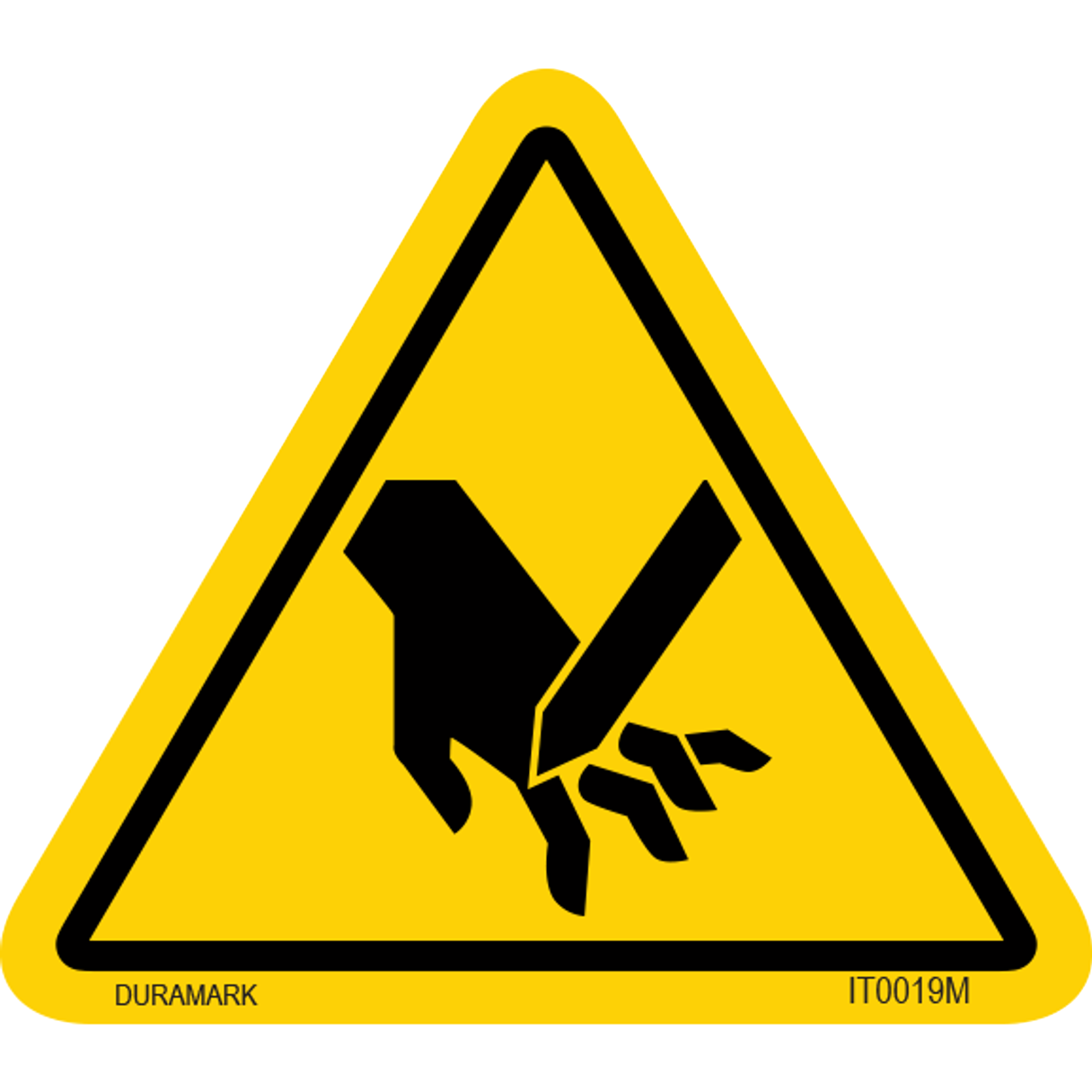 Impalement
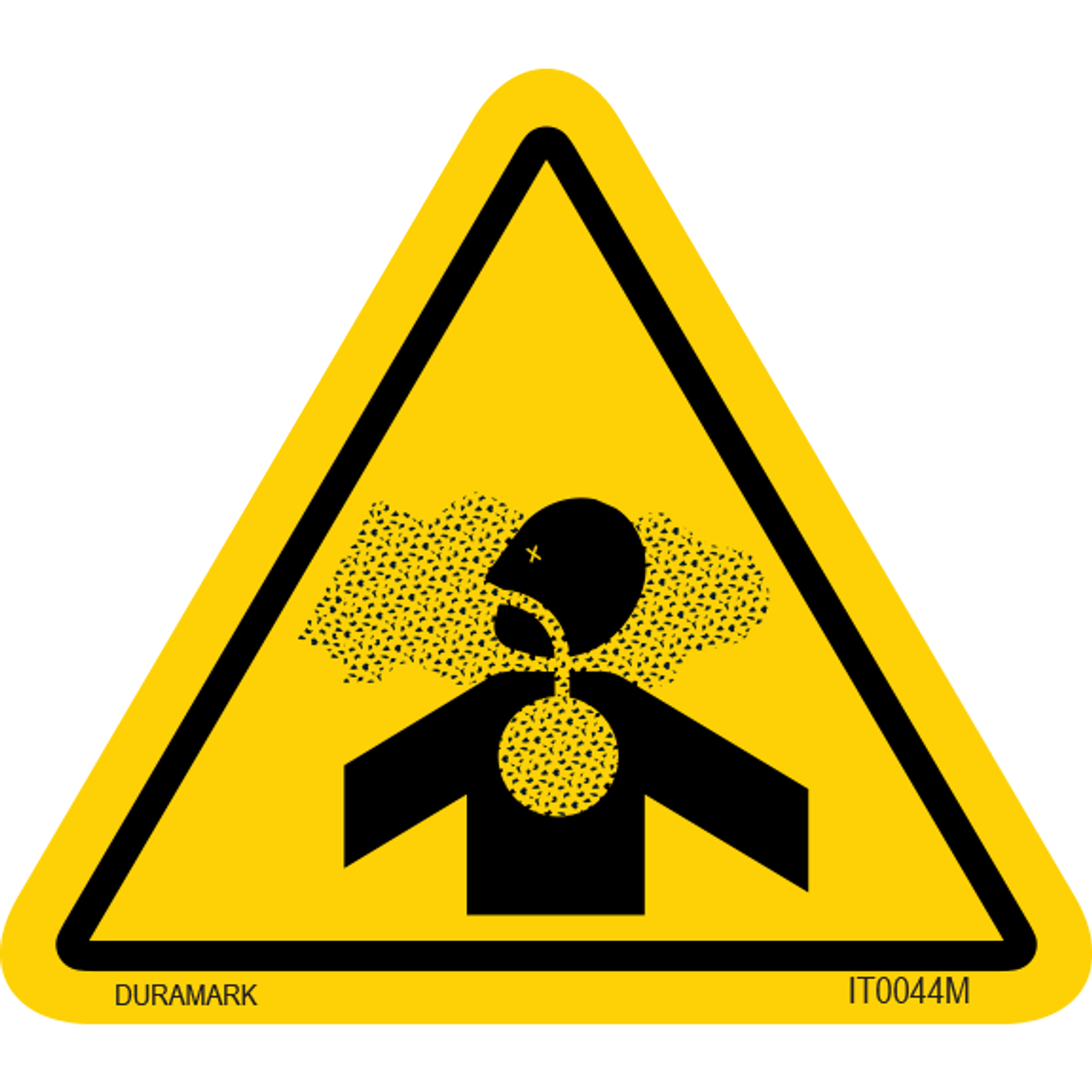 Particles
13
[Speaker Notes: The objective of this project is to make the Senior Design Labs CNC router safe for student use without requiring additional supervision. This will be achieved by developing machine safeguards that eliminate the need for Personal Protective Equipment (PPE) in the room while the machine is in operation.]
Shelby Gerlt
Implemented Safety Measures
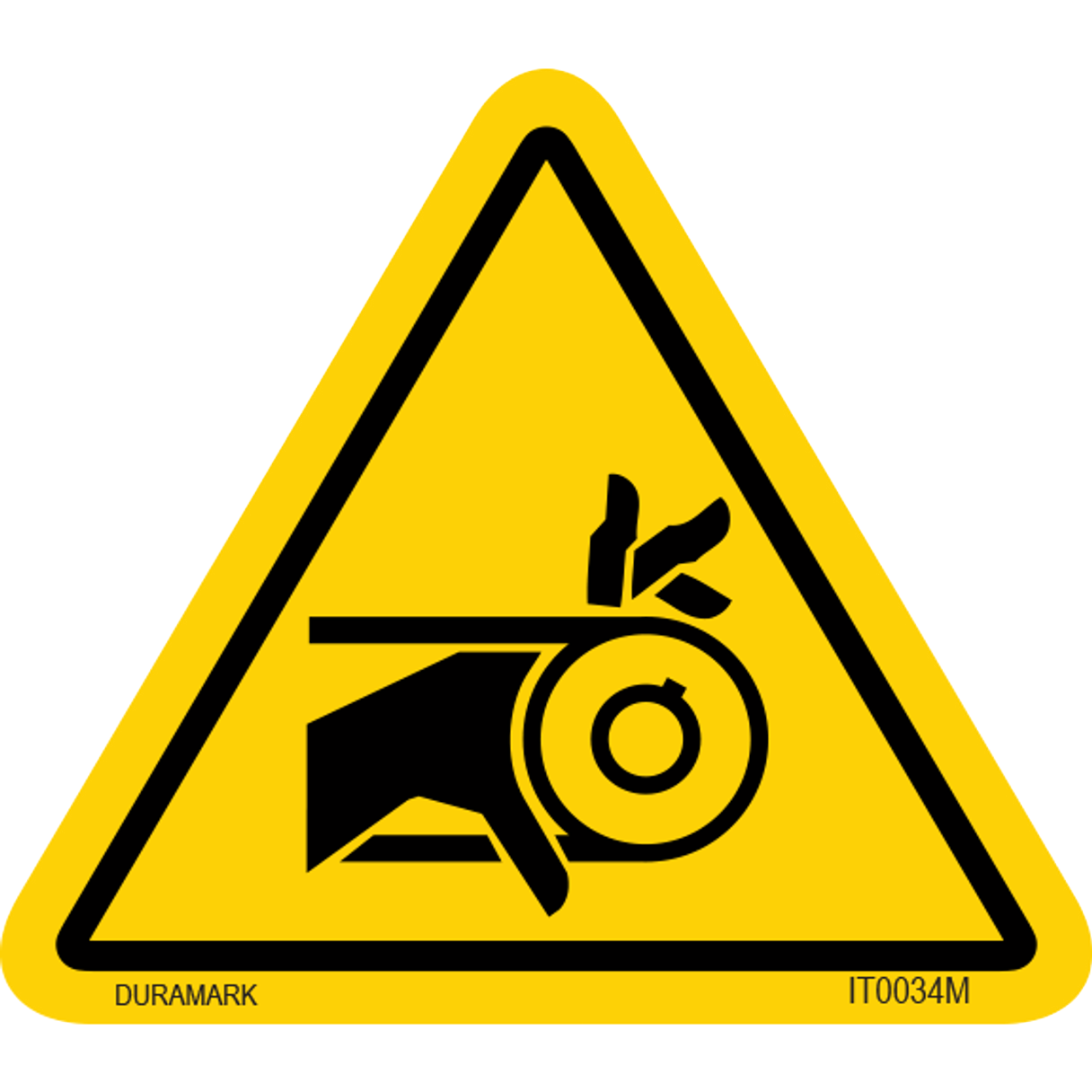 Moving Parts
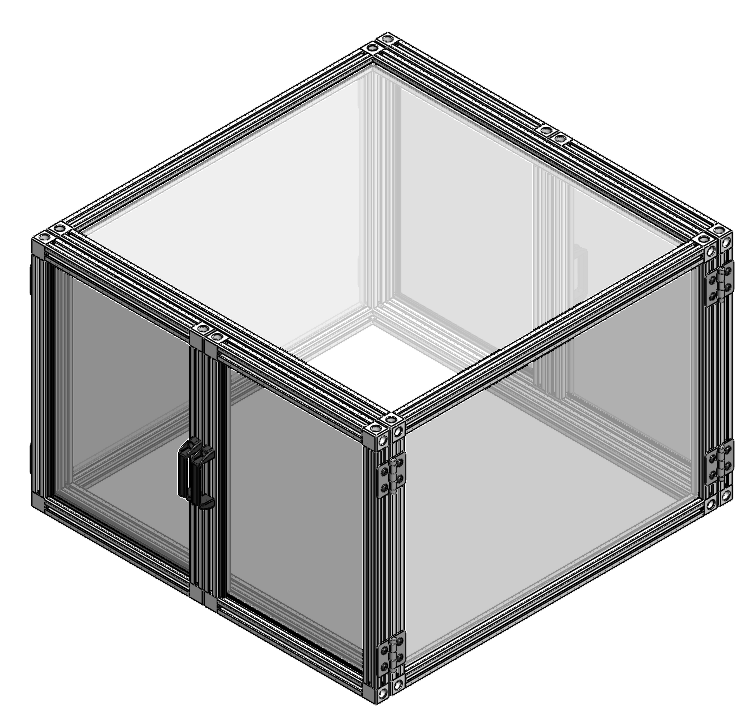 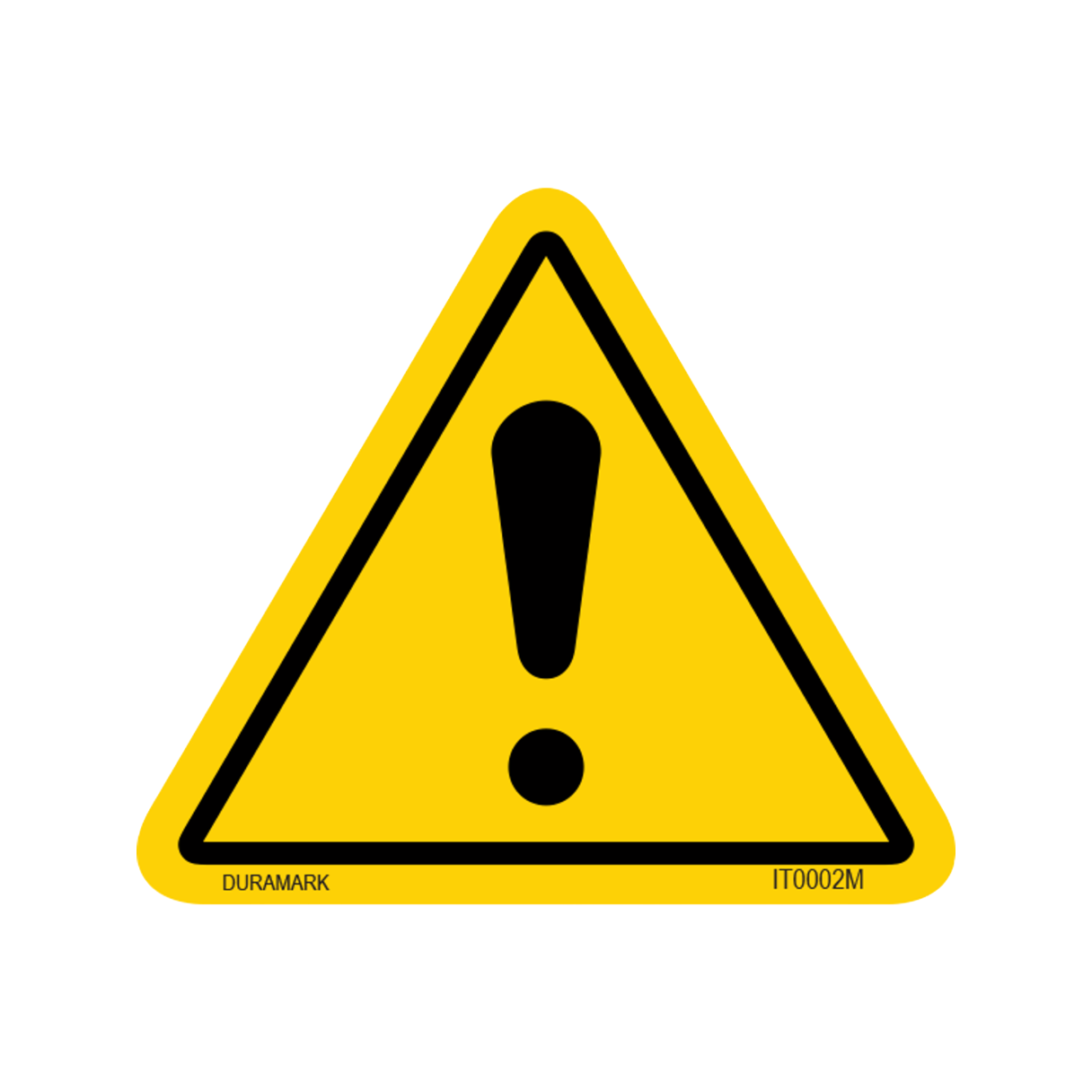 Projectiles
Enclosure
Automatic Shutoff
Emergency Shutoff
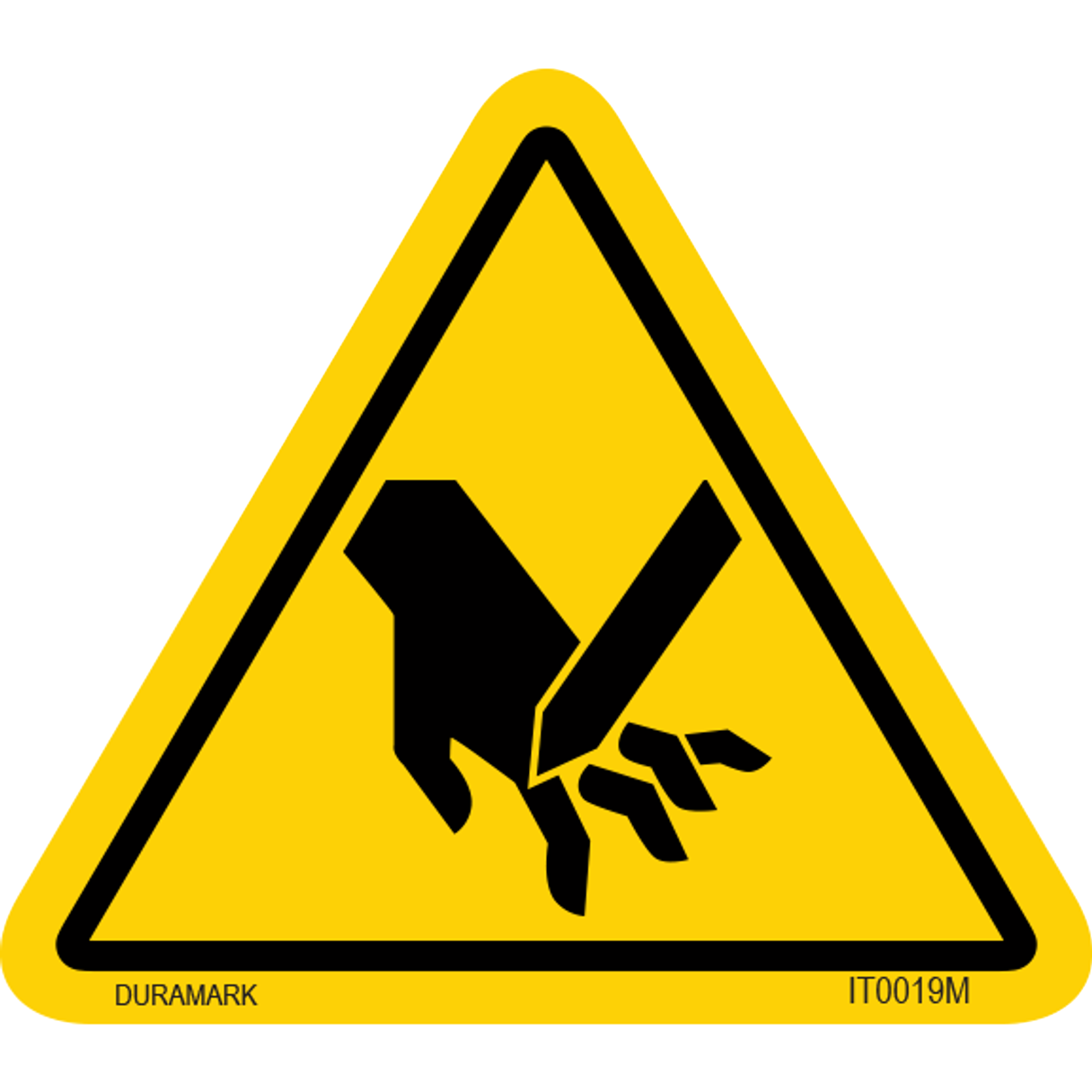 Impalement
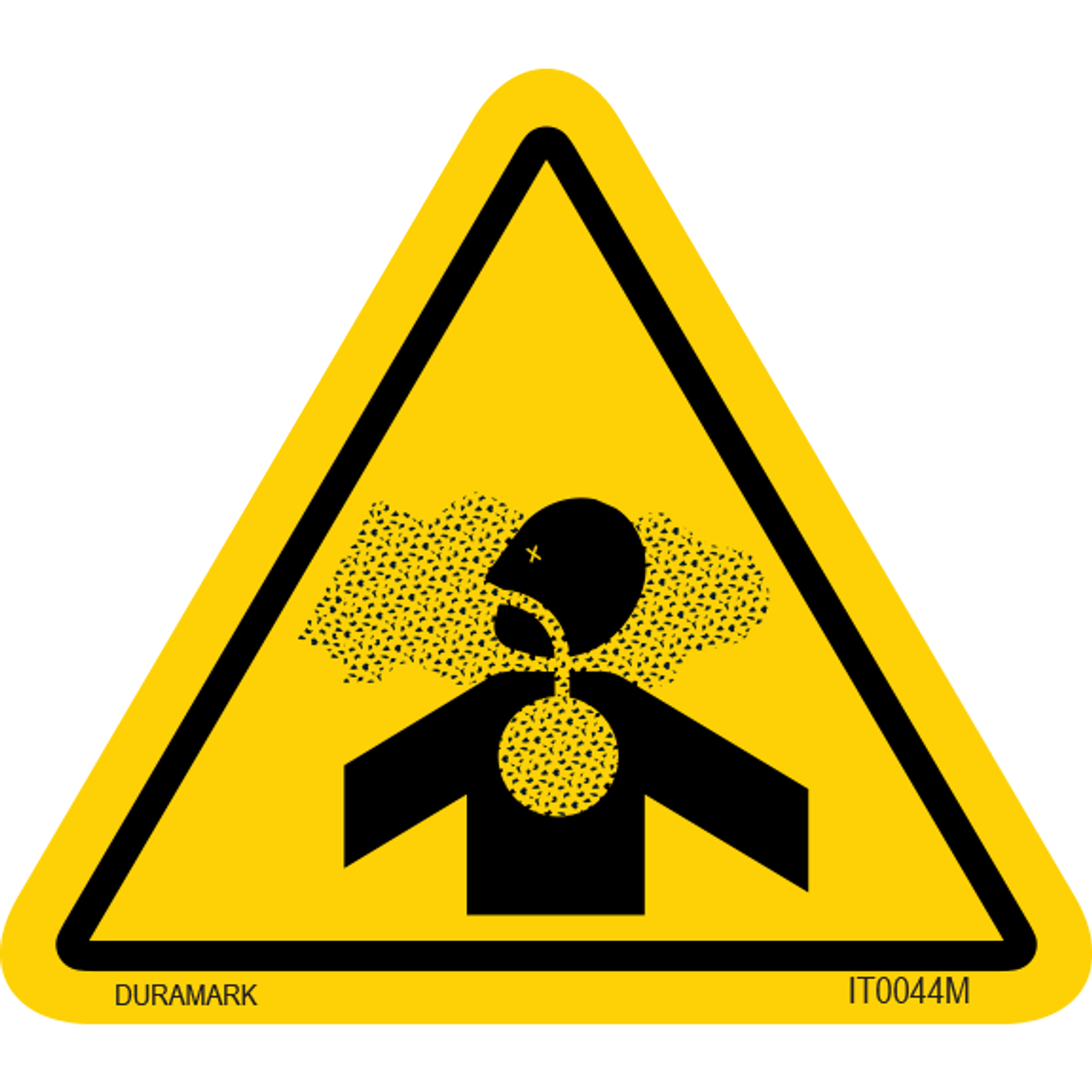 Particles
14
[Speaker Notes: The objective of this project is to make the Senior Design Labs CNC router safe for student use without requiring additional supervision. This will be achieved by developing machine safeguards that eliminate the need for Personal Protective Equipment (PPE) in the room while the machine is in operation.]
Shelby Gerlt
Implemented Safety Measures
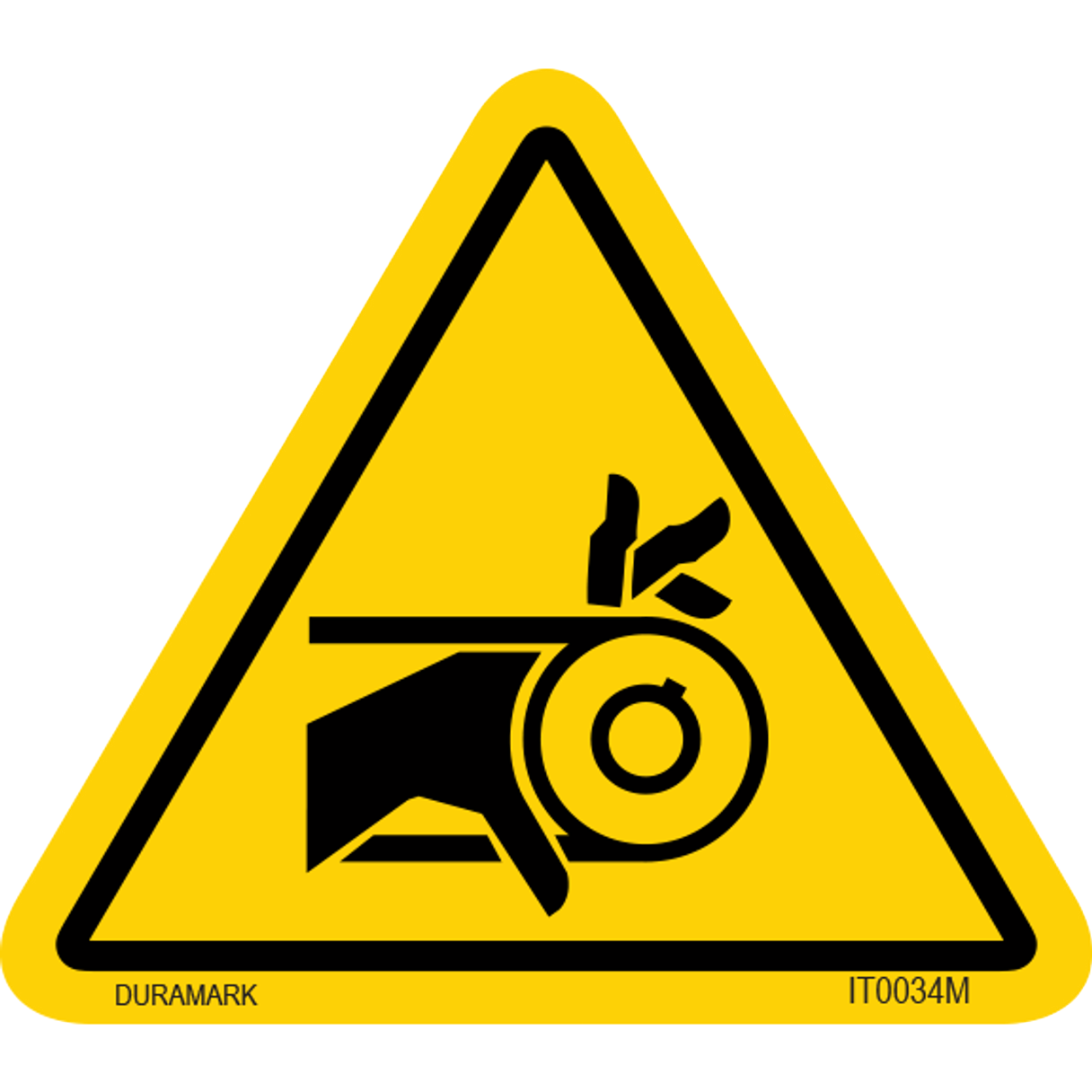 Moving Parts
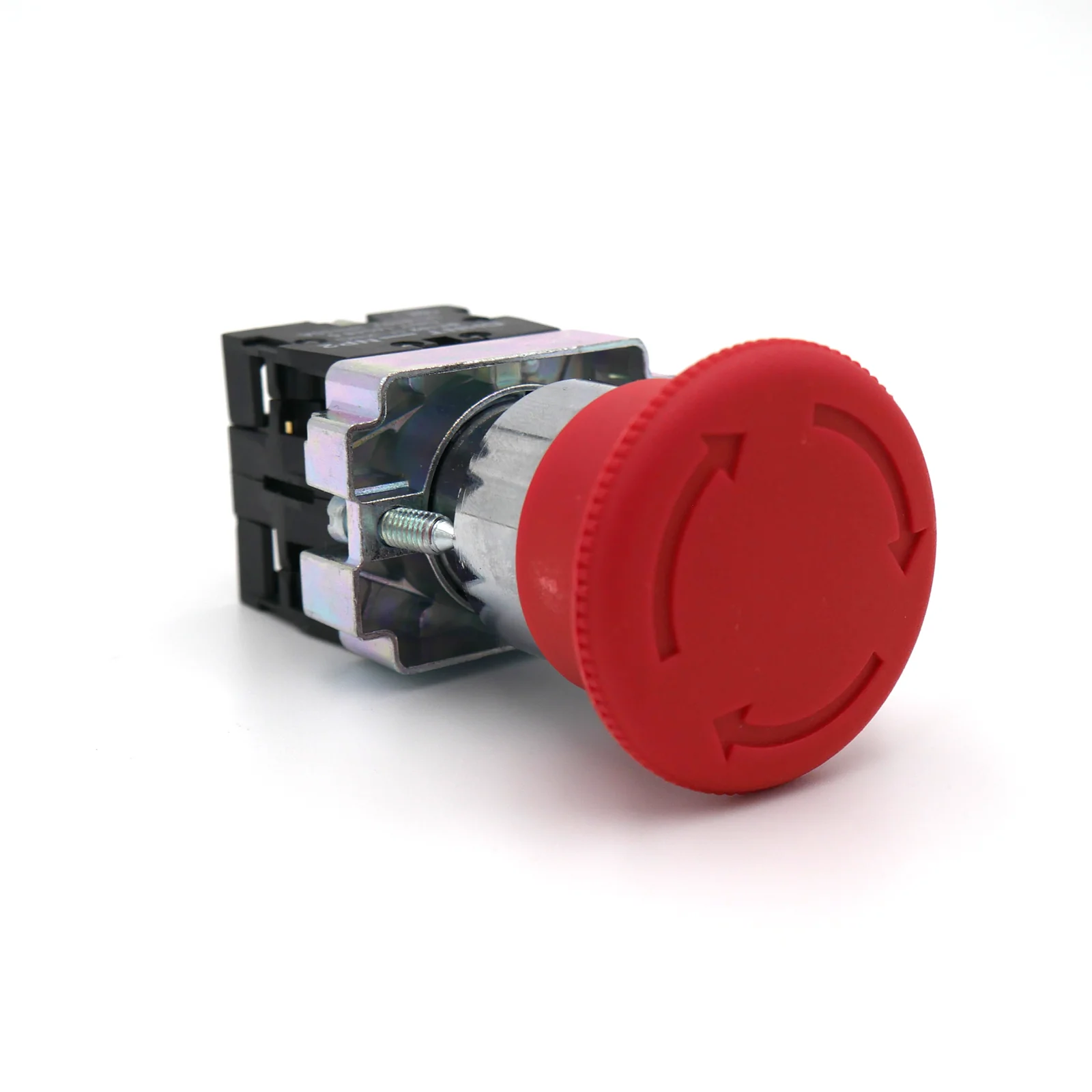 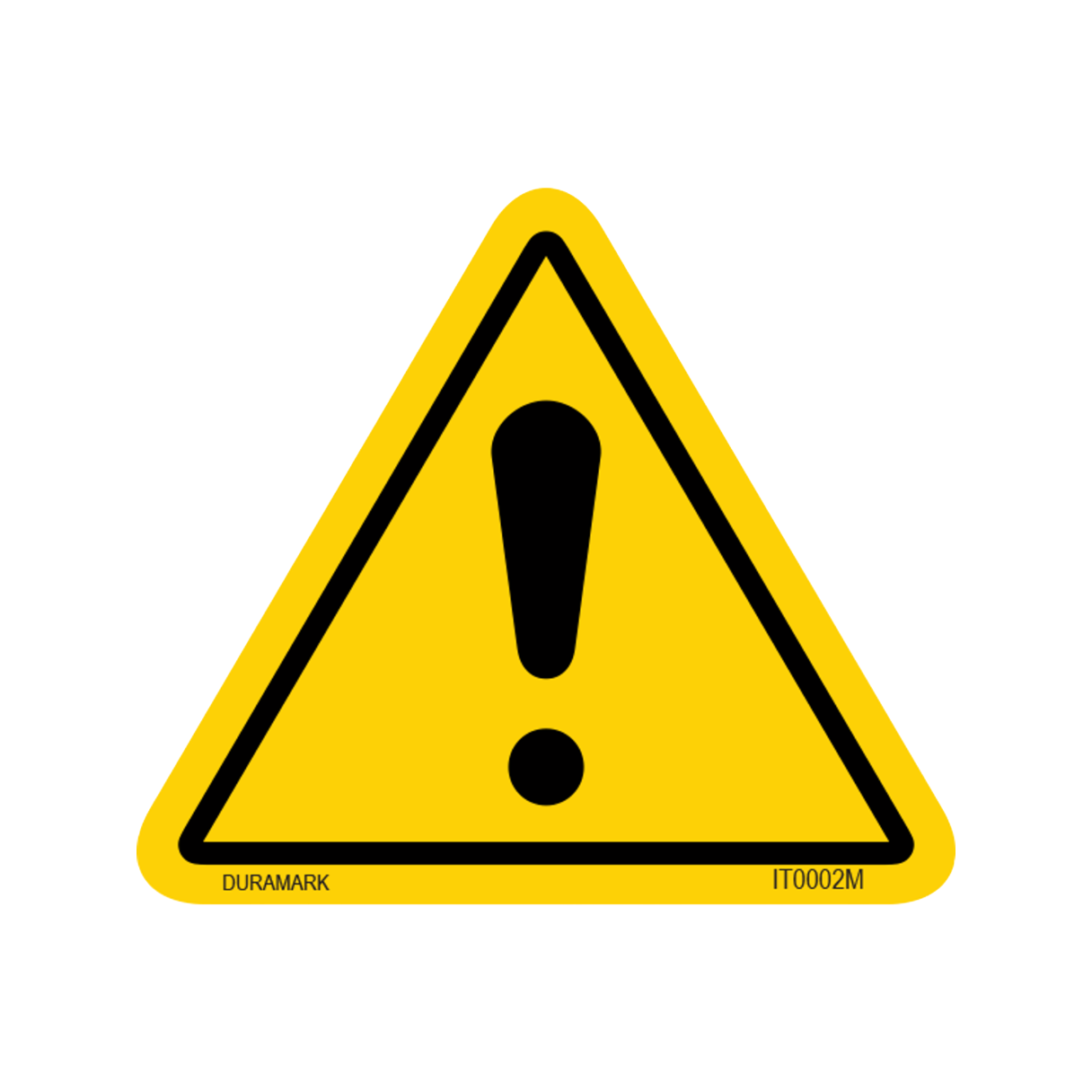 Projectiles
Enclosure
Automatic Shutoff
Emergency Shutoff
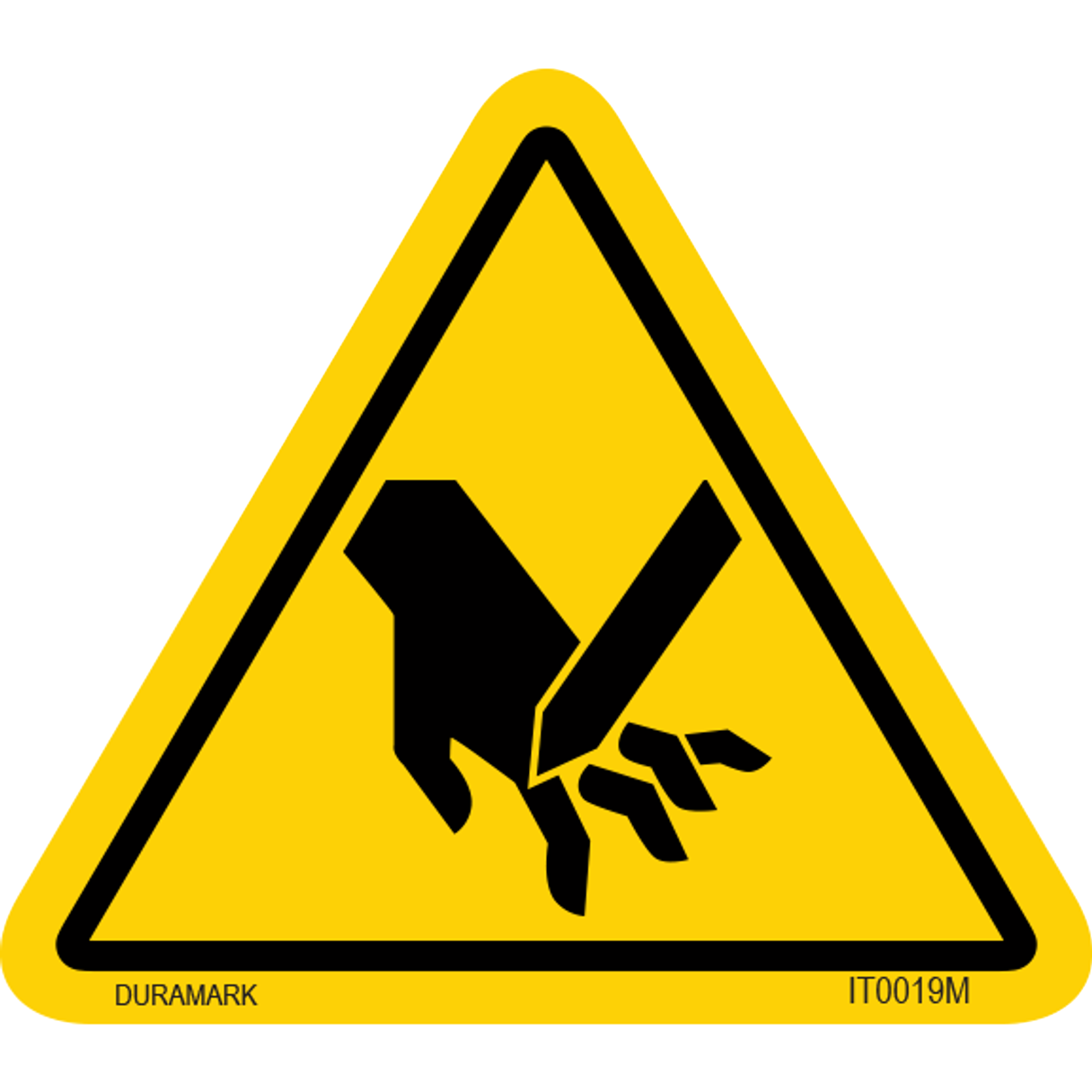 Impalement
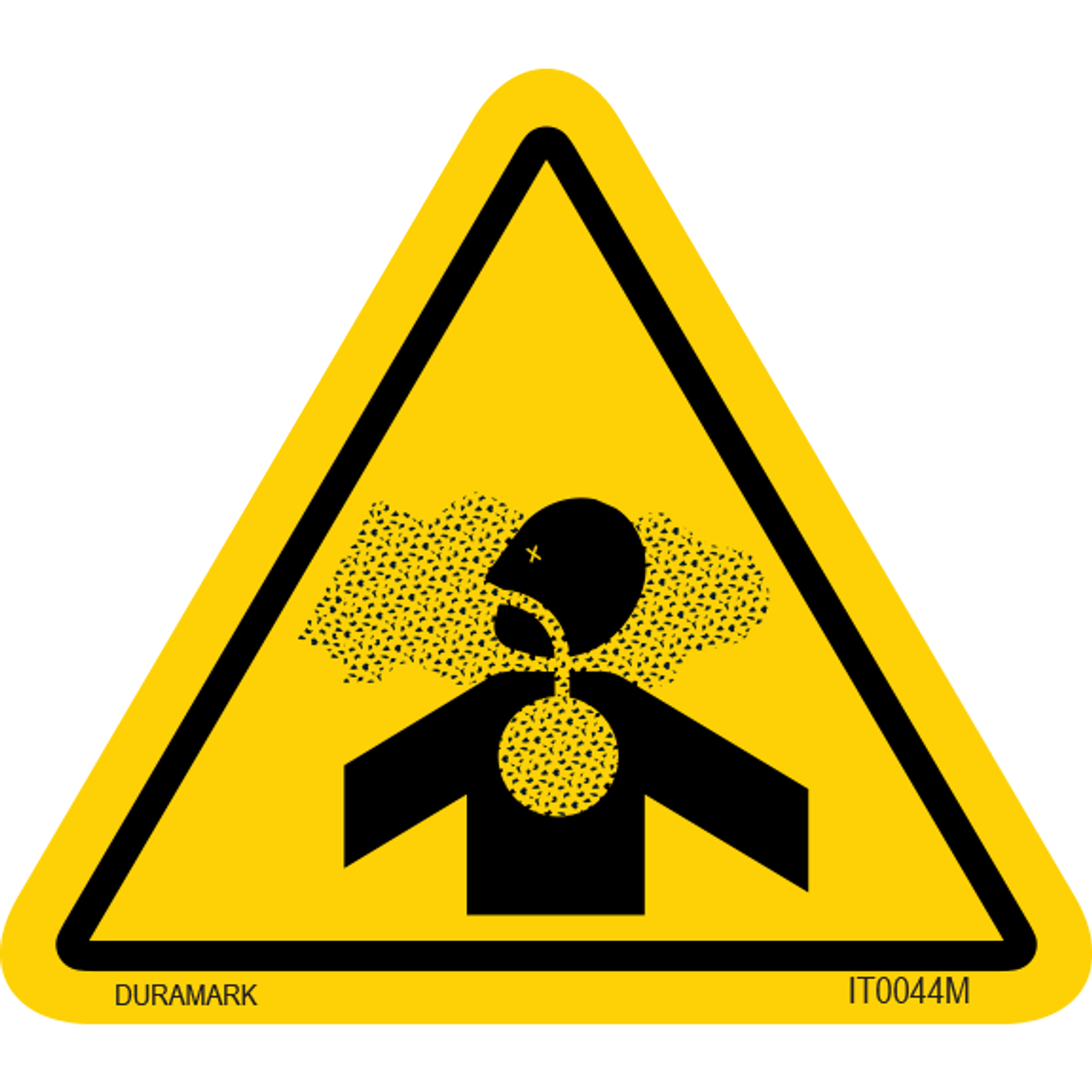 Particles
15
[Speaker Notes: The objective of this project is to make the Senior Design Labs CNC router safe for student use without requiring additional supervision. This will be achieved by developing machine safeguards that eliminate the need for Personal Protective Equipment (PPE) in the room while the machine is in operation.]
Shelby Gerlt
Implemented Safety Measures
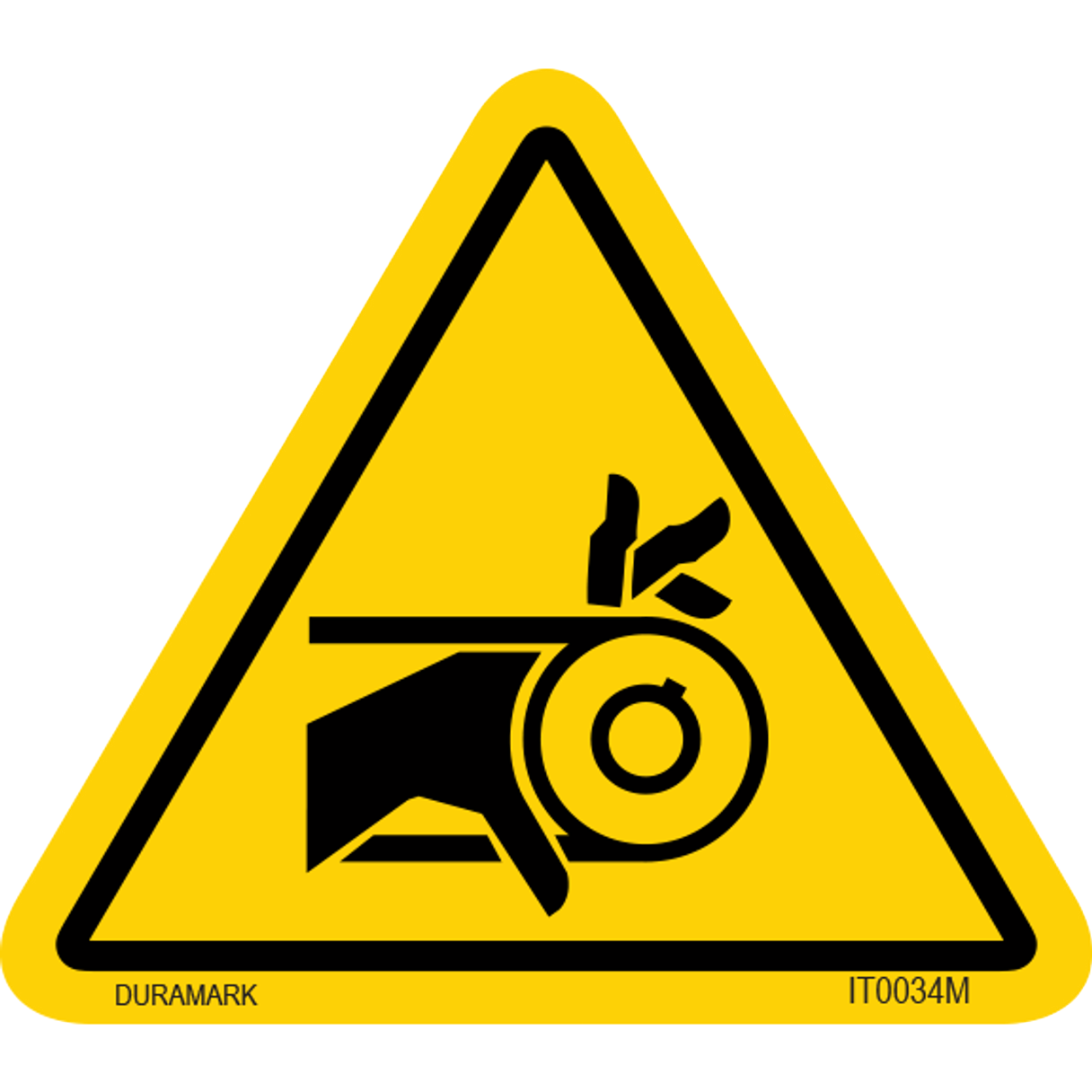 Moving Parts
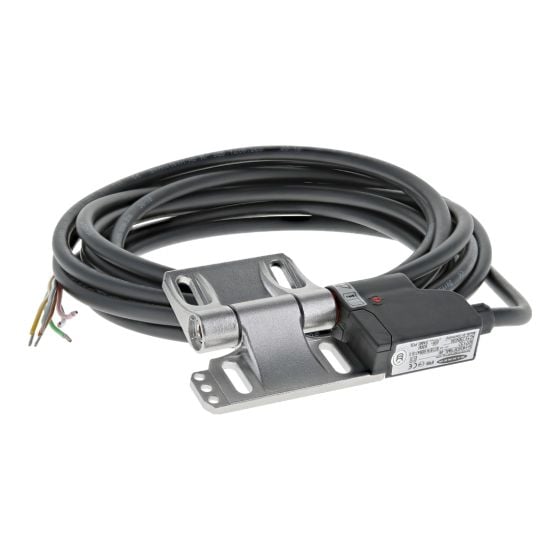 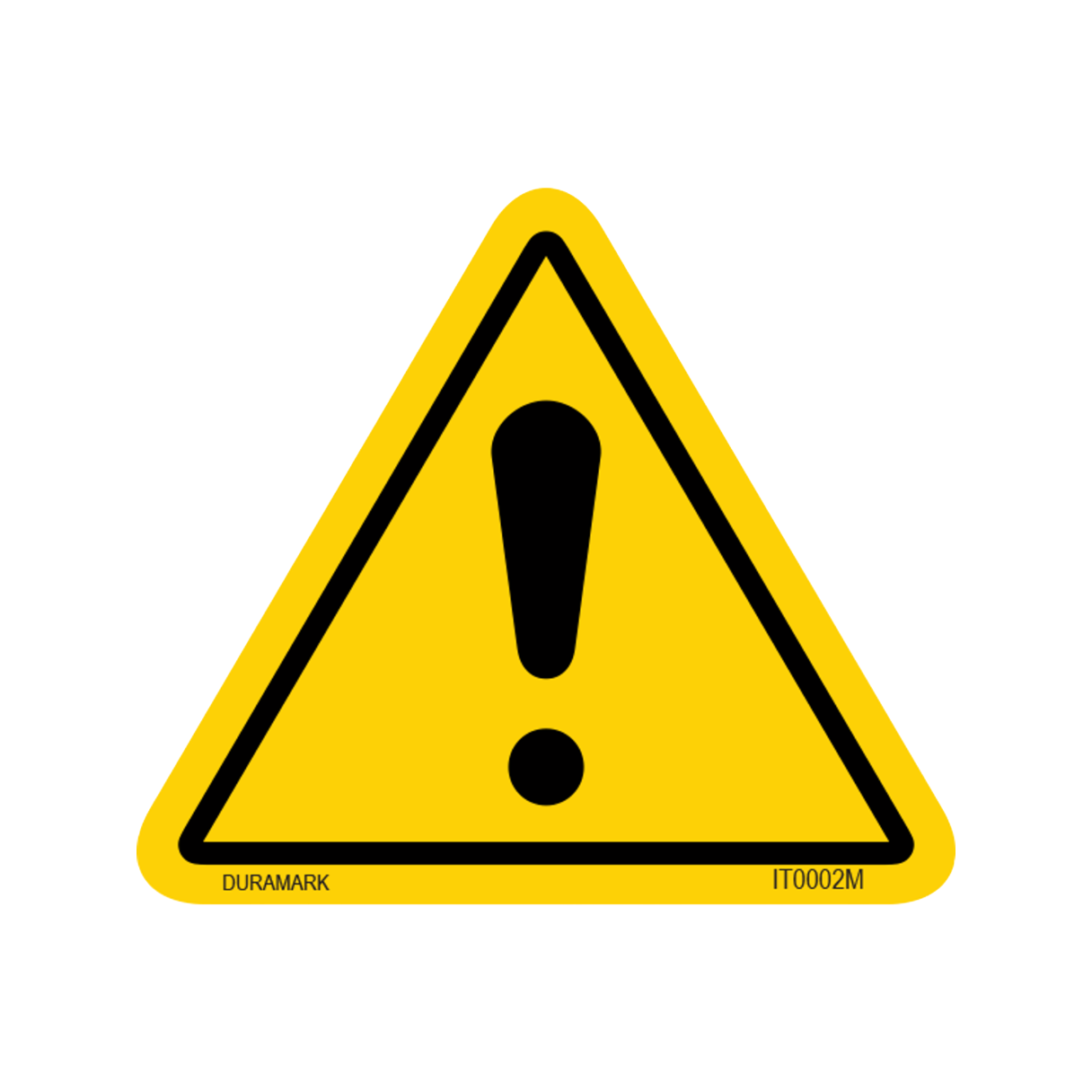 Projectiles
Enclosure
Automatic Shutoff
Emergency Shutoff
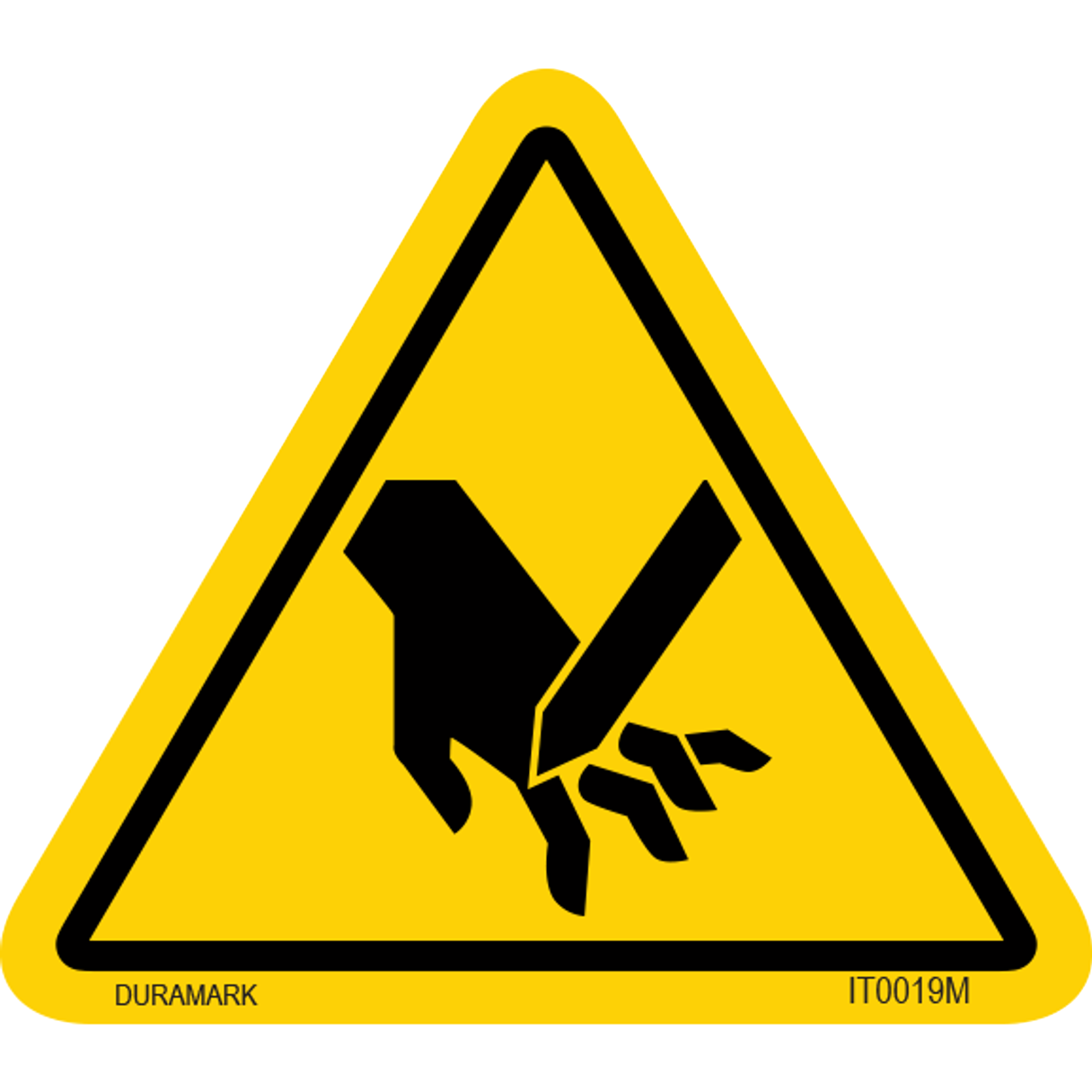 Impalement
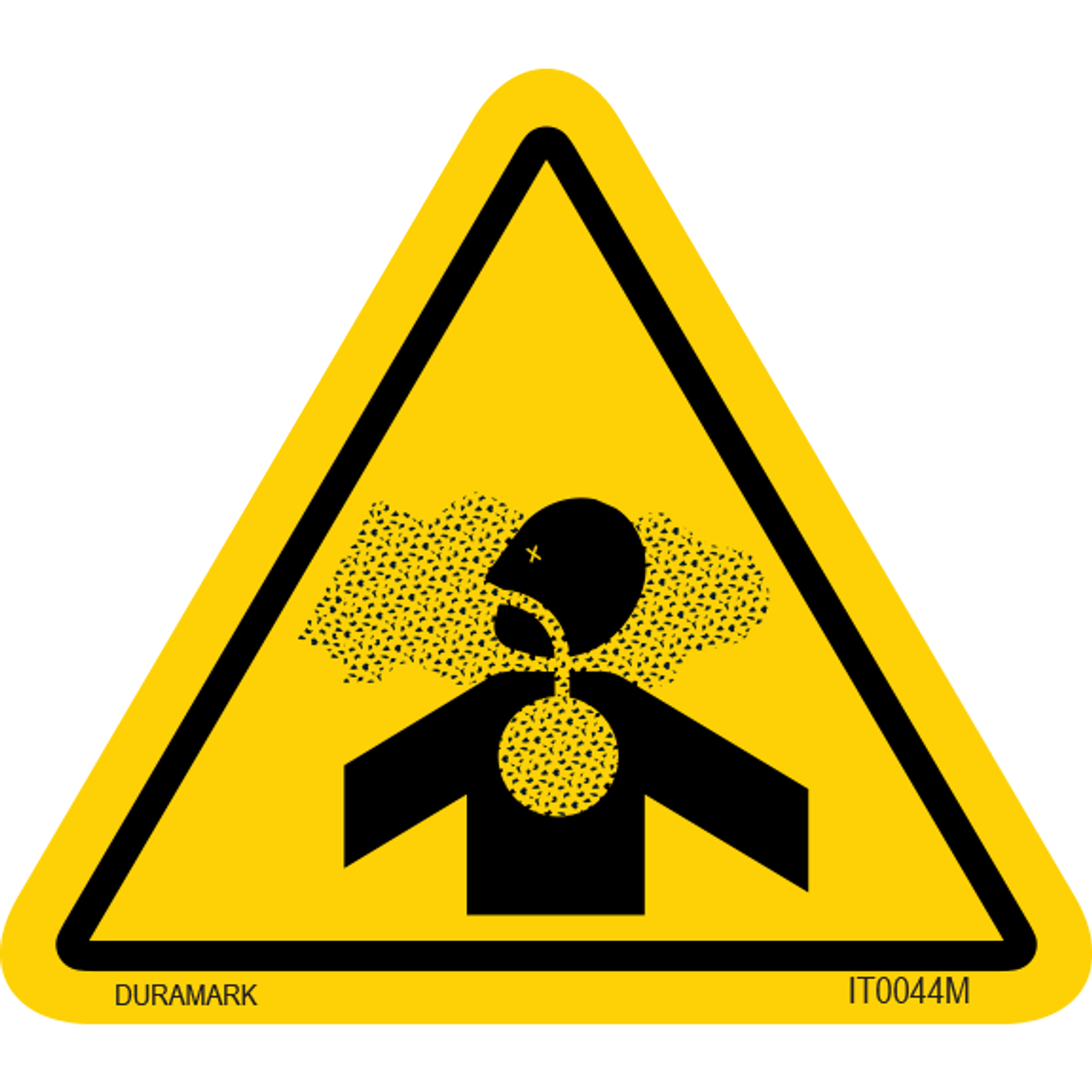 Particles
16
[Speaker Notes: The objective of this project is to make the Senior Design Labs CNC router safe for student use without requiring additional supervision. This will be achieved by developing machine safeguards that eliminate the need for Personal Protective Equipment (PPE) in the room while the machine is in operation.]
Carlton Walker
Changes from Initial Concepts
Updated Design
Preliminary Designs CAD
Front Opening Doors
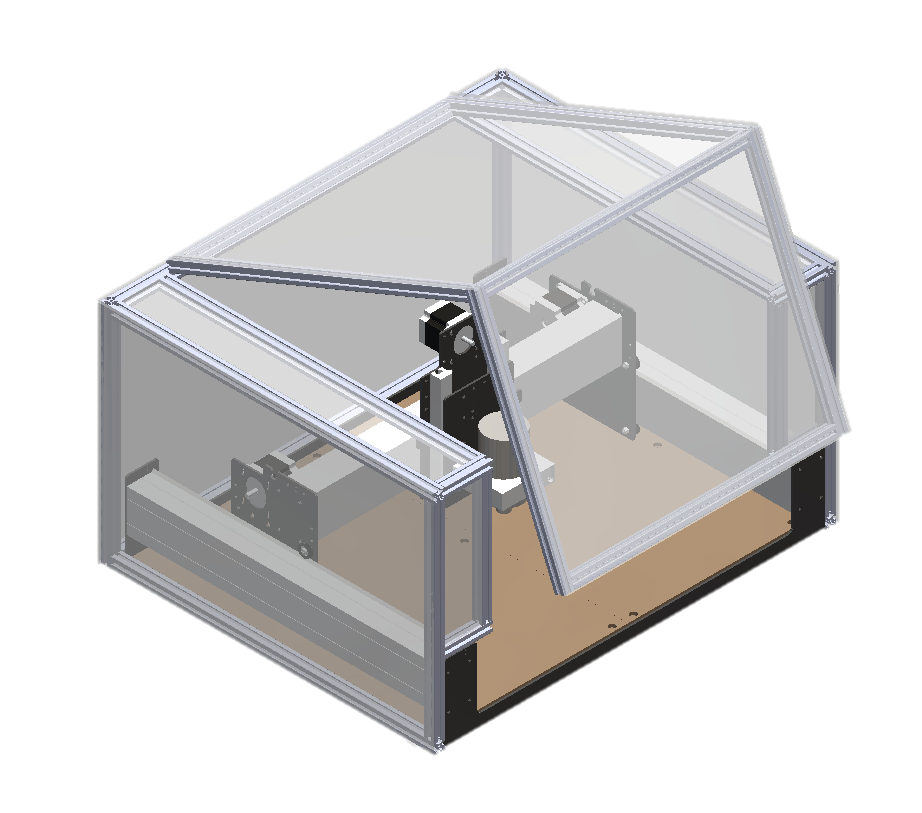 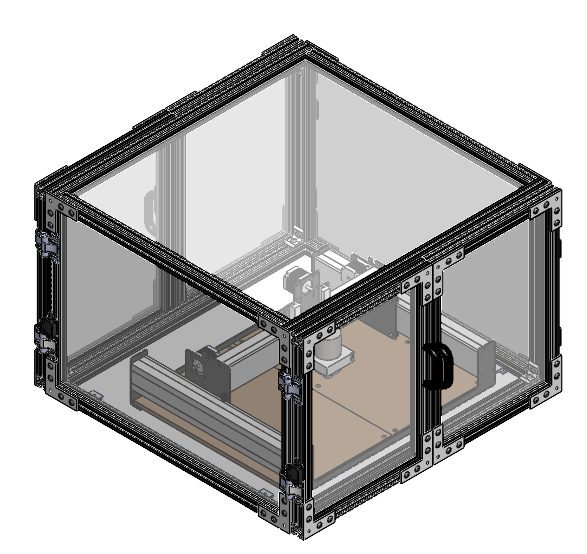 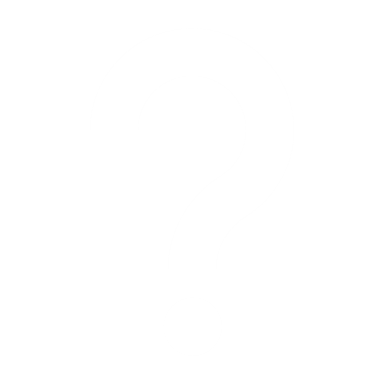 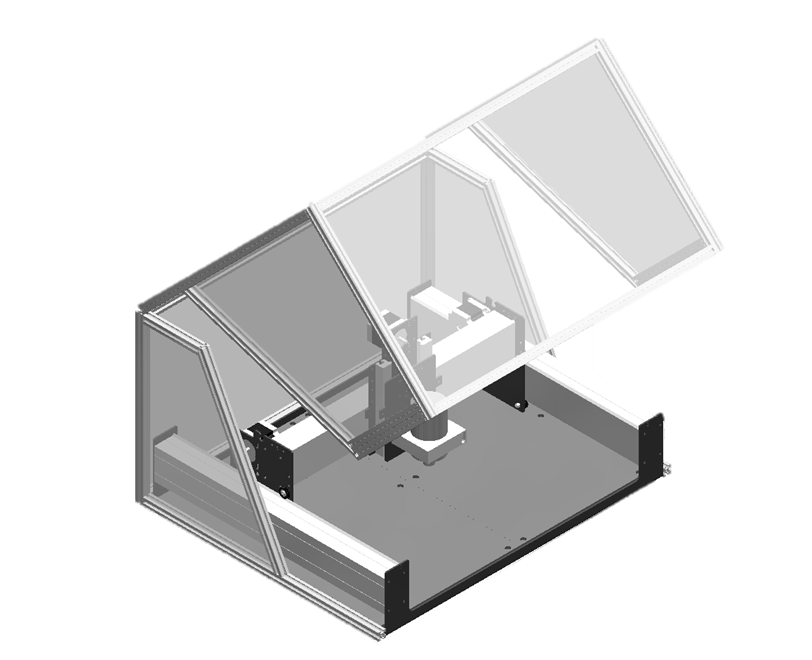 Auto-Off Hinge
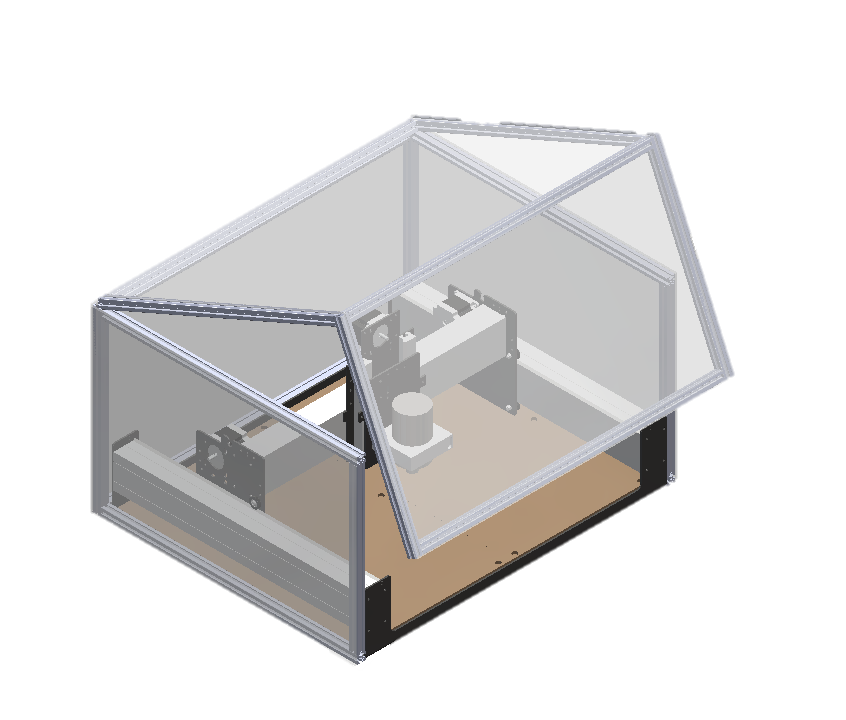 Back Door
17
Carlton Walker
Current Design
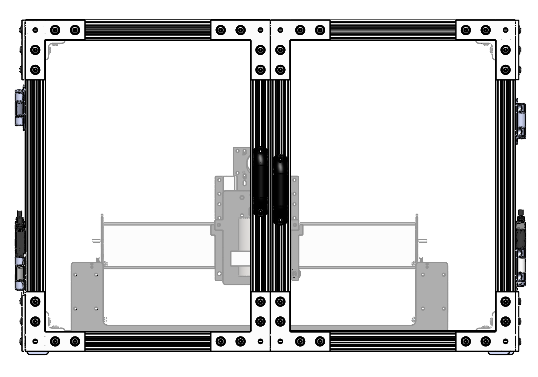 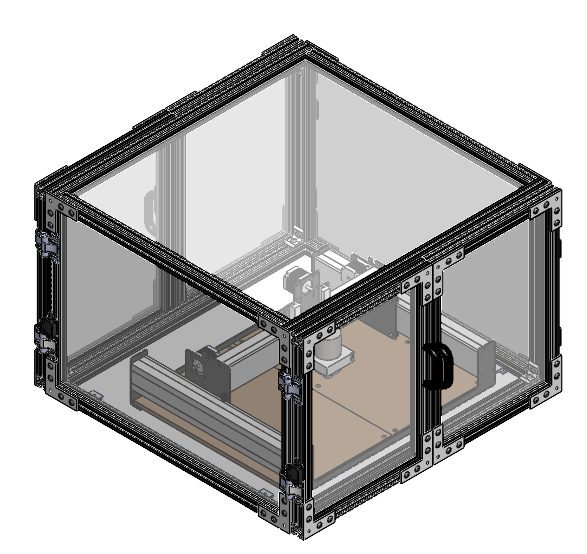 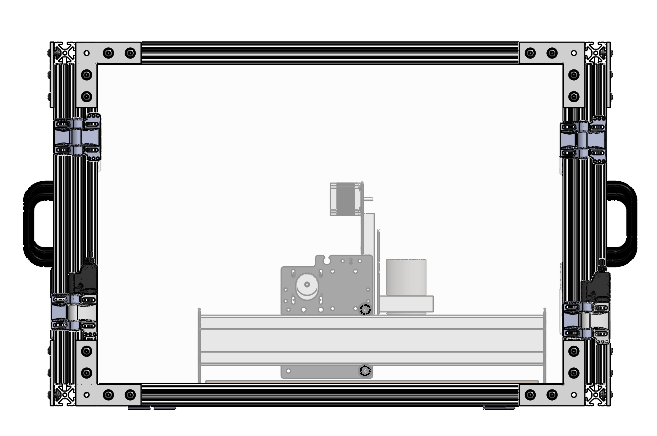 18
Carlton Walker
Current Design
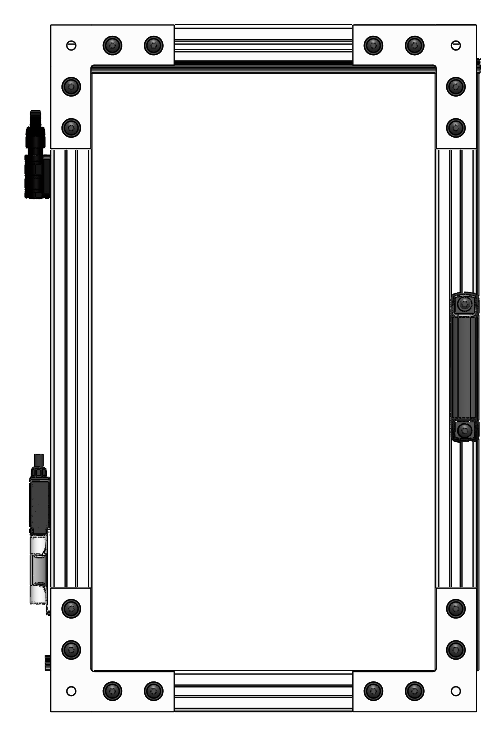 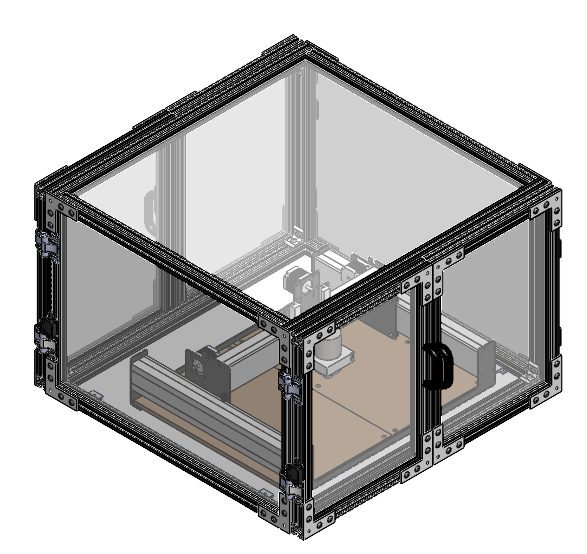 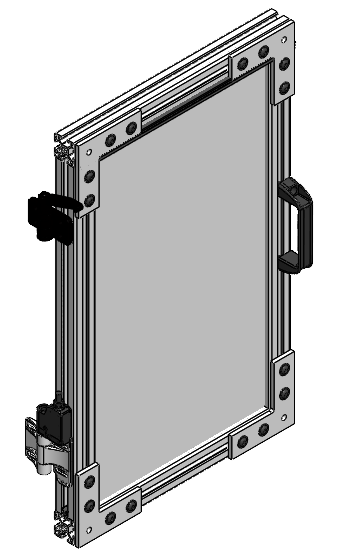 19
Carlton Walker
Material Selection – Pros of Aluminum Extrusion
20
[Speaker Notes: Strength-to-weight ratio: 80/20 aluminum is strong but lightweight, making it ideal for applications that need high strength support while reducing weight 
Corrosion resistance: Aluminum's natural oxide film protects it from corrosion, so it doesn't need additional anti-corrosion treatment 
Modular design: 80/20 aluminum is easy to set up and take down, and you can add or remove parts without complex tools 
Electromagnetic shielding: 80/20 aluminum can provide electromagnetic shielding, which is useful for electronic devices 
Easy to customize: 80/20 aluminum can be cut, drilled, and tapped to meet specific needs 
Non-toxic: Aluminum is non-toxic, unlike wood alternatives that can be a fire hazard 
Reusable: 80/20 aluminum can be reused]
Carlton Walker
Projected Costs
21
[Speaker Notes: Can talk about use of software]
Carlton Walker
Cost Breakdown
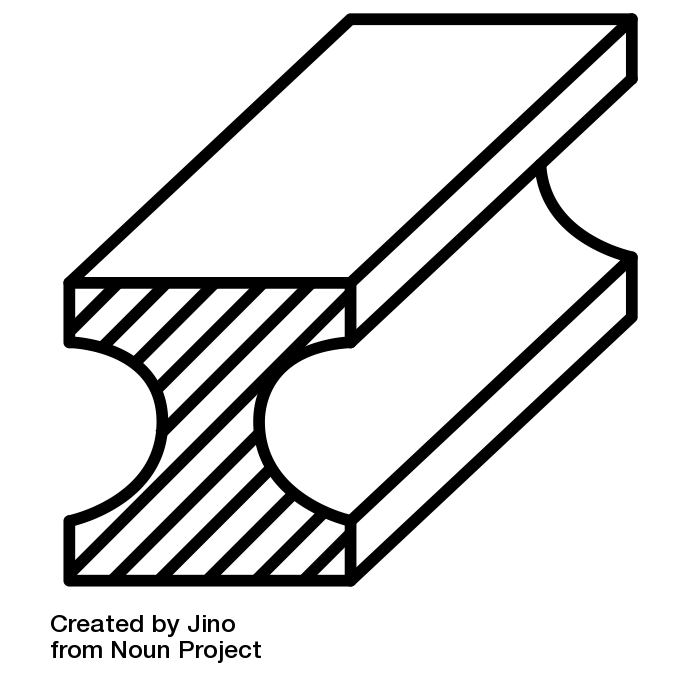 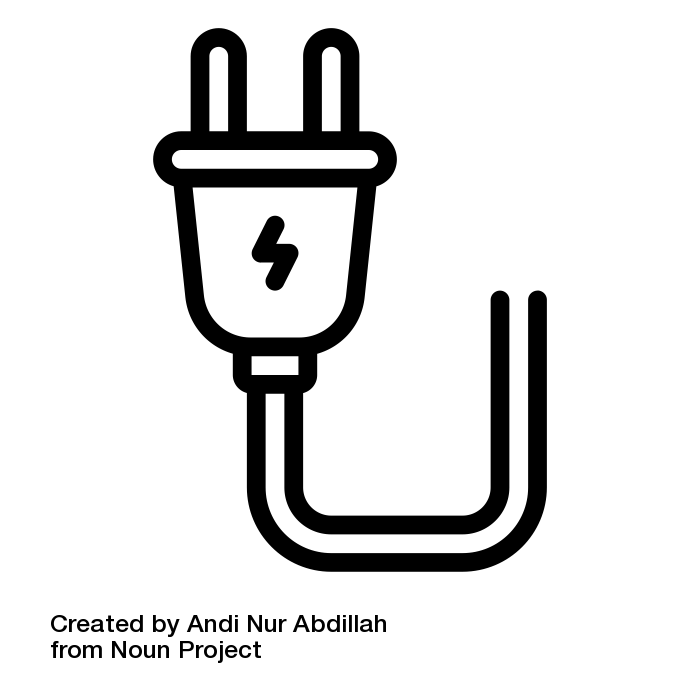 Materials
Electrical
Base
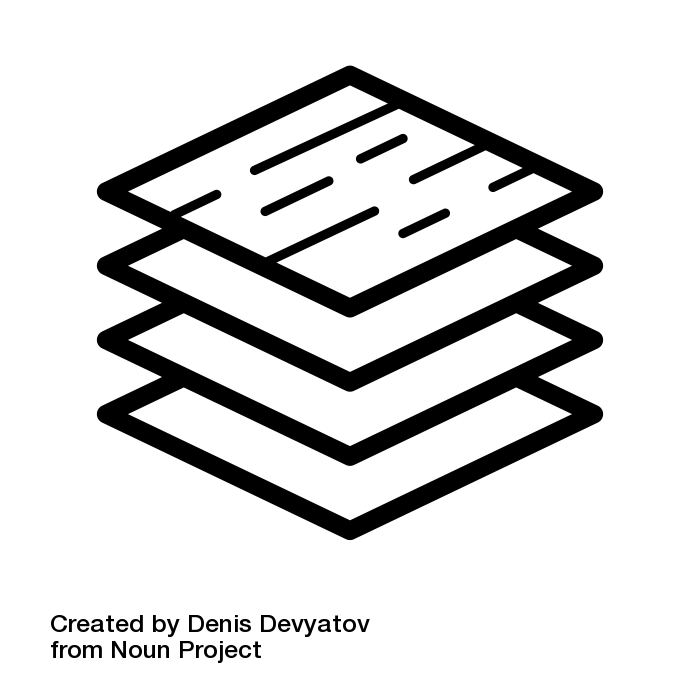 22
Carlton Walker
Budget Allocation
3%
4%
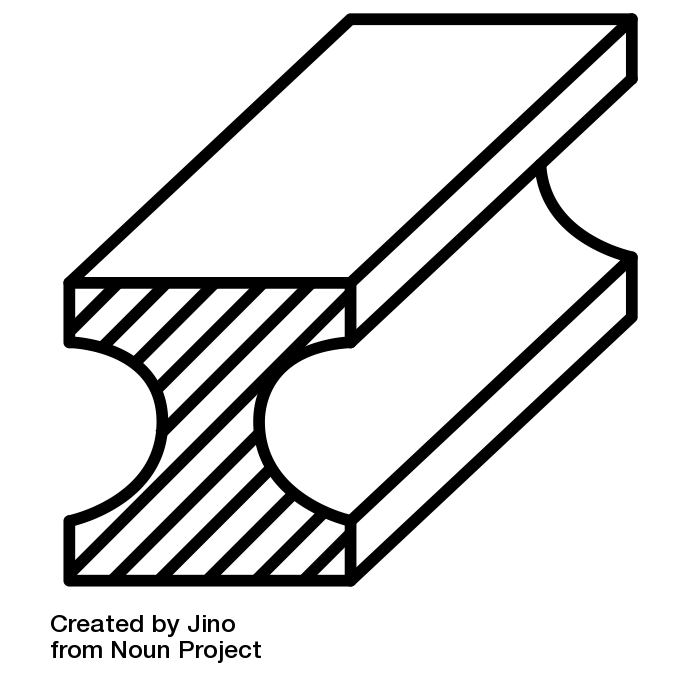 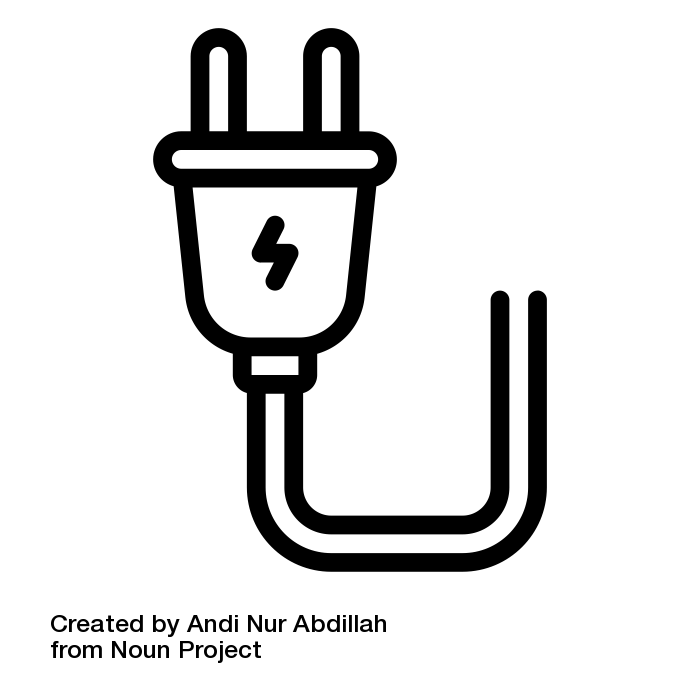 $1,698.73 Materials
$117.00
Electrical
$57.31
Base
91%
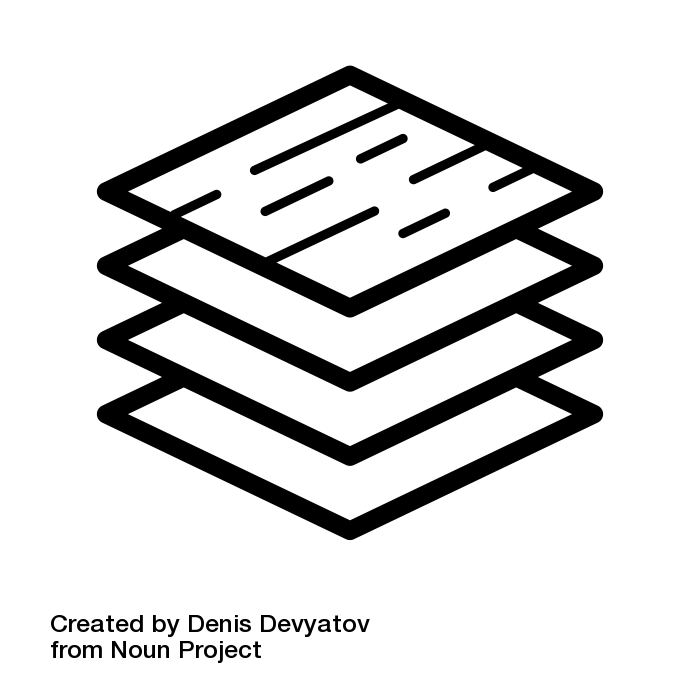 23
Carlton Walker
Future Work
24
[Speaker Notes: Figure out how to add attachements
Modify base platform (vibration)
Emergency shut off (figure out)
Verify parts and suppliers]
Carlton Walker
Spring Plan
25
Shelby Gerlt
Critical Target: Halt Projectiles
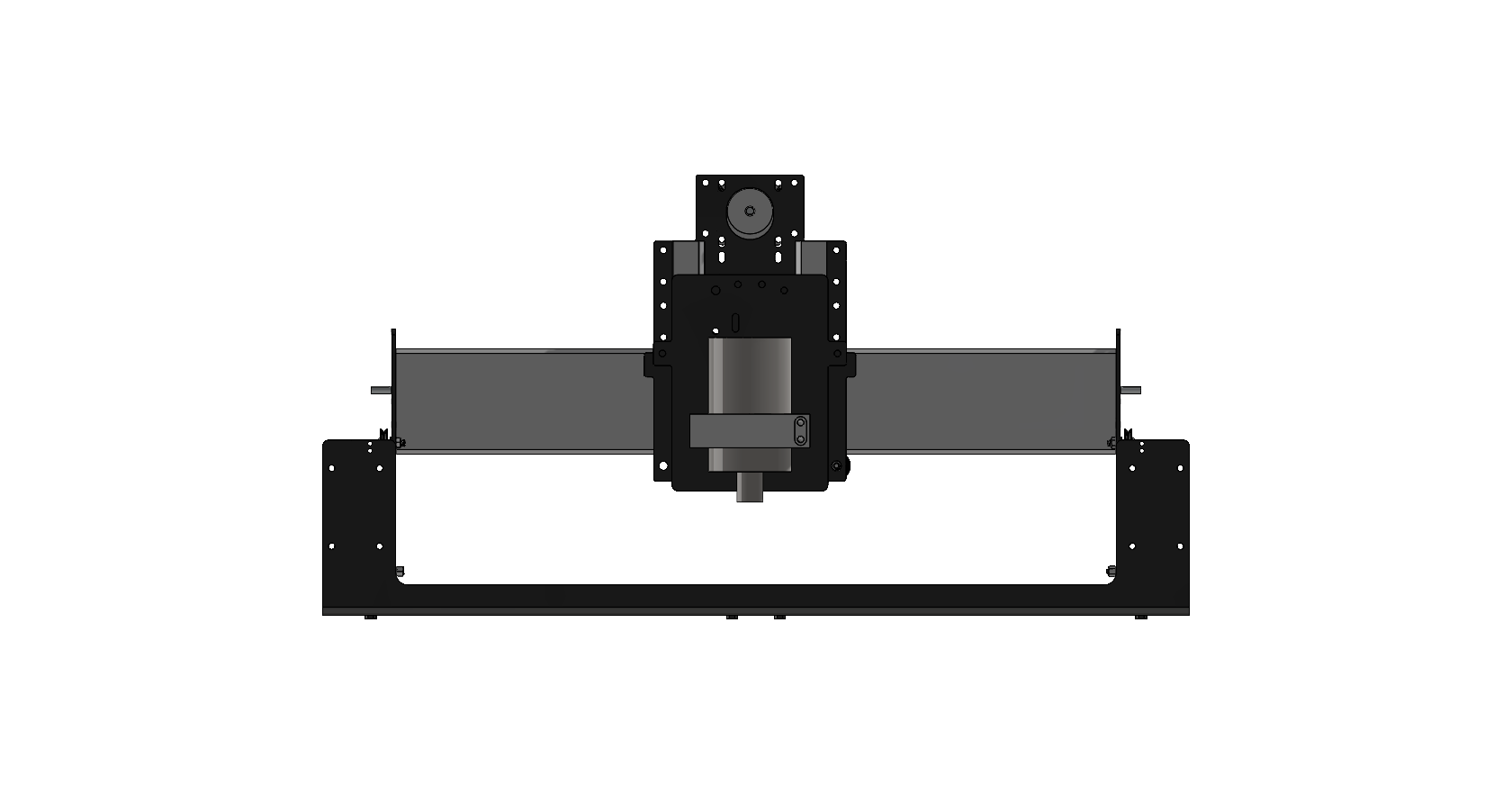 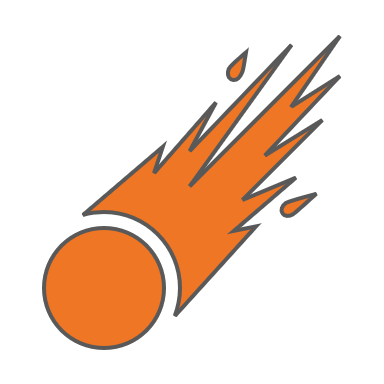 26
[Speaker Notes: To test the ability of a selected barrier to halt projectiles, an impact test will be performed.]
Shelby Gerlt
Critical Target: Create No Interference
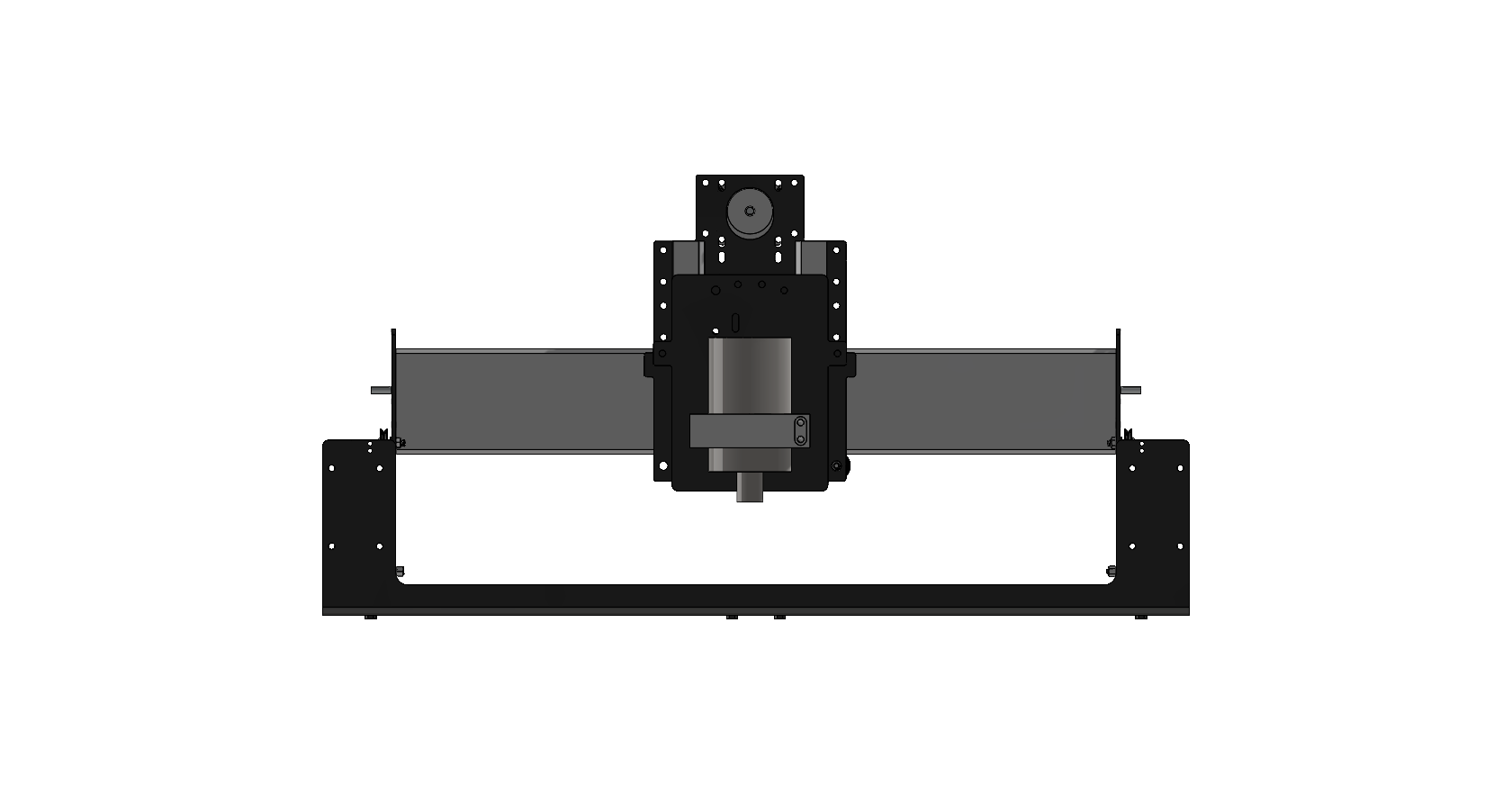 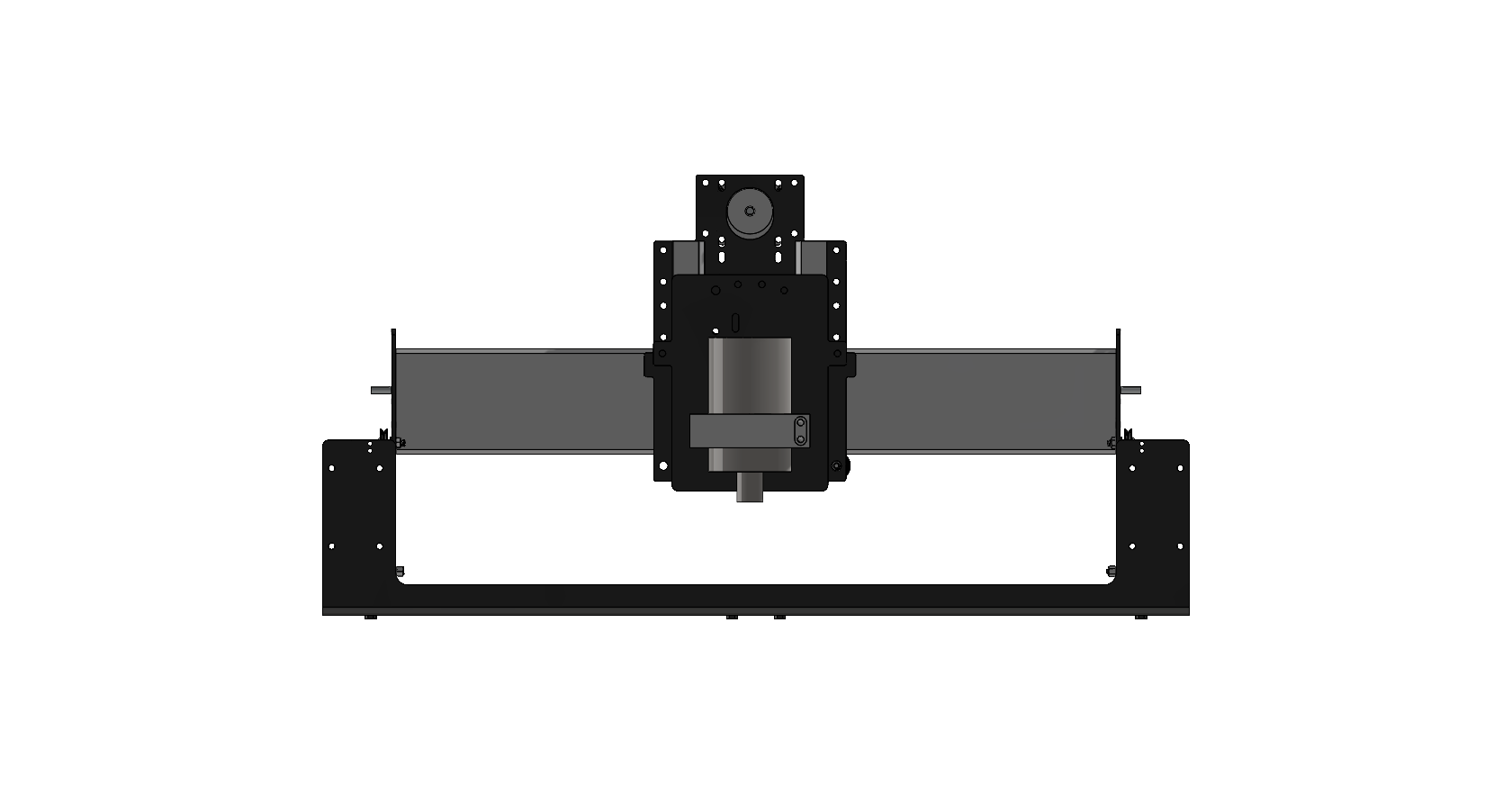 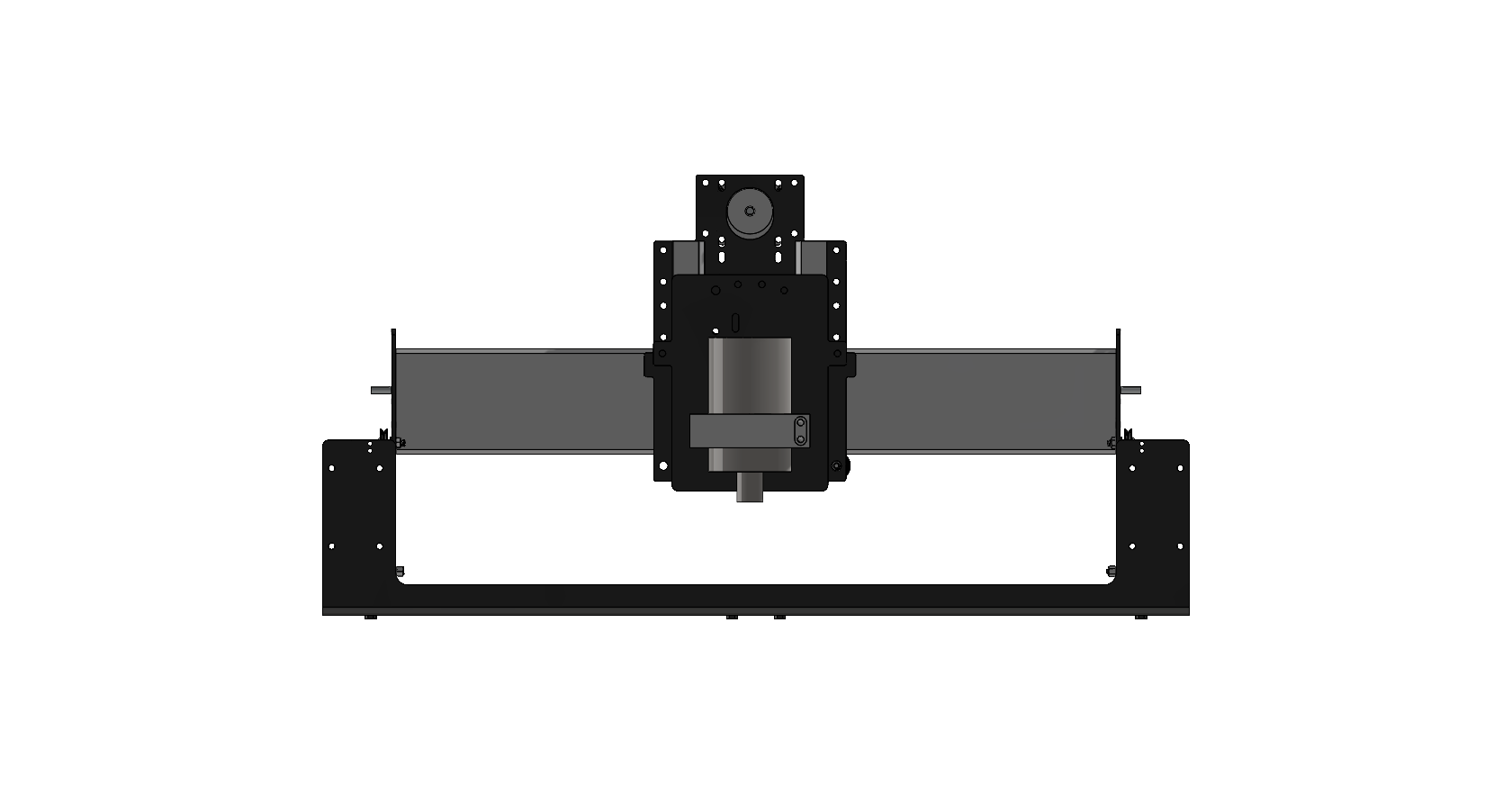 27
[Speaker Notes: To test whether the design creates no interference, the machine will be tested with the safeguards in place to check that it can successfully complete a cycle.]
Shelby Gerlt
Critical Target: Limit Access When On
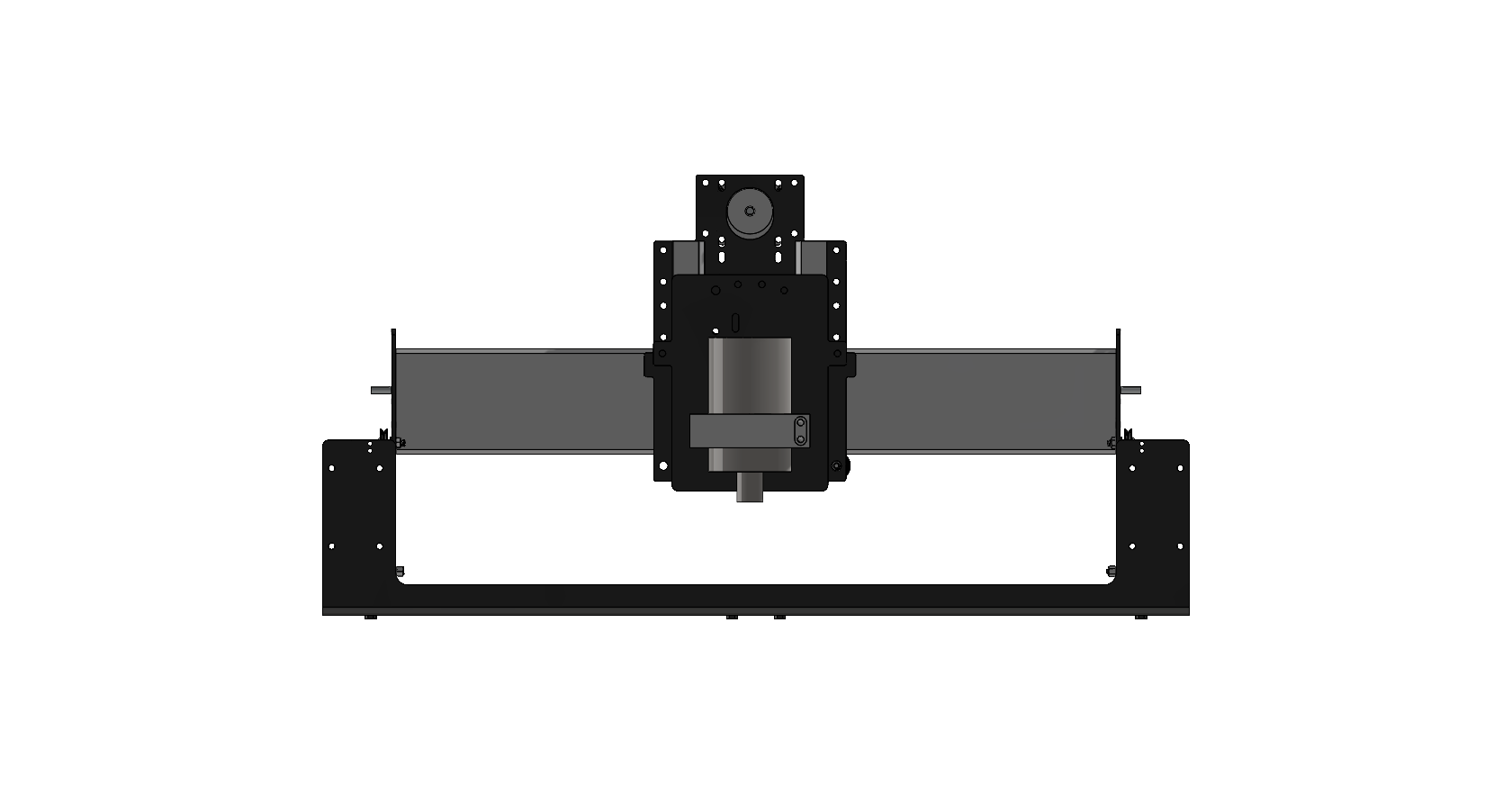 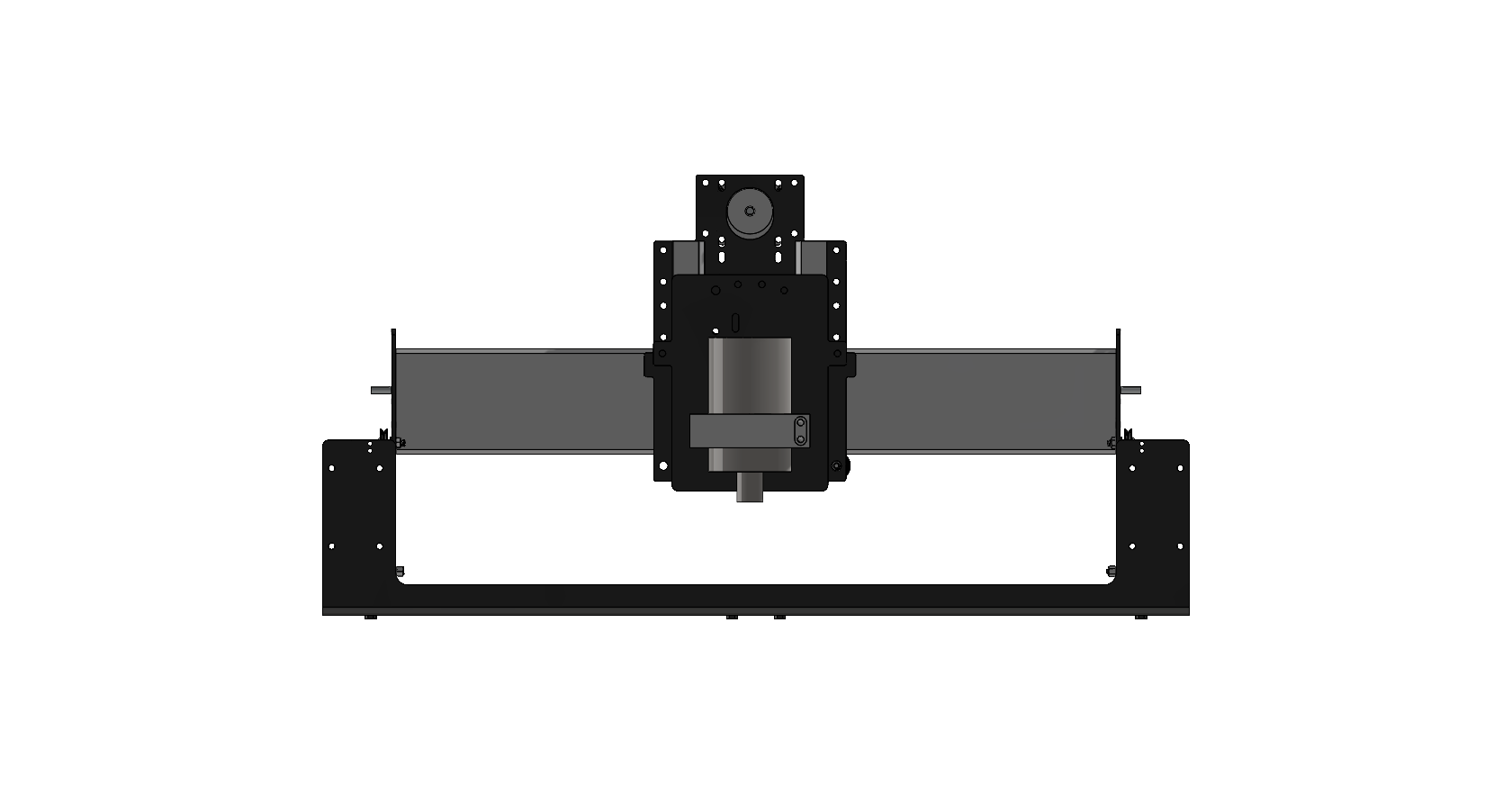 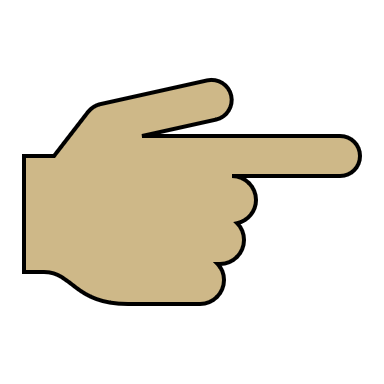 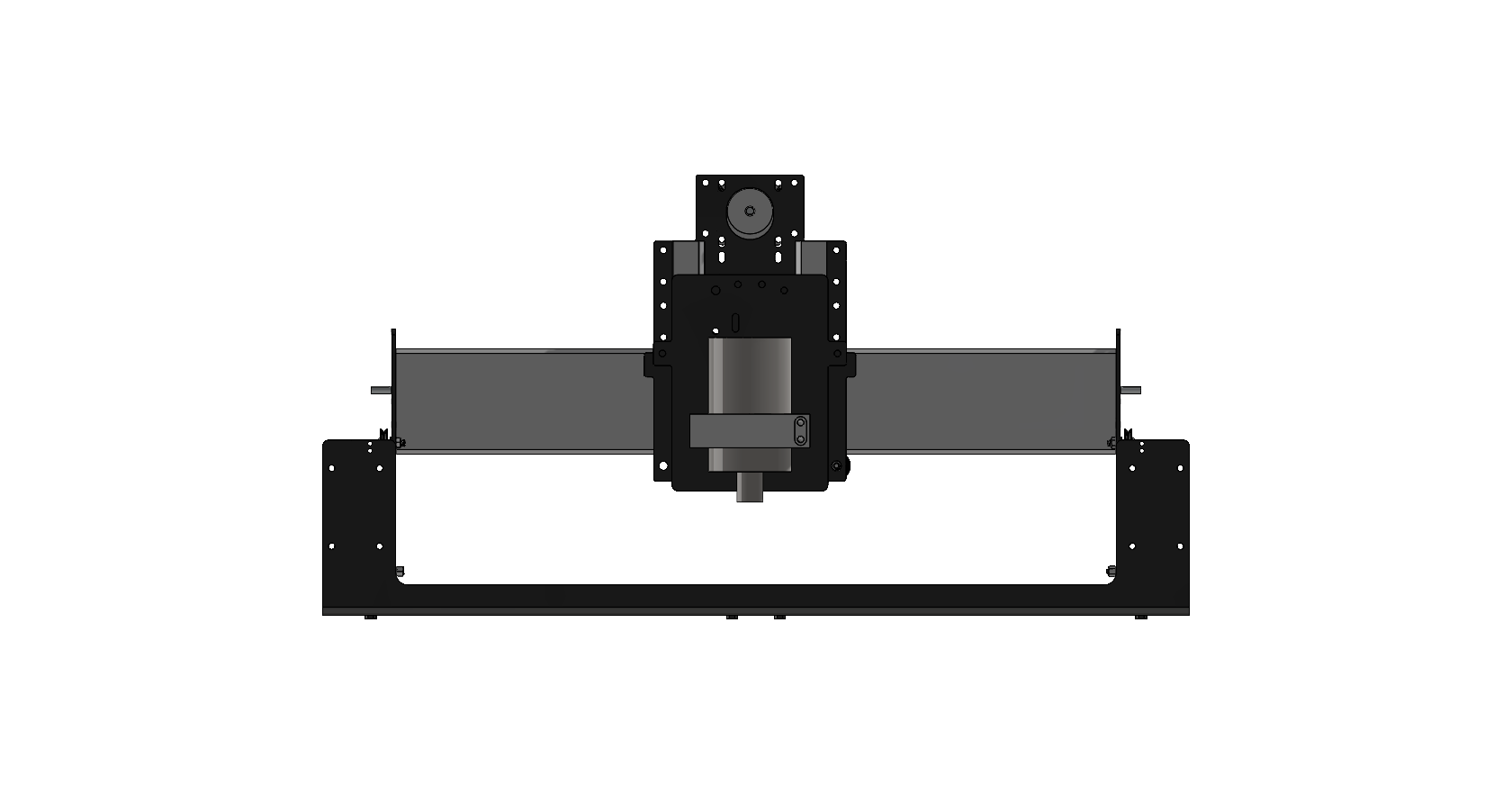 28
[Speaker Notes: To test whether the machine prevents the user from accessing it, the machine will be turned on and a subject will attempt to access it. In the case that the access is overridden, the machine will have a limit switch to shut it down.]
Shelby Gerlt
Hierarchy of Functions
29
[Speaker Notes: Hierarchy of functions outlines the goals we have for our design. The primary functions are to halt projectiles, create no interference, and limit machine access while running]
Shelby Gerlt
Hierarchy of Functions
30
[Speaker Notes: One of the main hazards is projectiles, in case of this our design has to be able to counter or stop projectiles from hitting anyone near the machine. 
The safeguard design must also not prevent the machine from functioning as intended.]
Shelby Gerlt
Hierarchy of Functions
31
[Speaker Notes: Final critical target, the design will prevent anyone from accessing the router while it is on. This means the user will not be able to come into contact with the machine at all while it is running.]
Samuel Byers
Targets: Mechanical
32
Samuel Byers
Targets: Non-Mechanical
33
Samuel Byers
Targets: Interface
34
Samuel Byers
Targets: Beyond the Functions
35
Samuel Byers
Assumptions to Guide the Design
36
Samuel Byers
Assumptions to Guide the Design
37
Samuel Byers
Assumptions to Guide the Design
38
Samuel Byers
Assumptions to Guide the Design
39
Medium Fidelity Concepts
Malik Grant
Double sliding door
Horizontal sliding door
Vertical sliding door
Top-hinge door
Bifold door
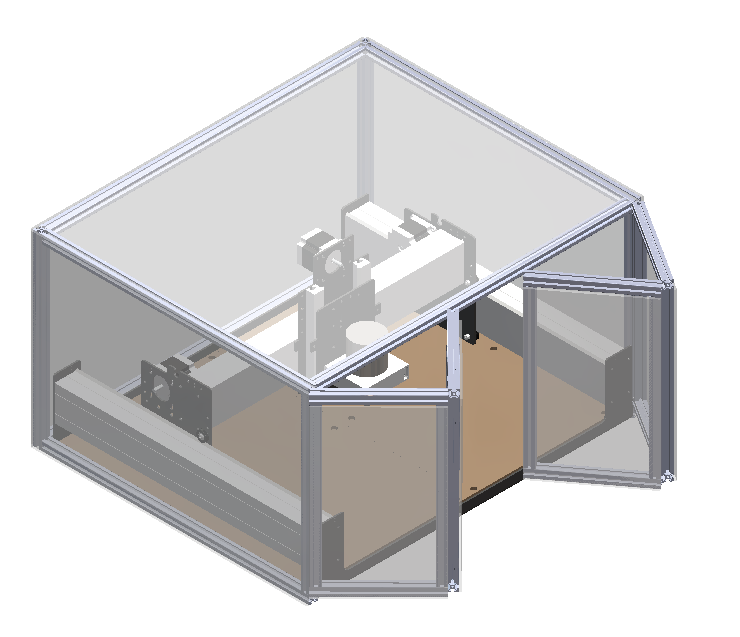 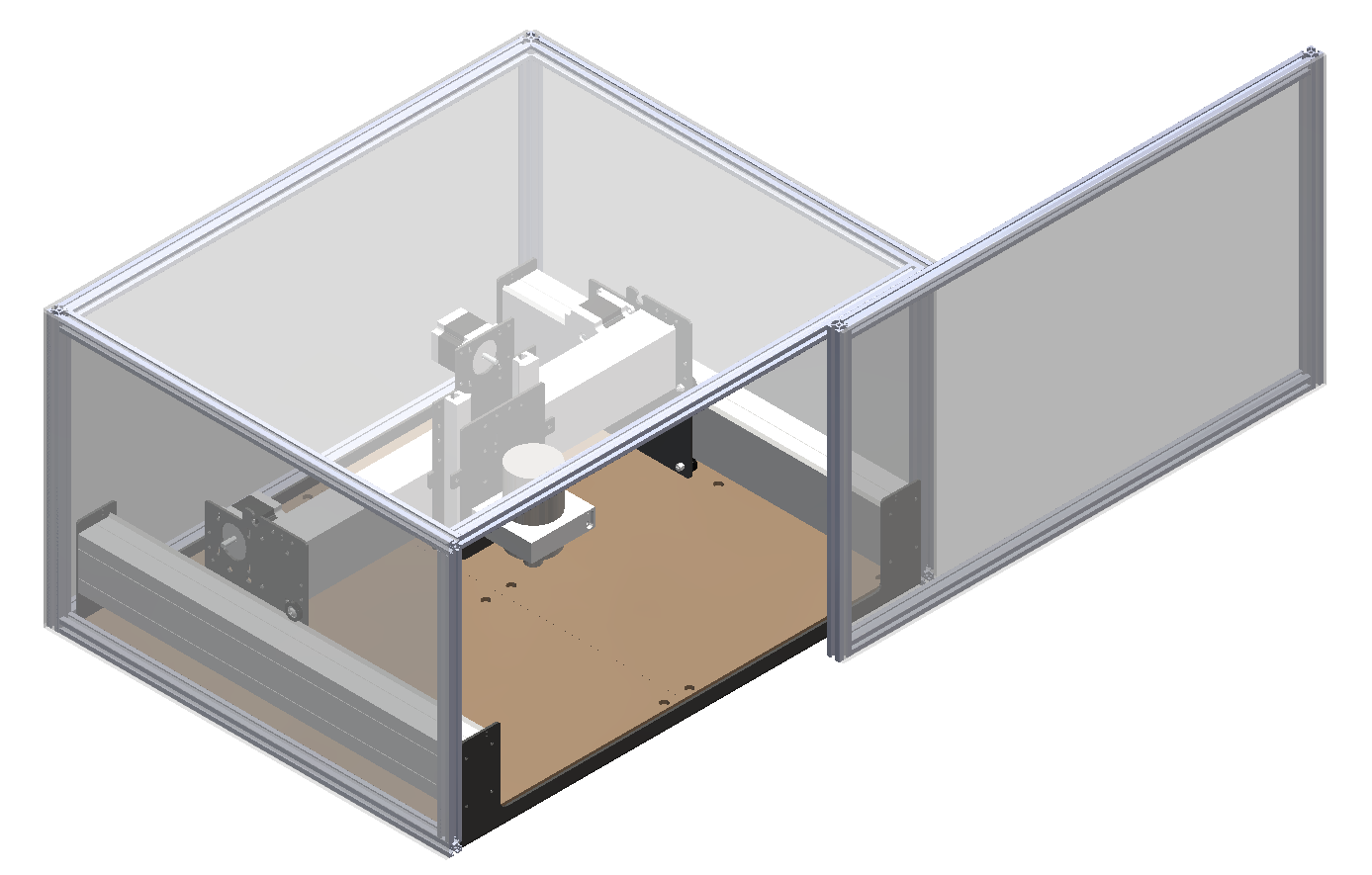 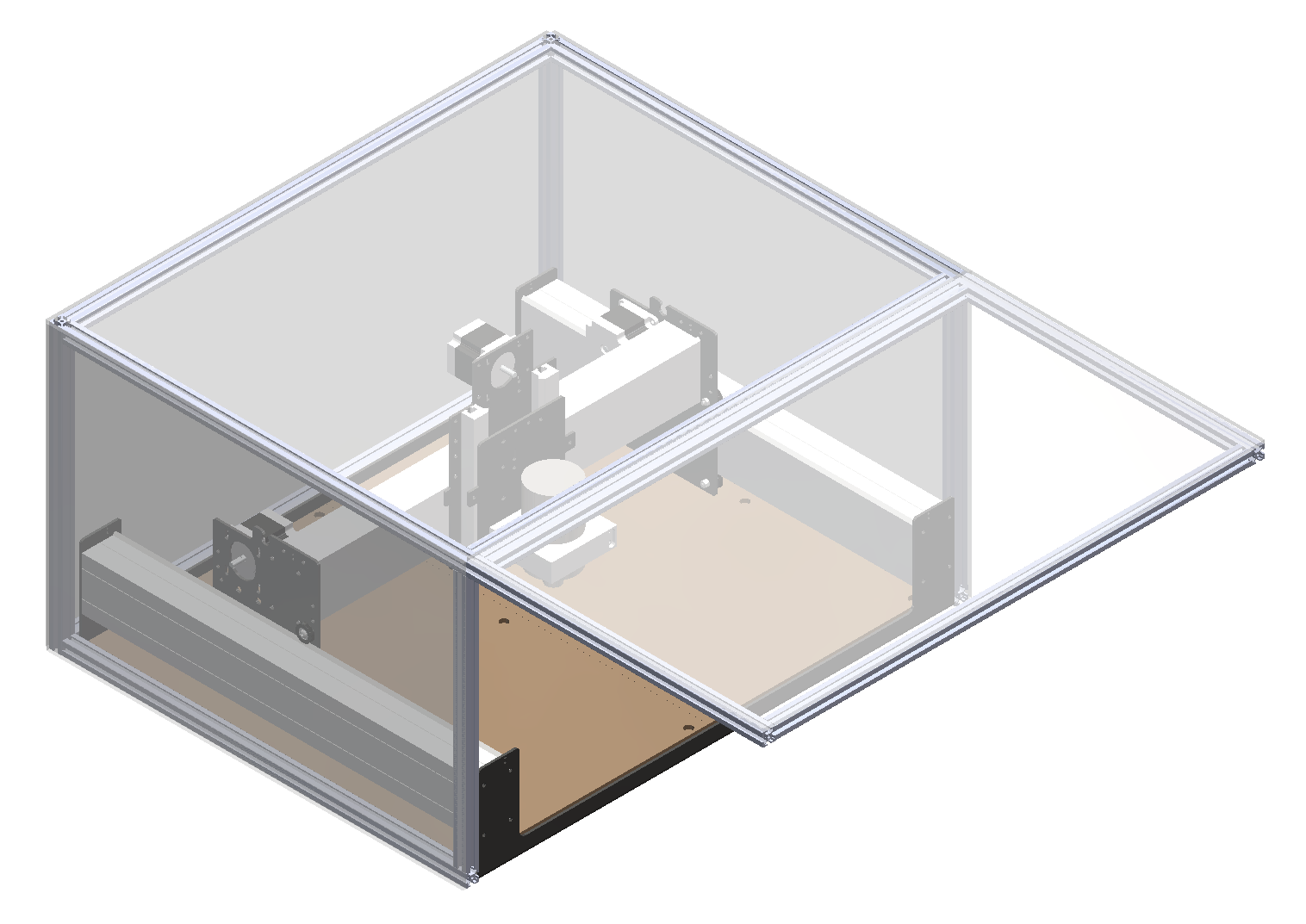 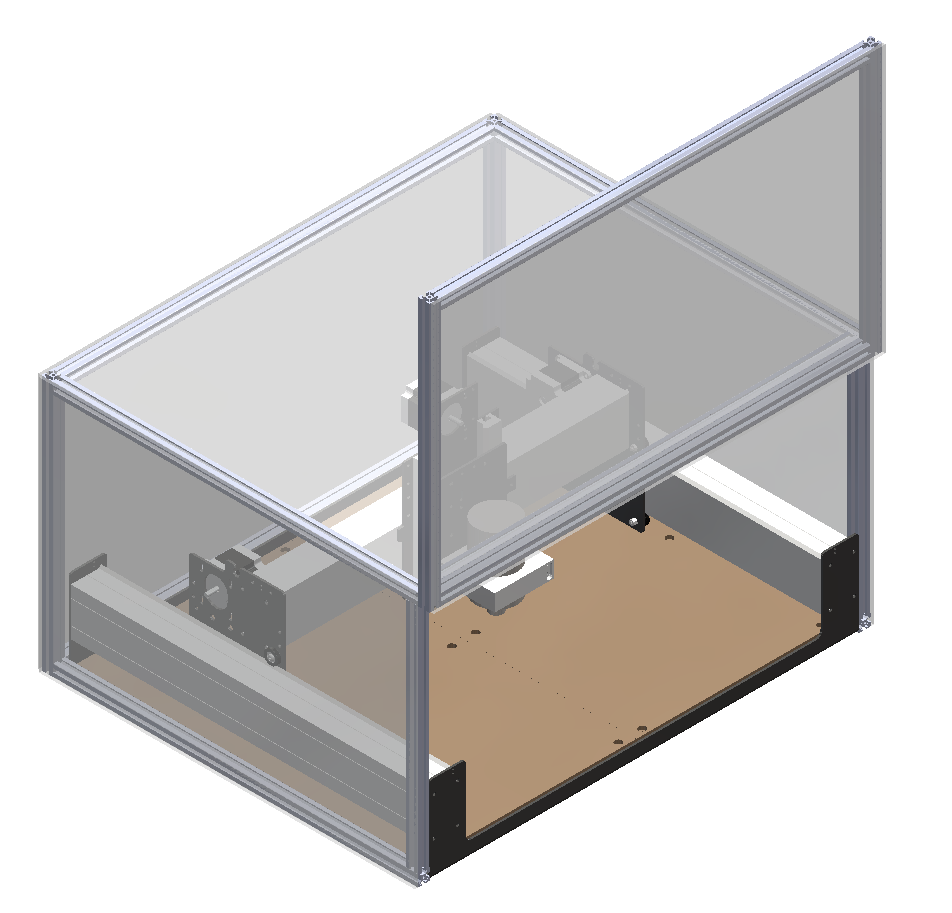 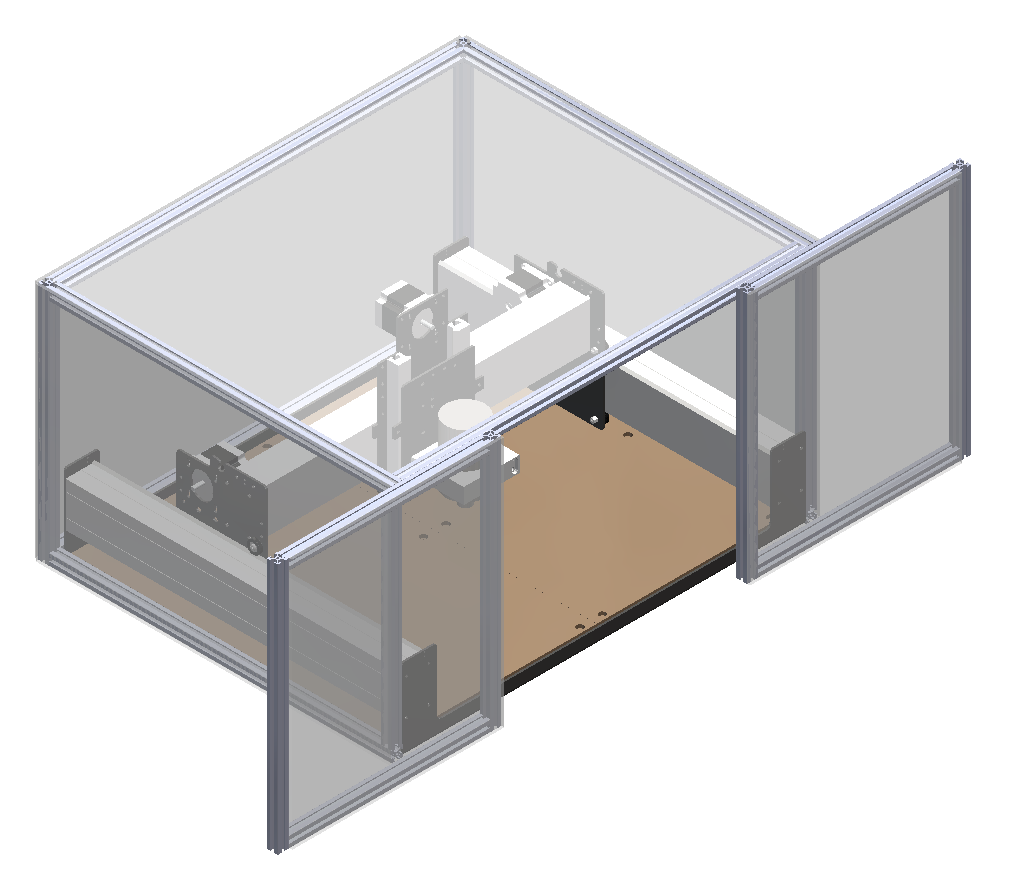 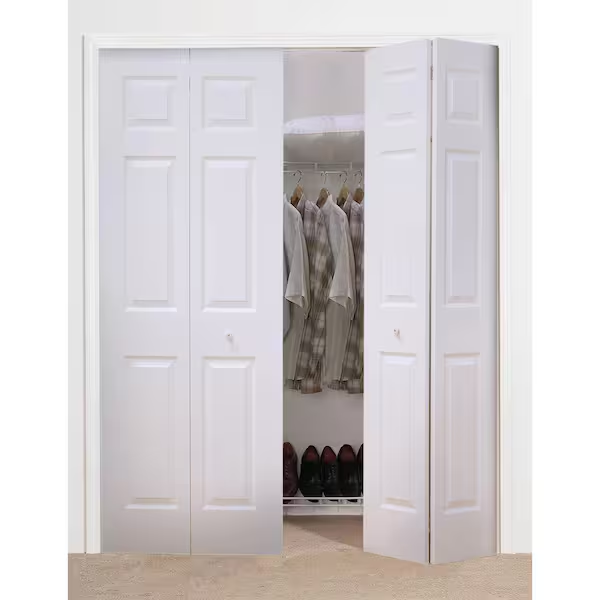 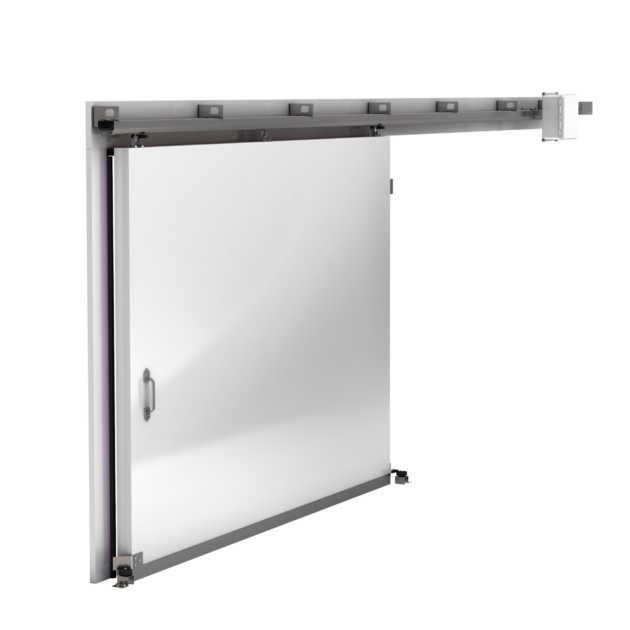 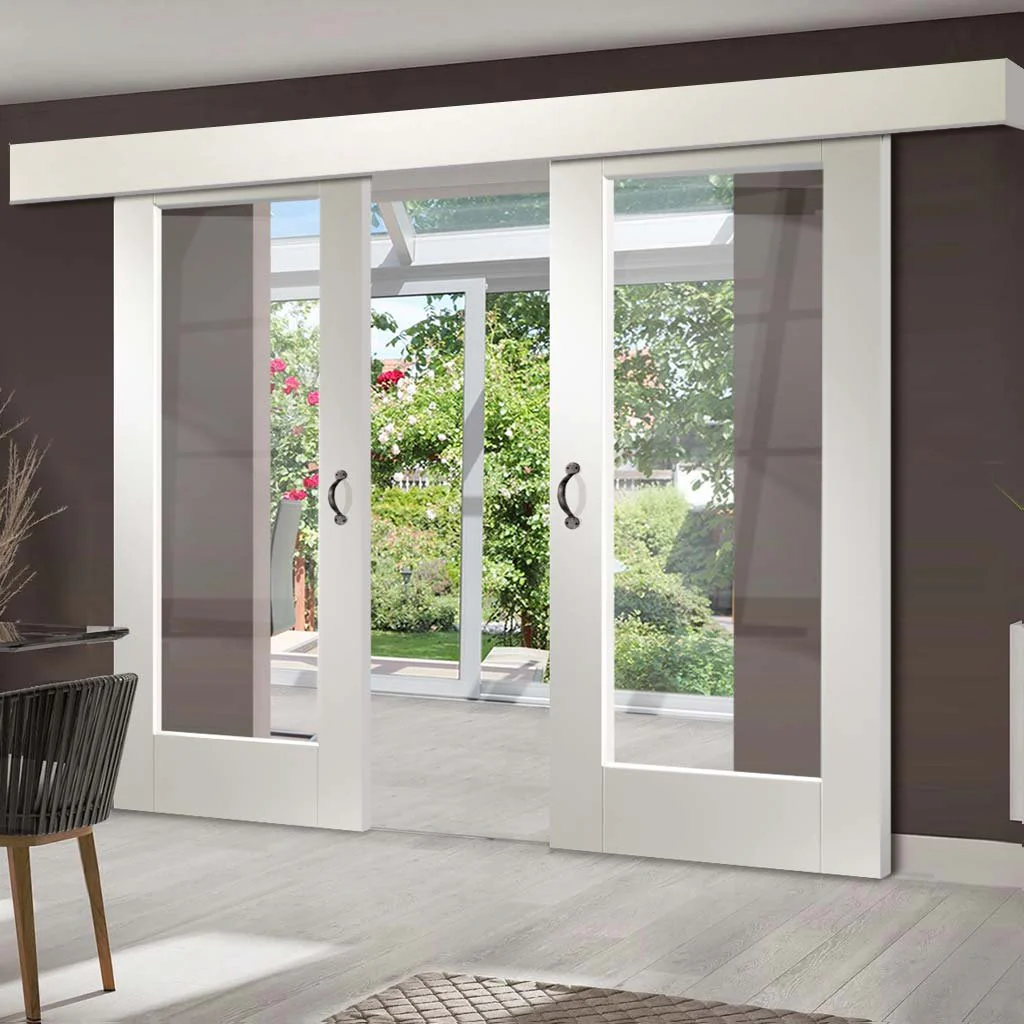 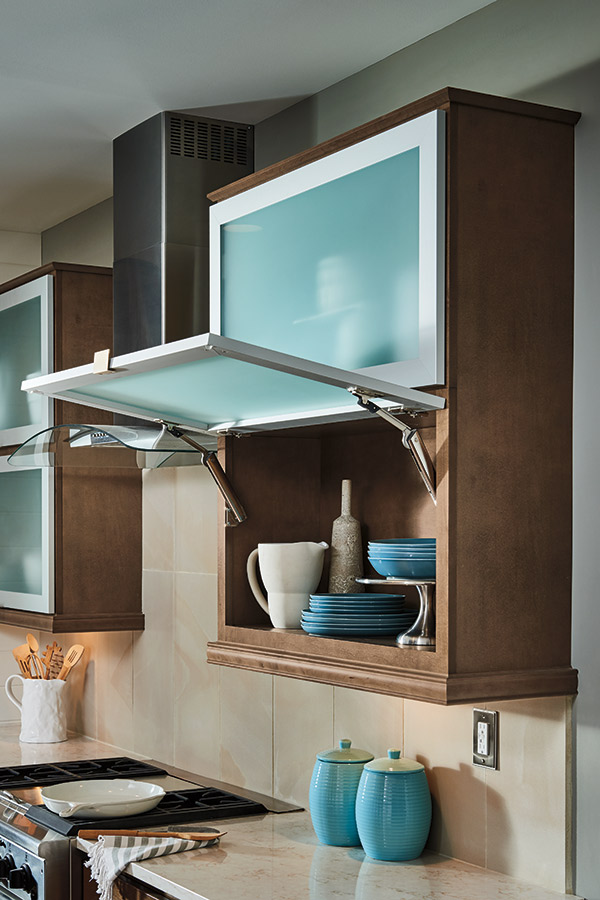 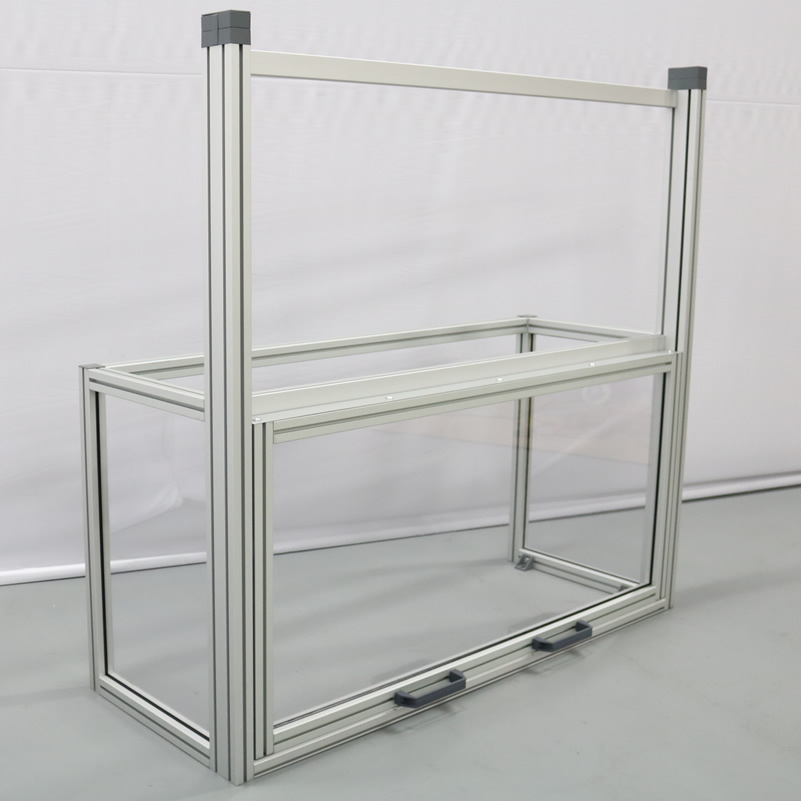 [Speaker Notes: For our concept selection, we first started with generating 100 different ideas centered around our critical targets. After developing these ideas from each member of the team we came together to narrow down our concepts to 5 medium fidelity concepts and 3 high fidelity concepts. We used different processes to rank these concepts. For our 5 medium fidelity concepts, we were able to get real life comparisons and were able to pull different features that would be best for our prototype.]
Malik Grant
High Fidelity Concepts
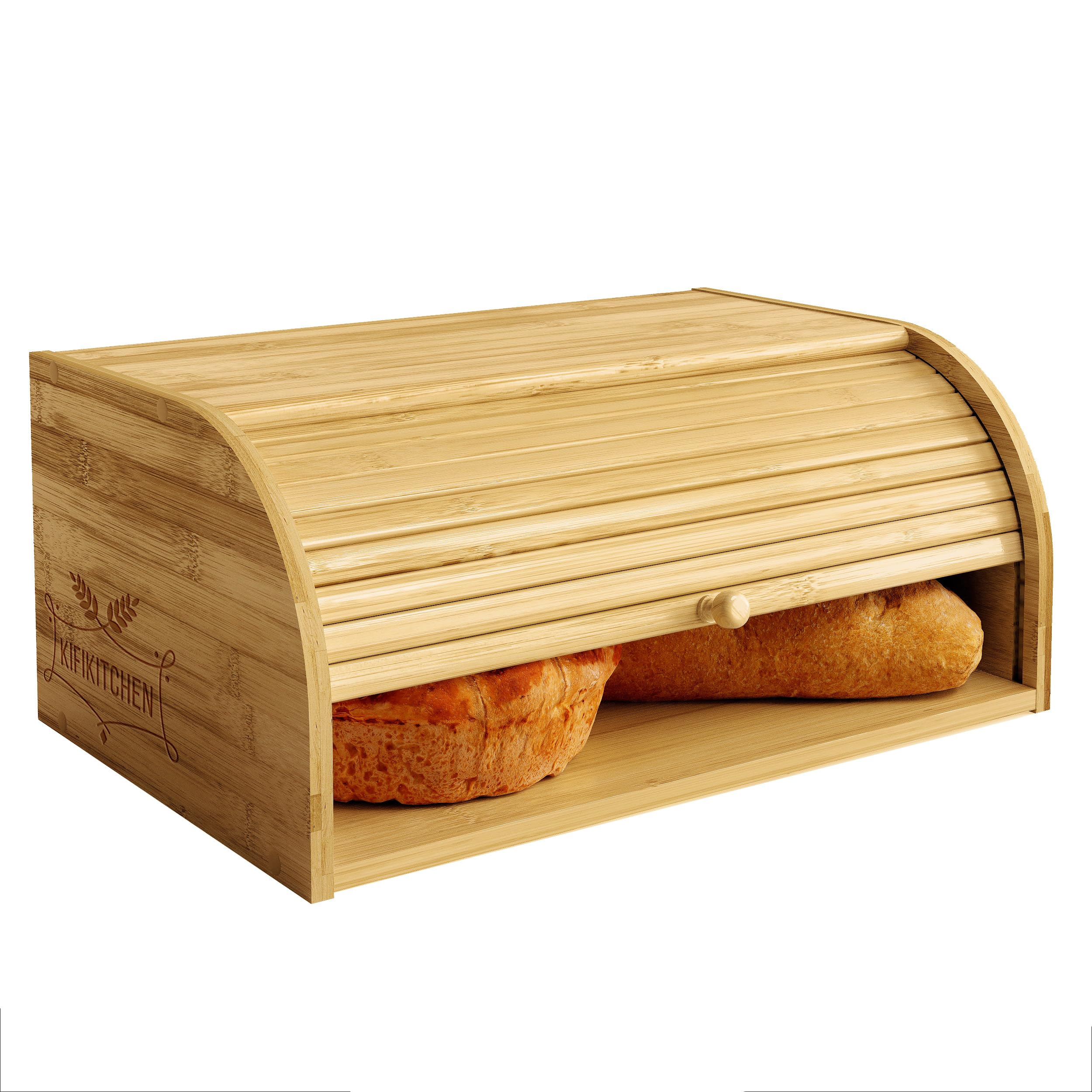 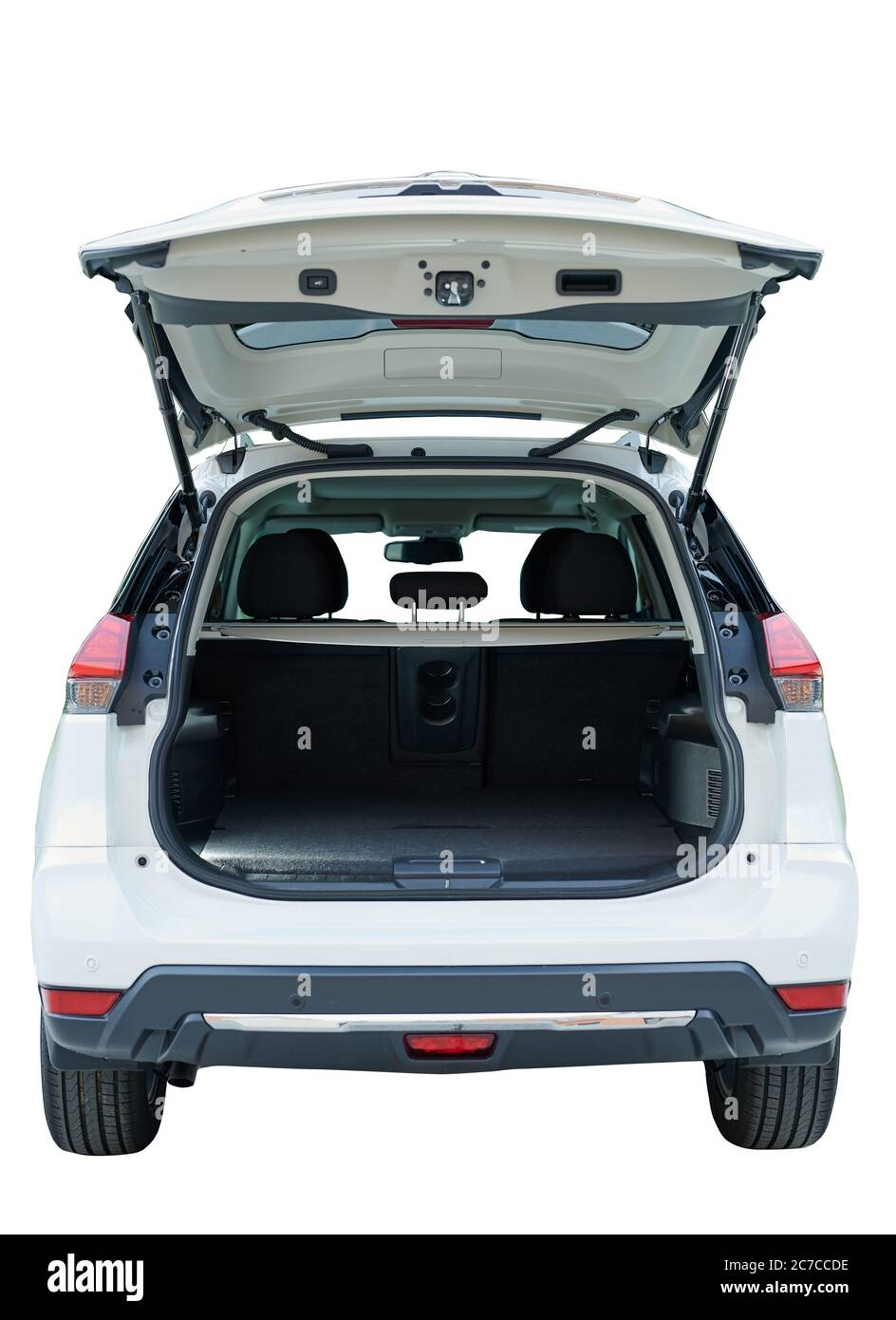 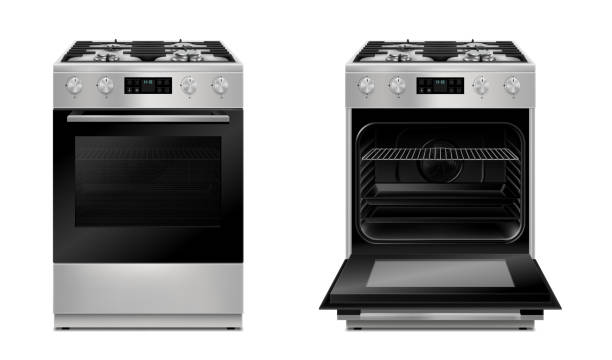 Roll cover
Hatch
Oven door
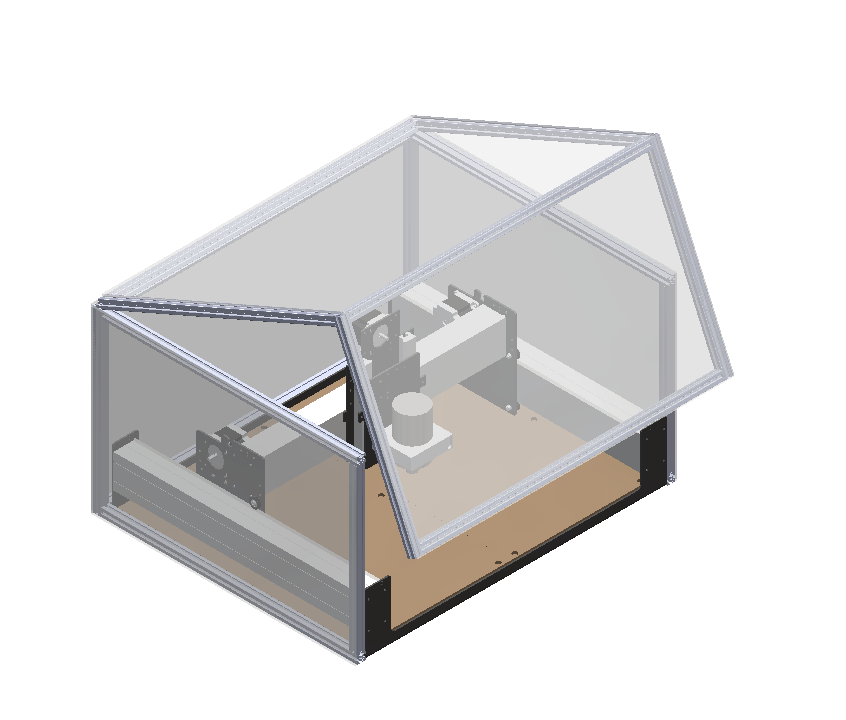 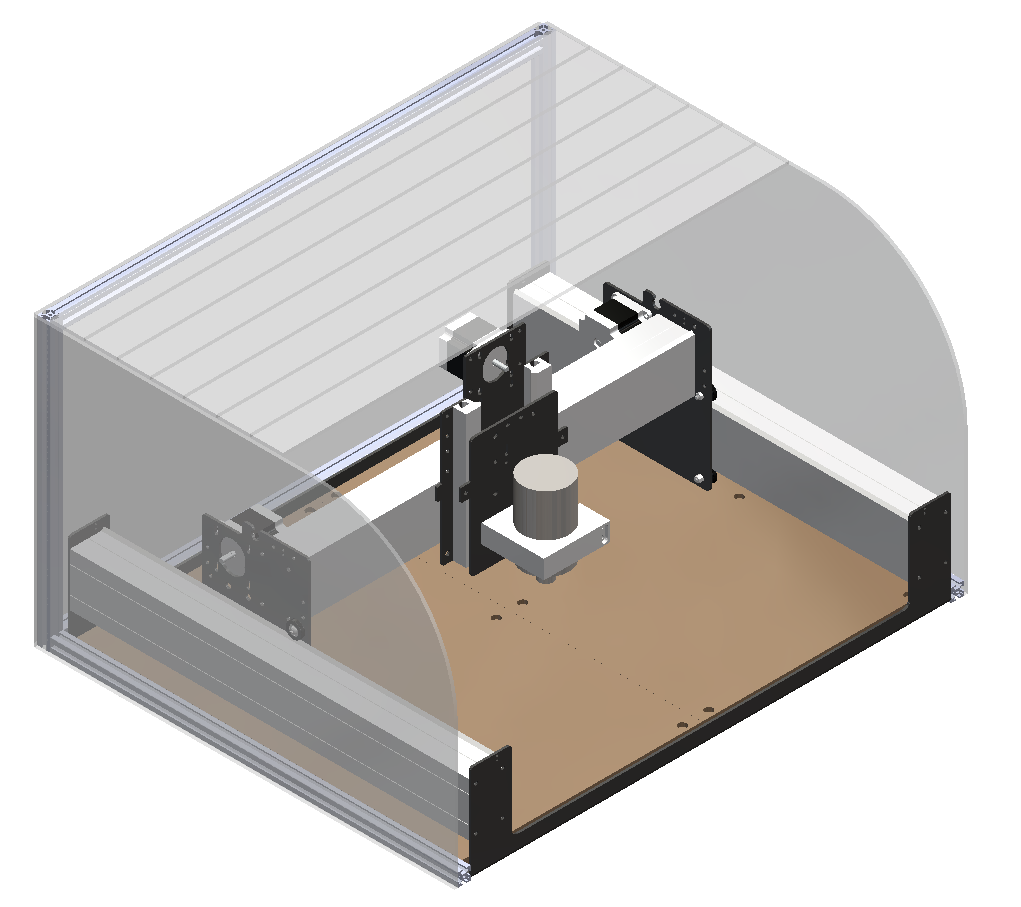 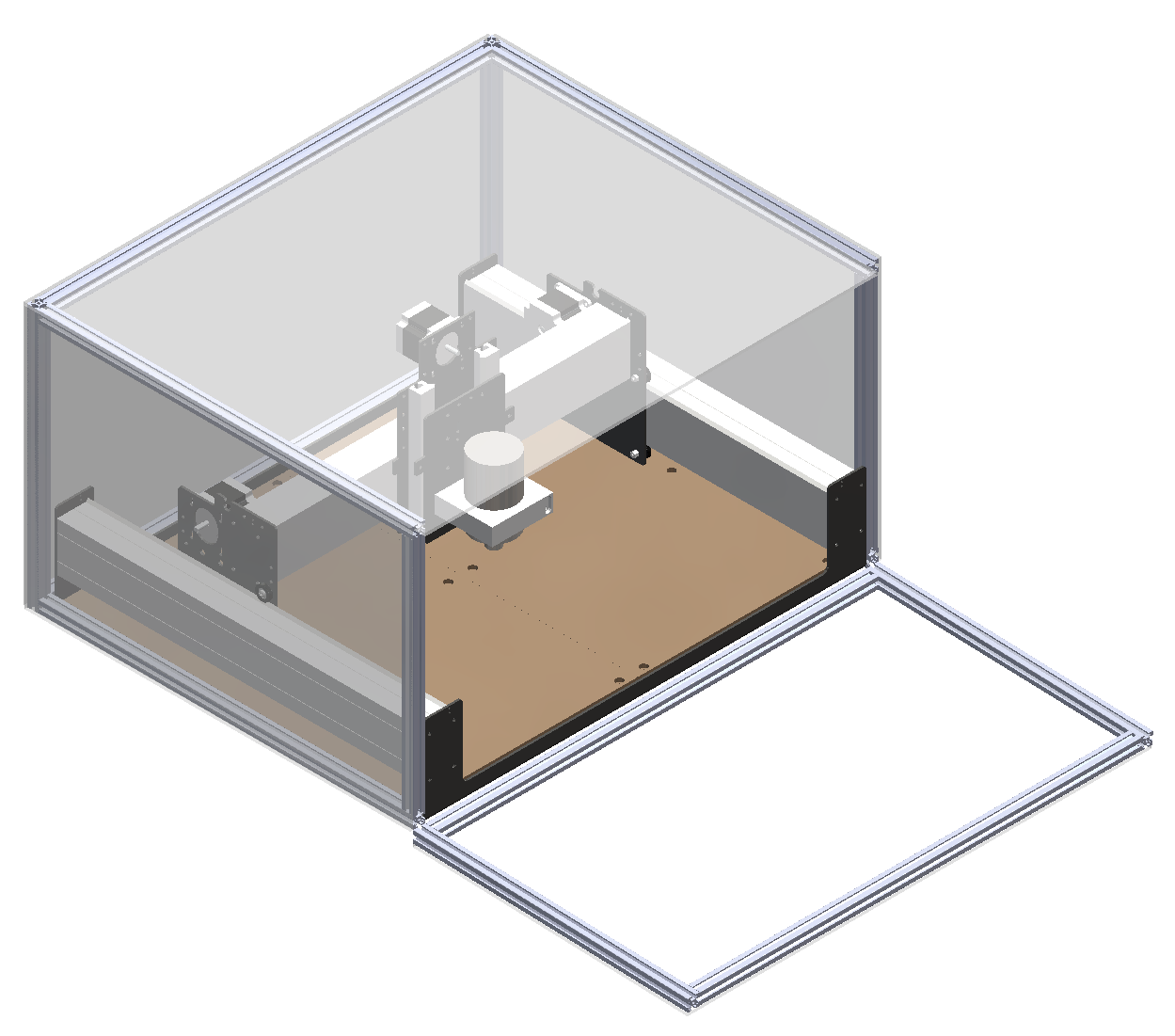 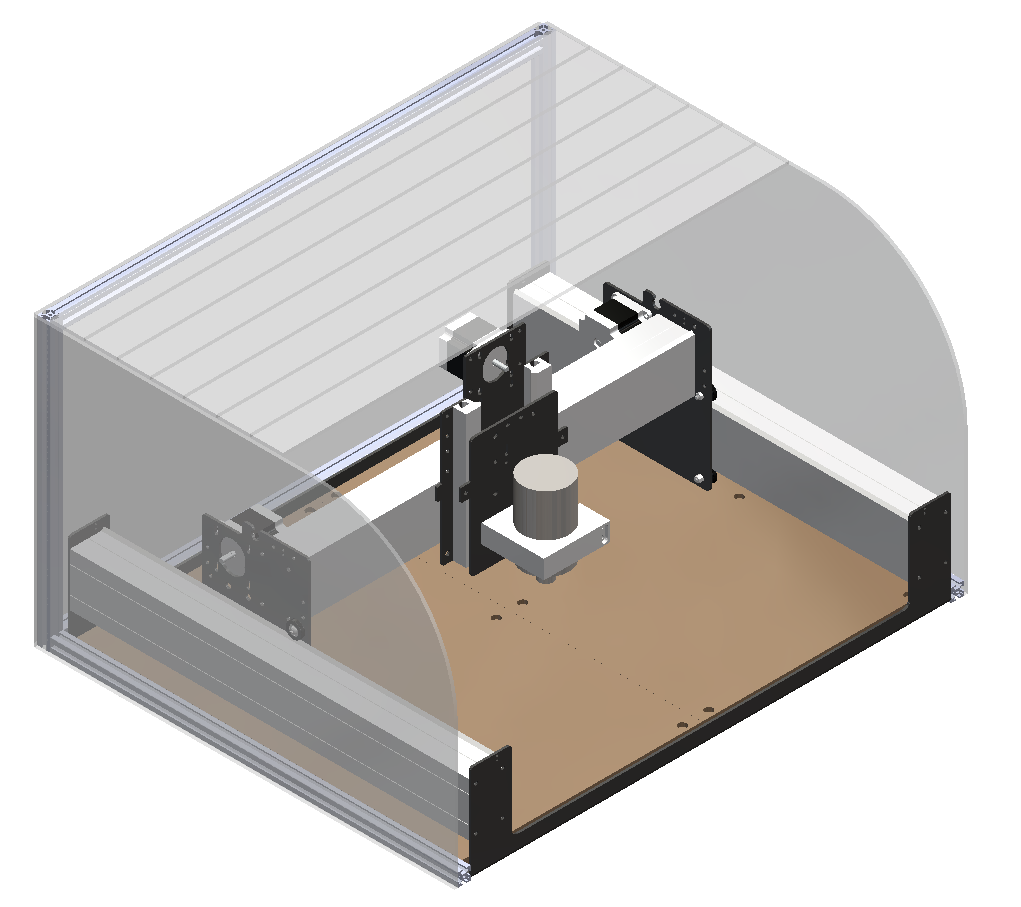 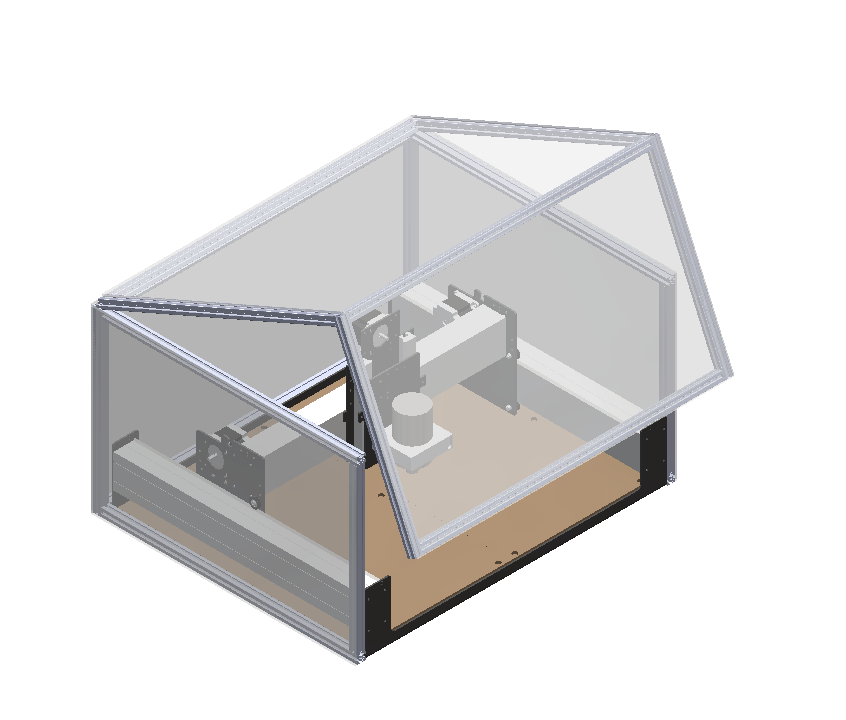 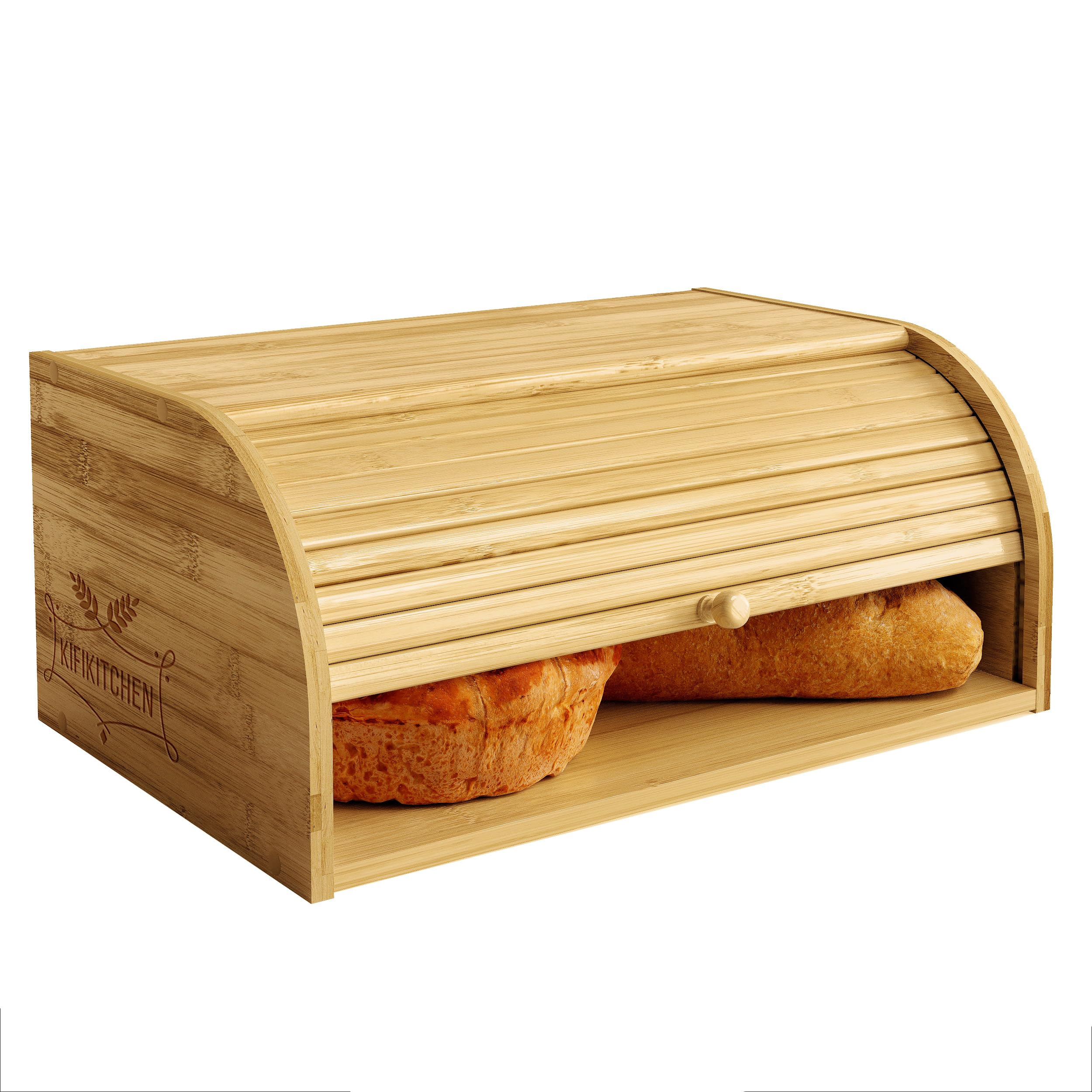 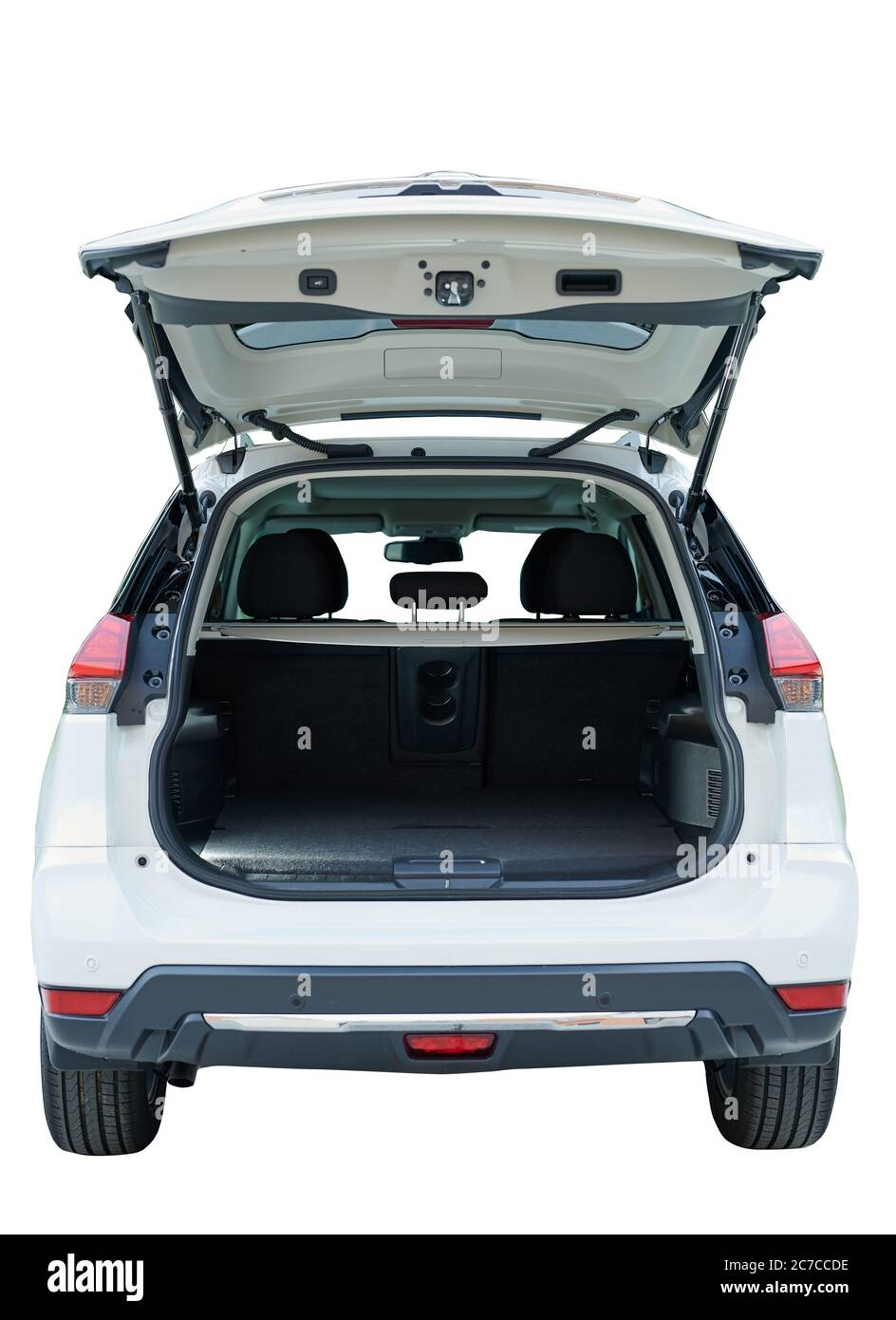 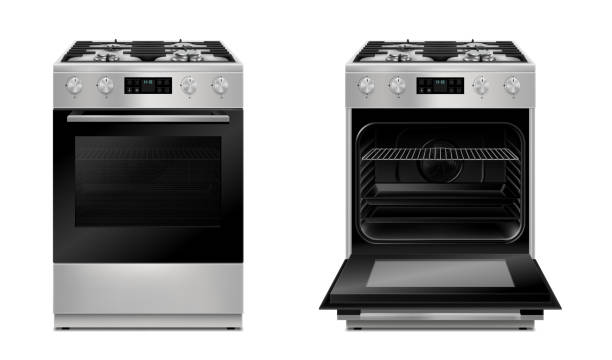 41
[Speaker Notes: Here is our 3 high fidelity concepts,]
Samuel Byers
Concept Selection
Concepts
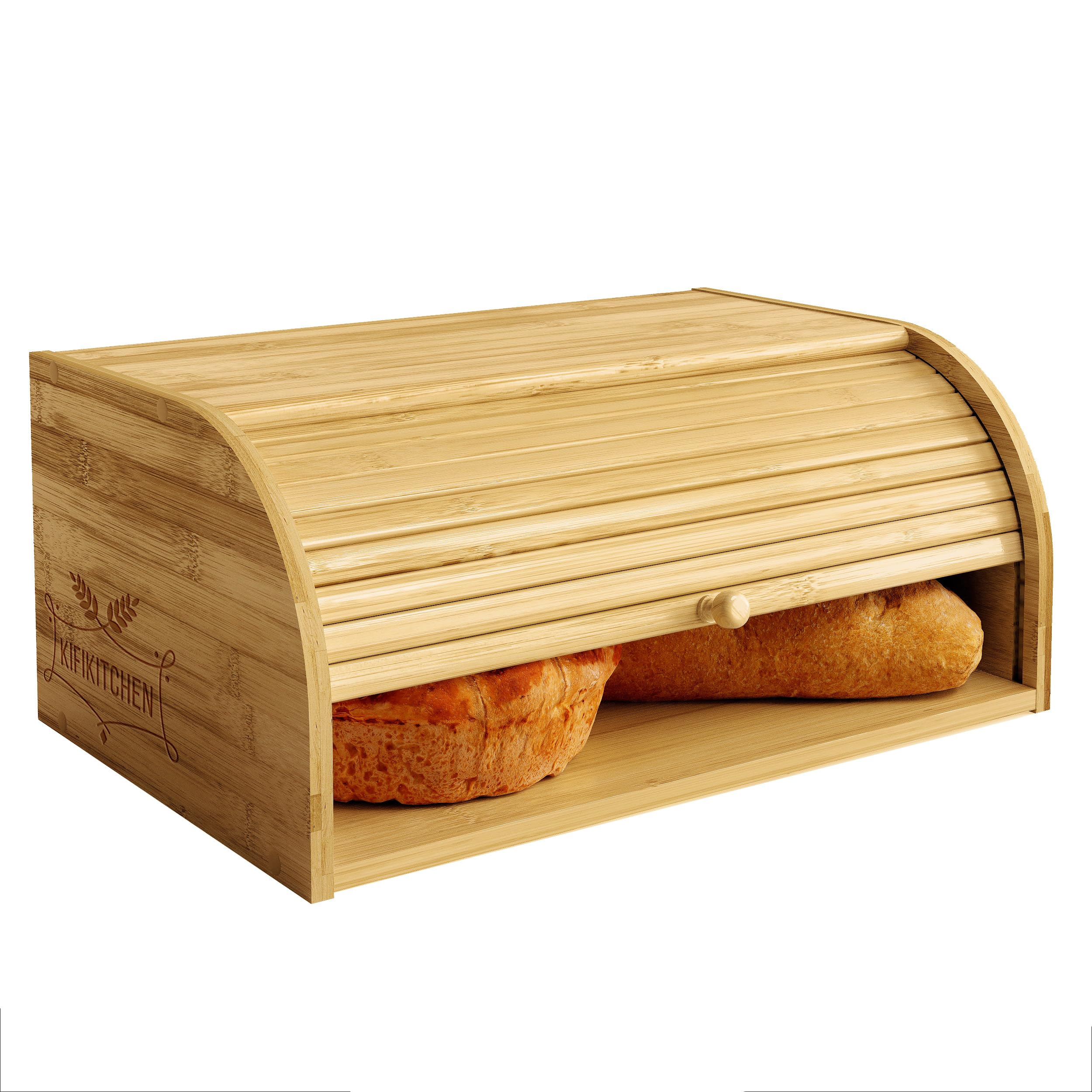 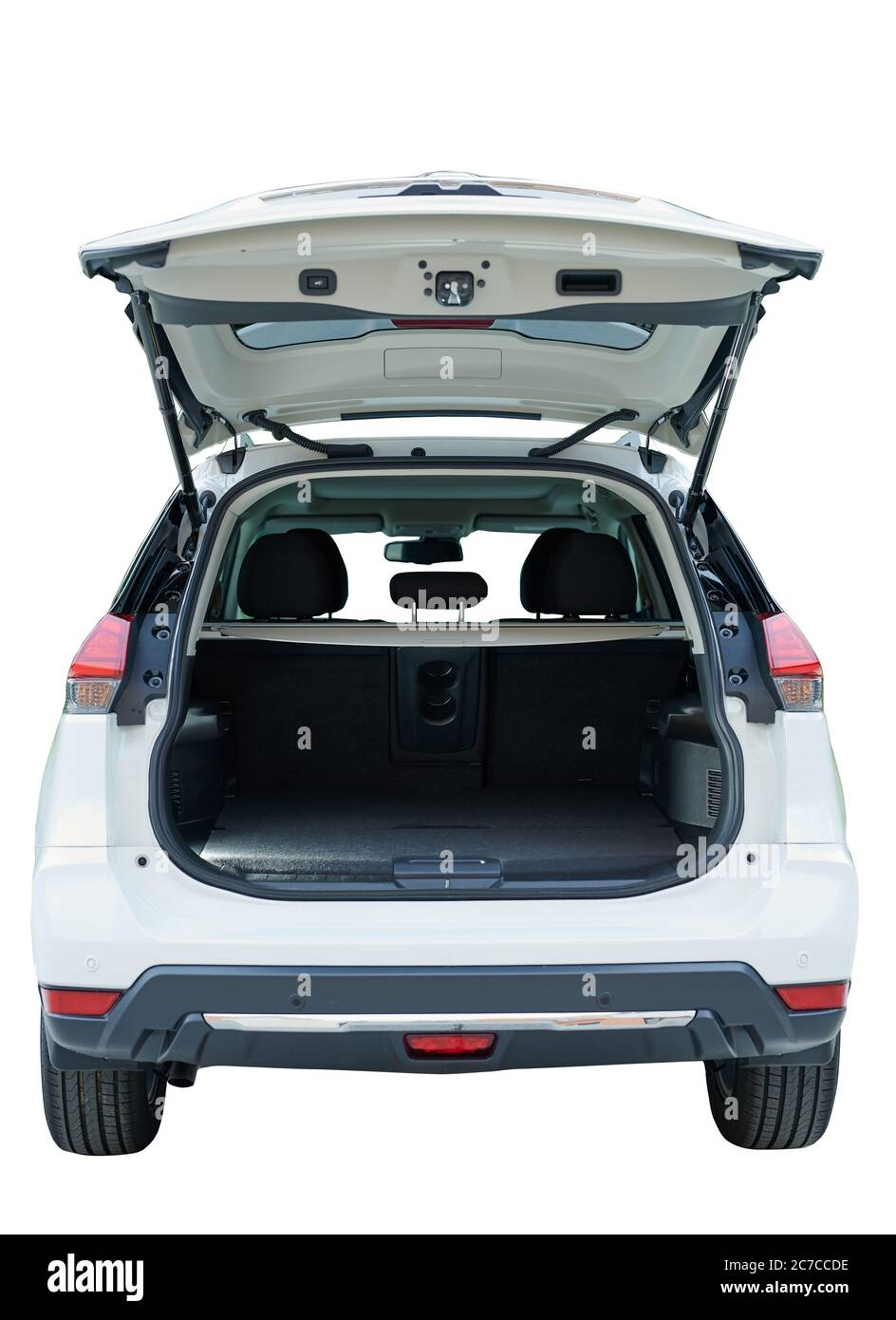 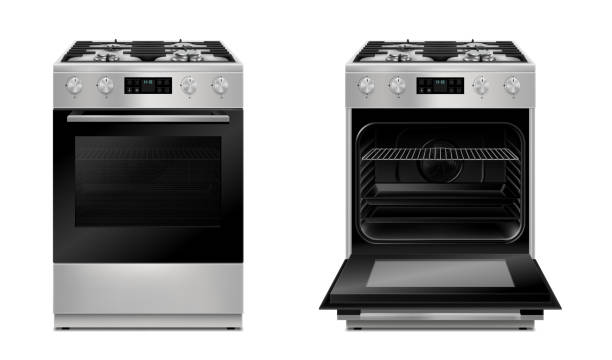 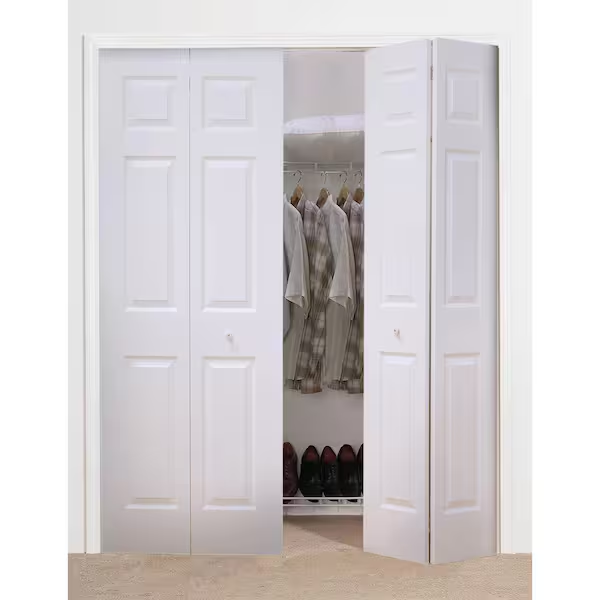 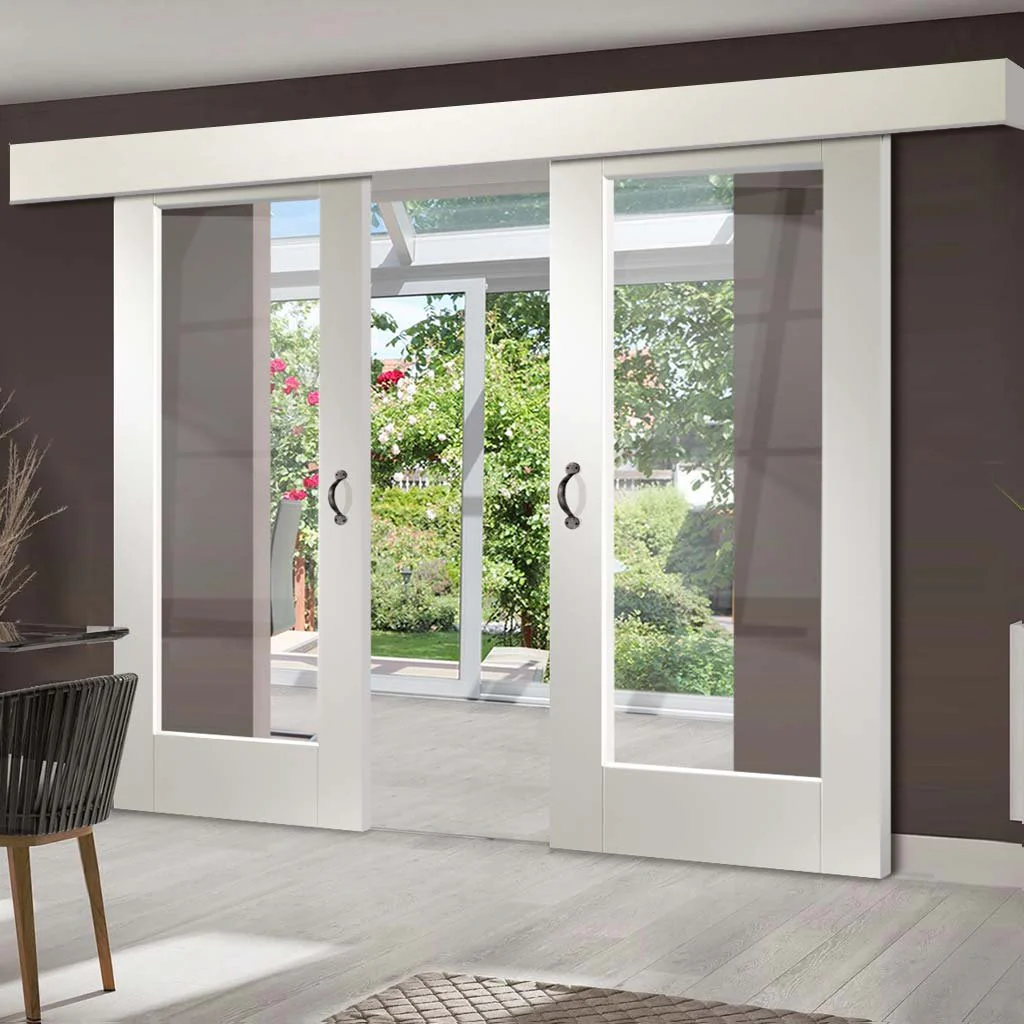 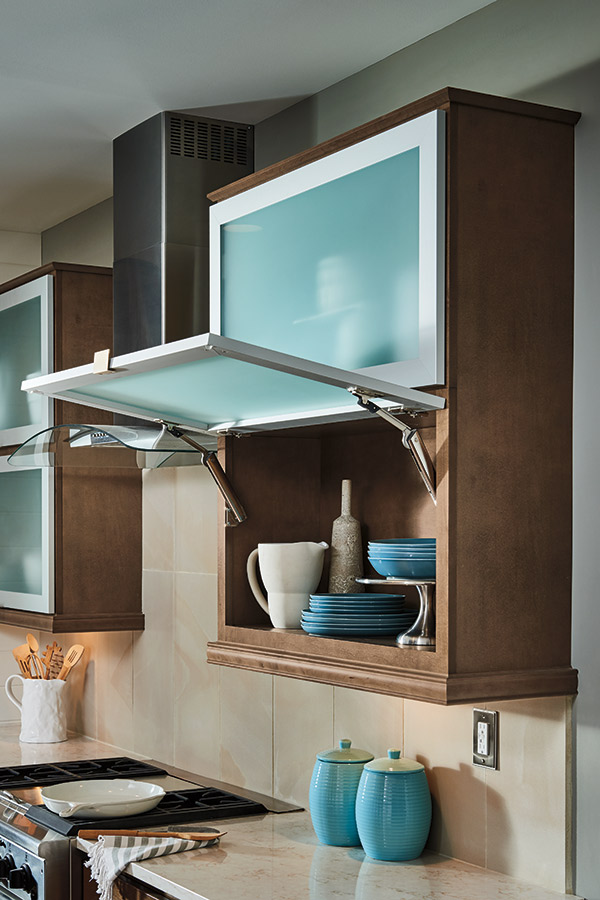 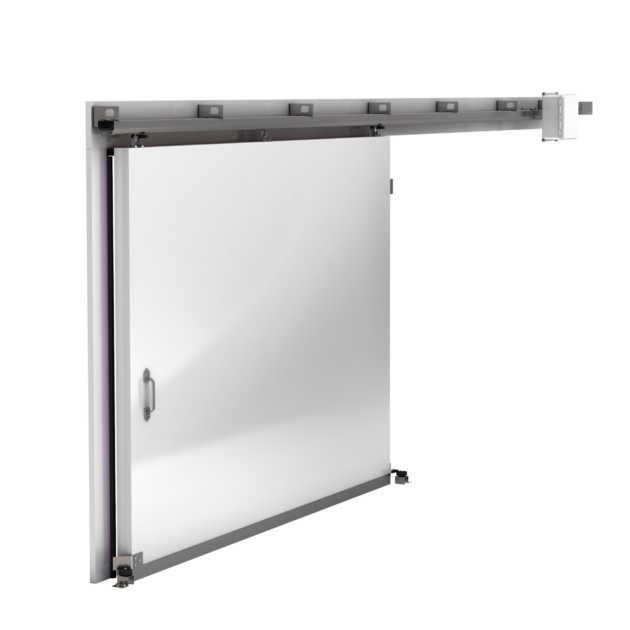 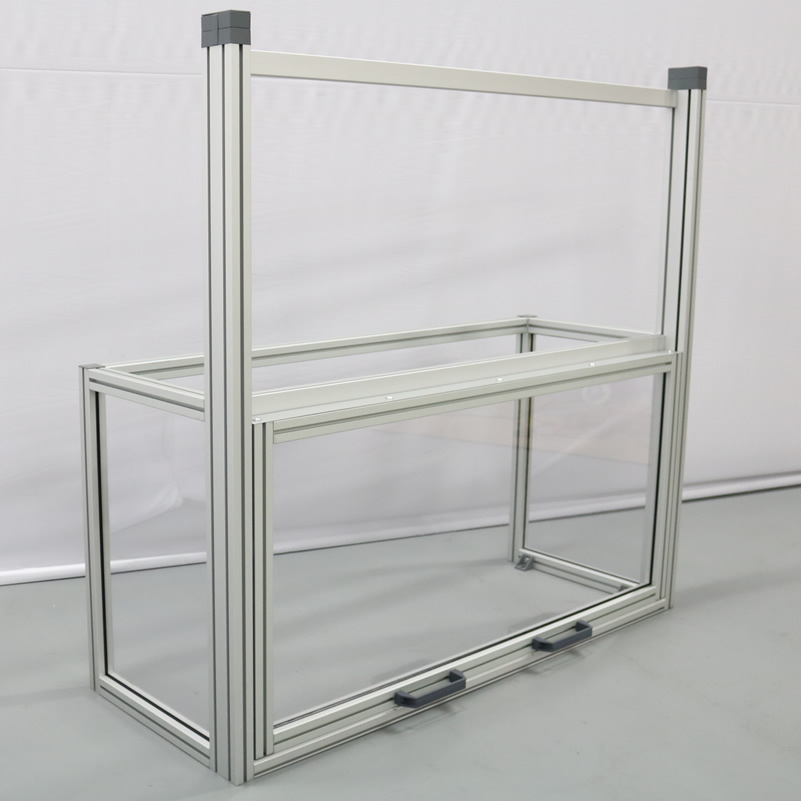 42
Samuel Byers
Concept Selection
Concepts
Characteristics
Impact force
Clearance
Limited access
Disassembly time
Displacement due to vibration
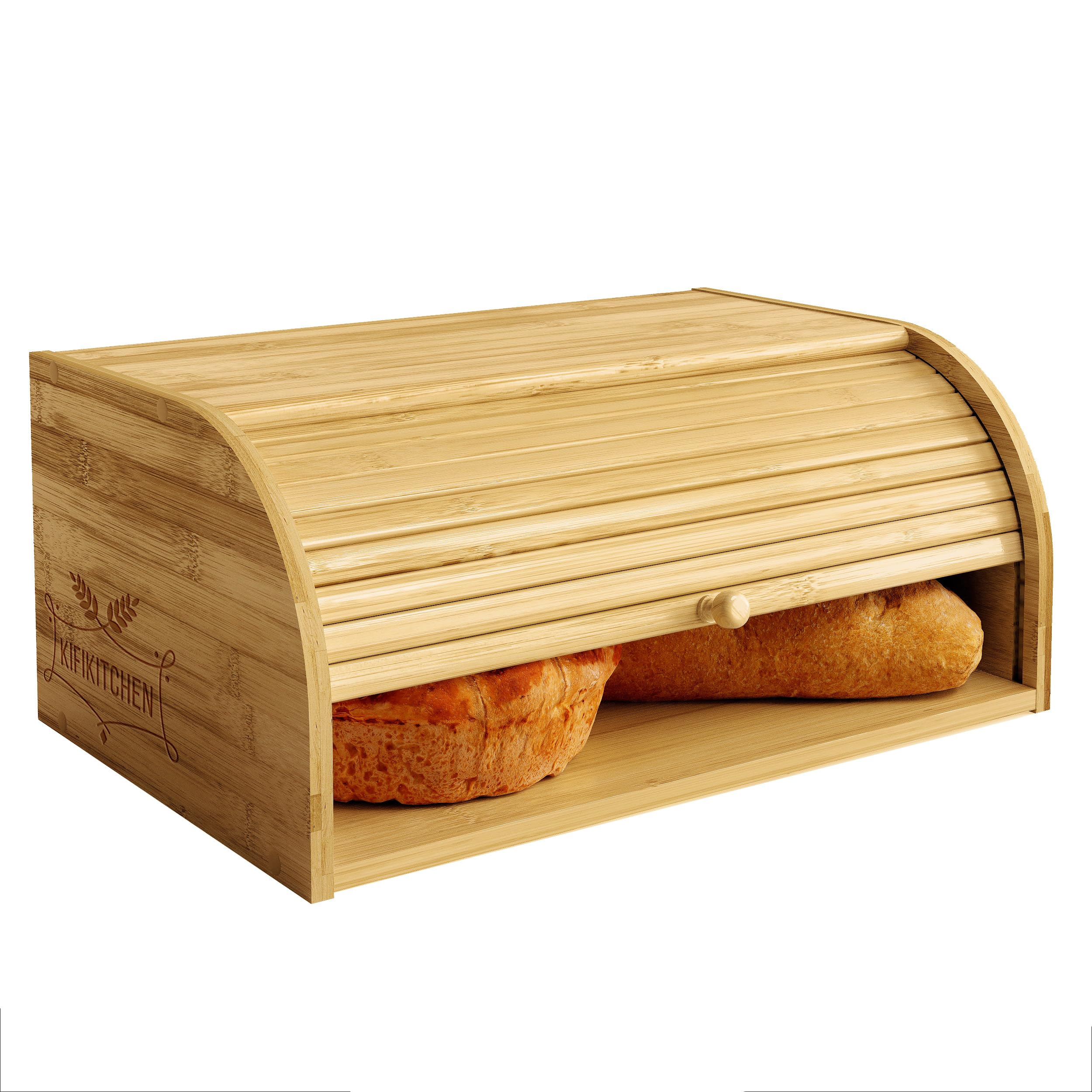 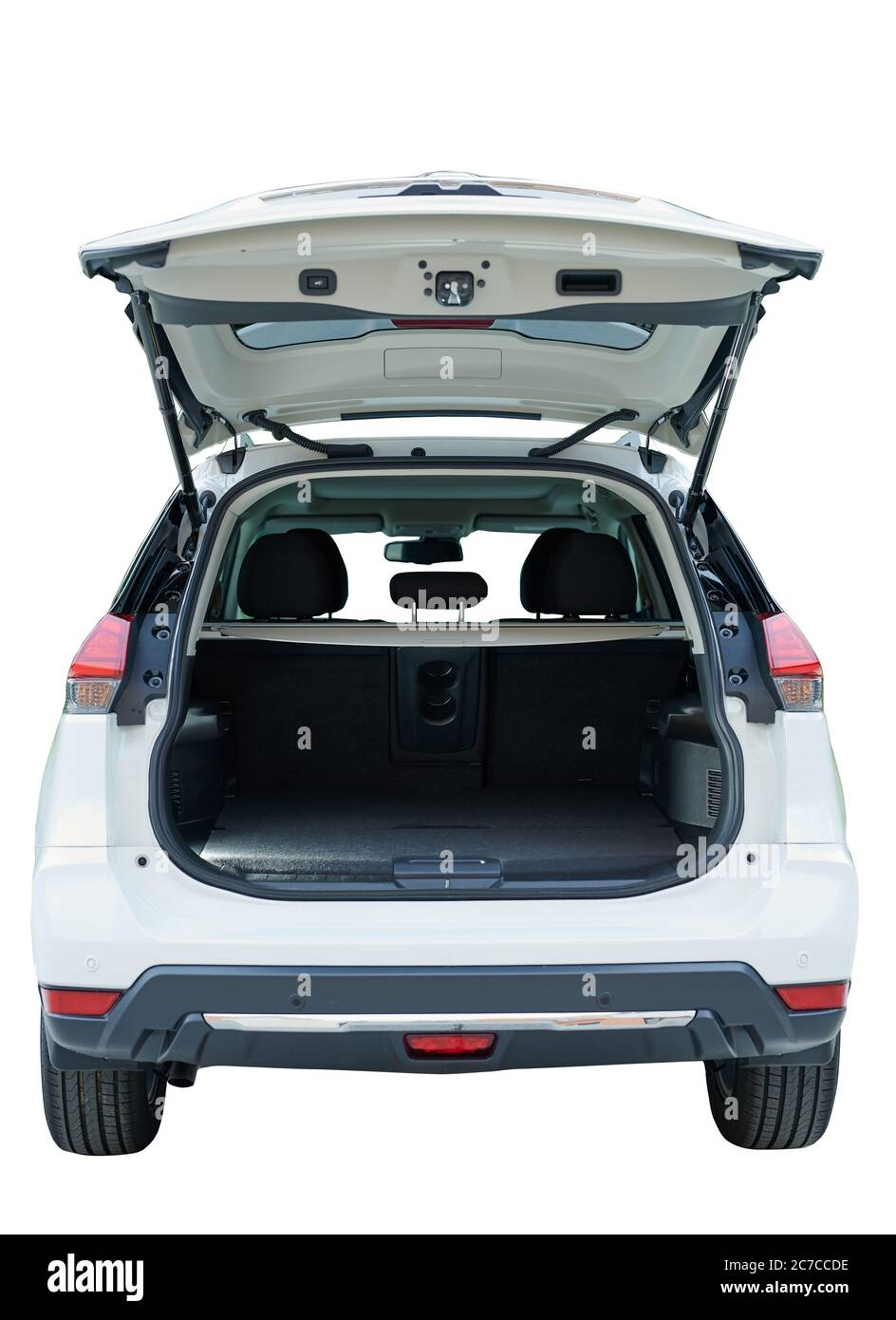 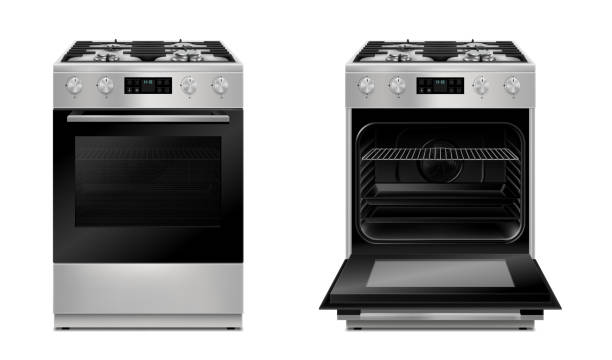 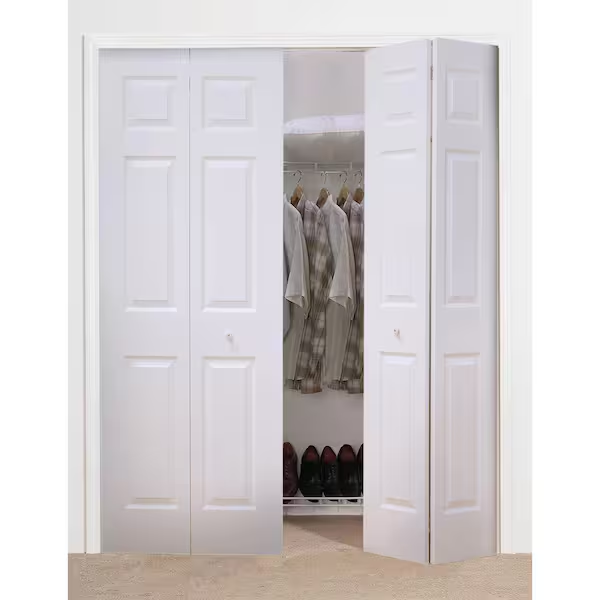 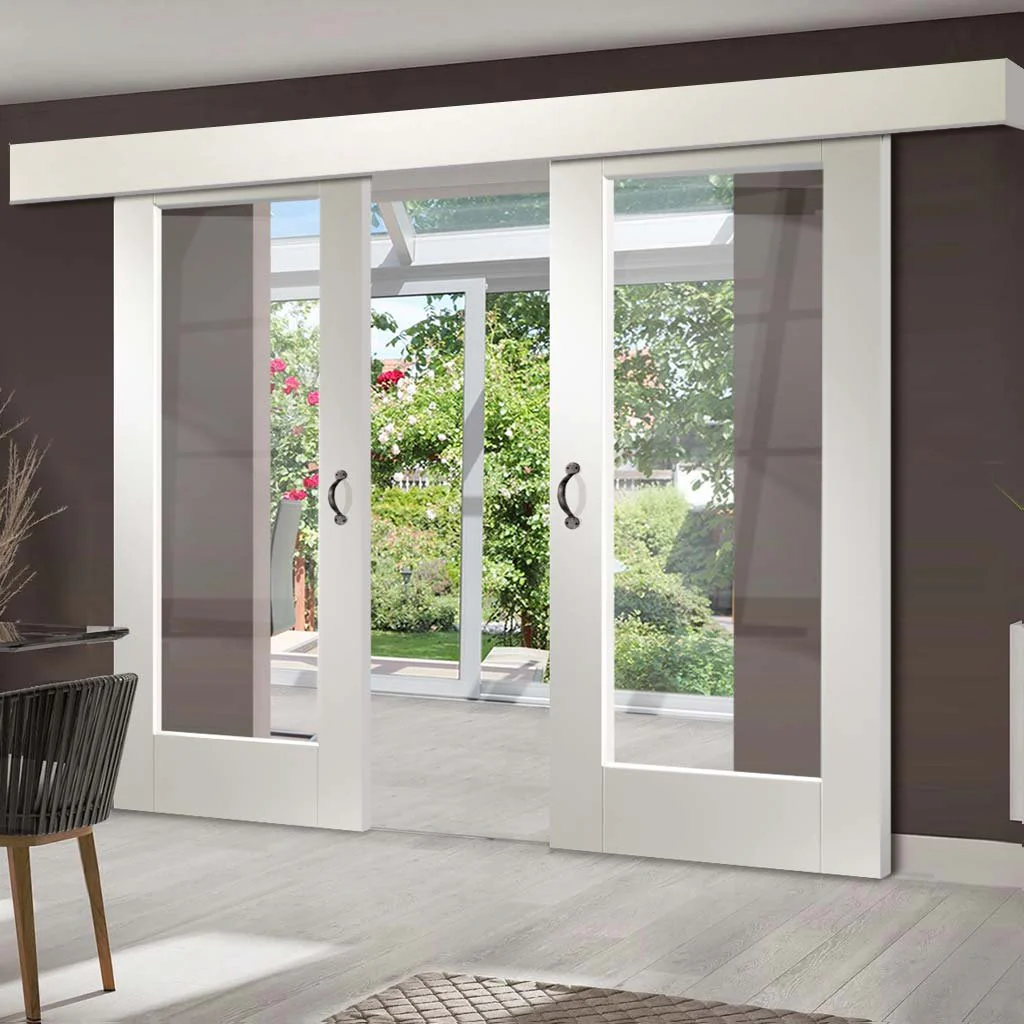 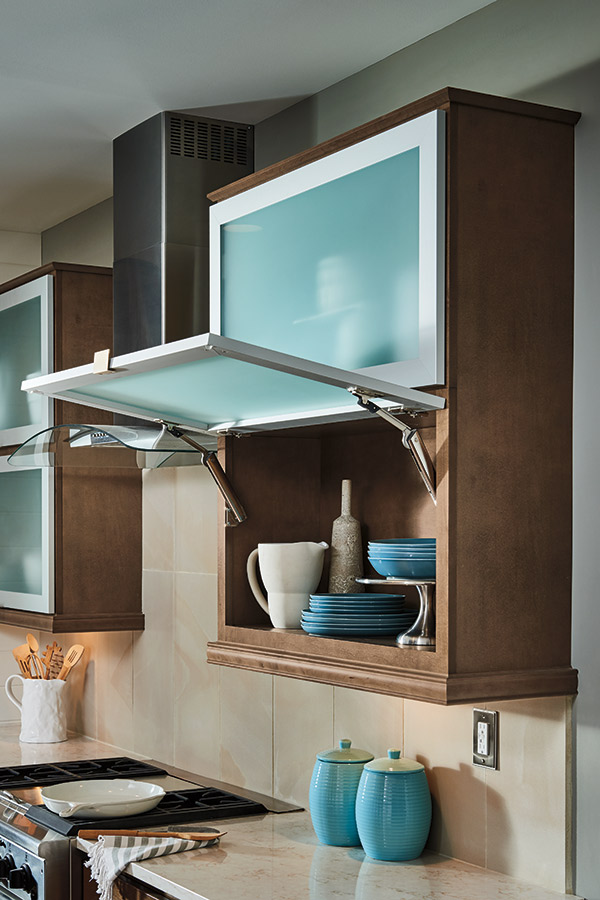 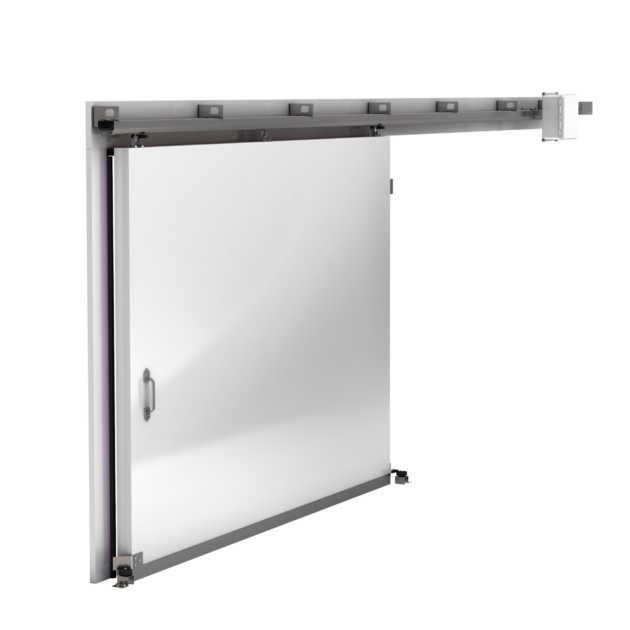 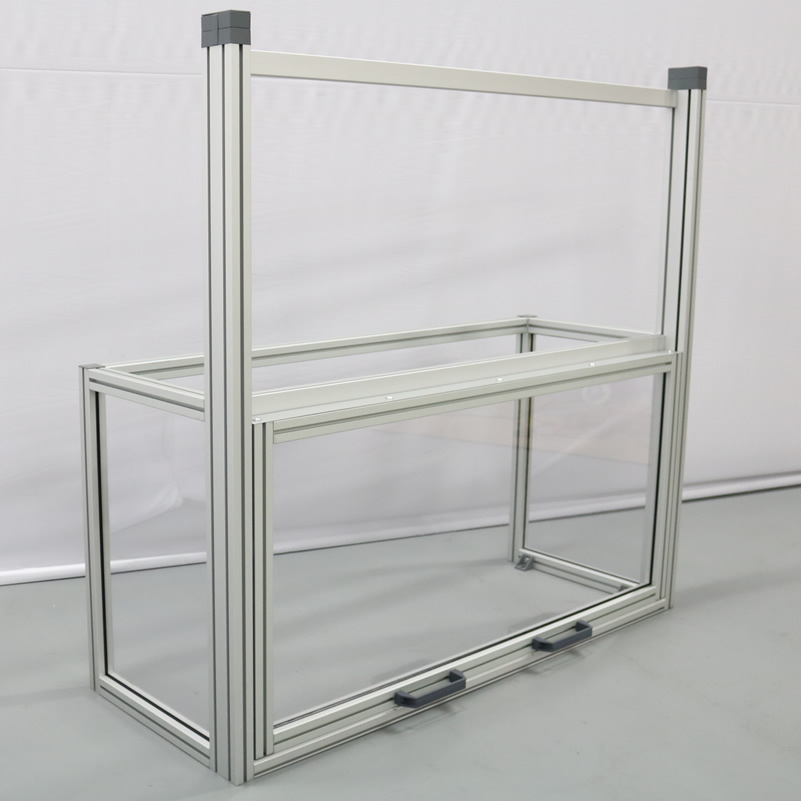 43
Samuel Byers
Concept Selection
Concepts
Characteristics
Impact force
Clearance
Limited access
Disassembly time
Displacement due to vibration
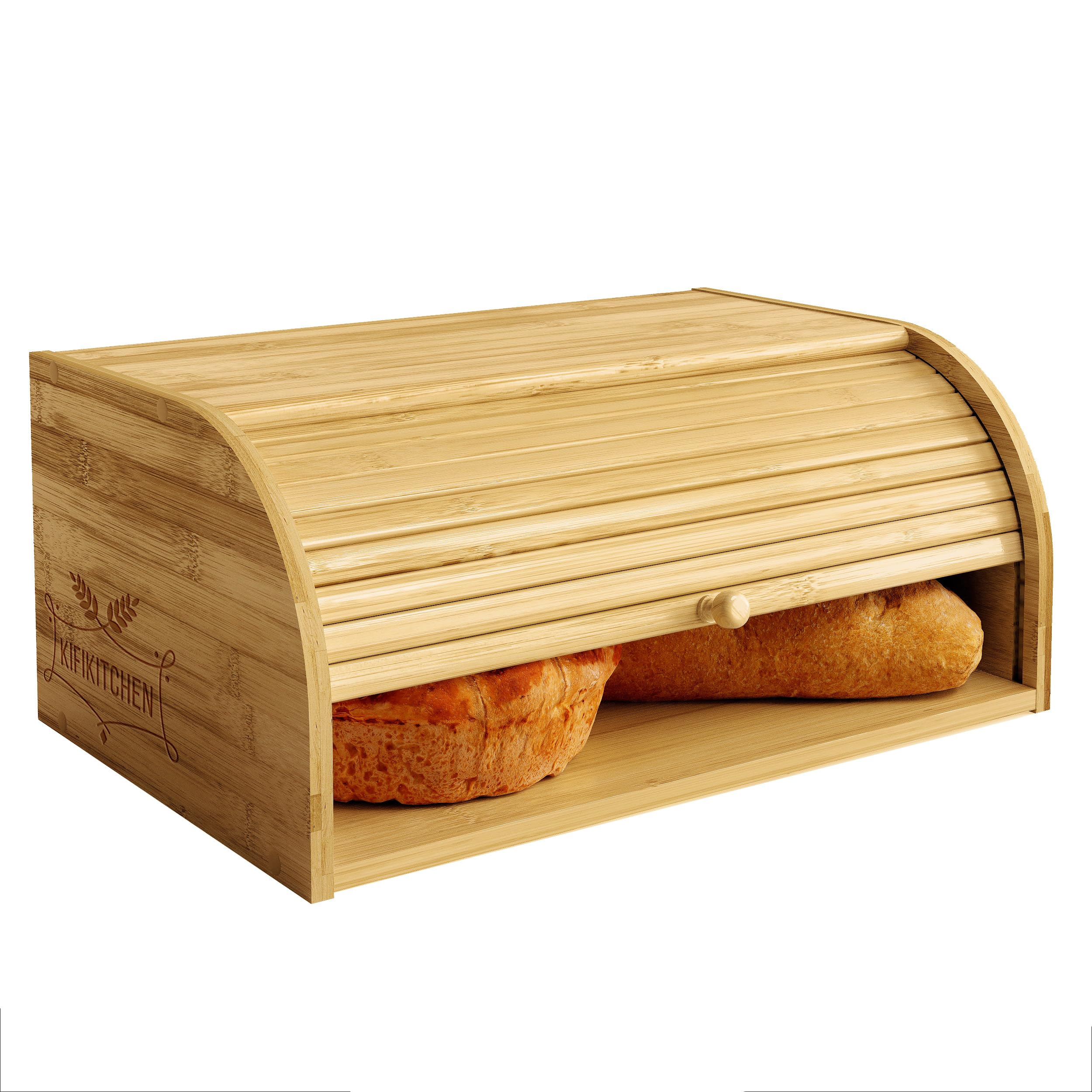 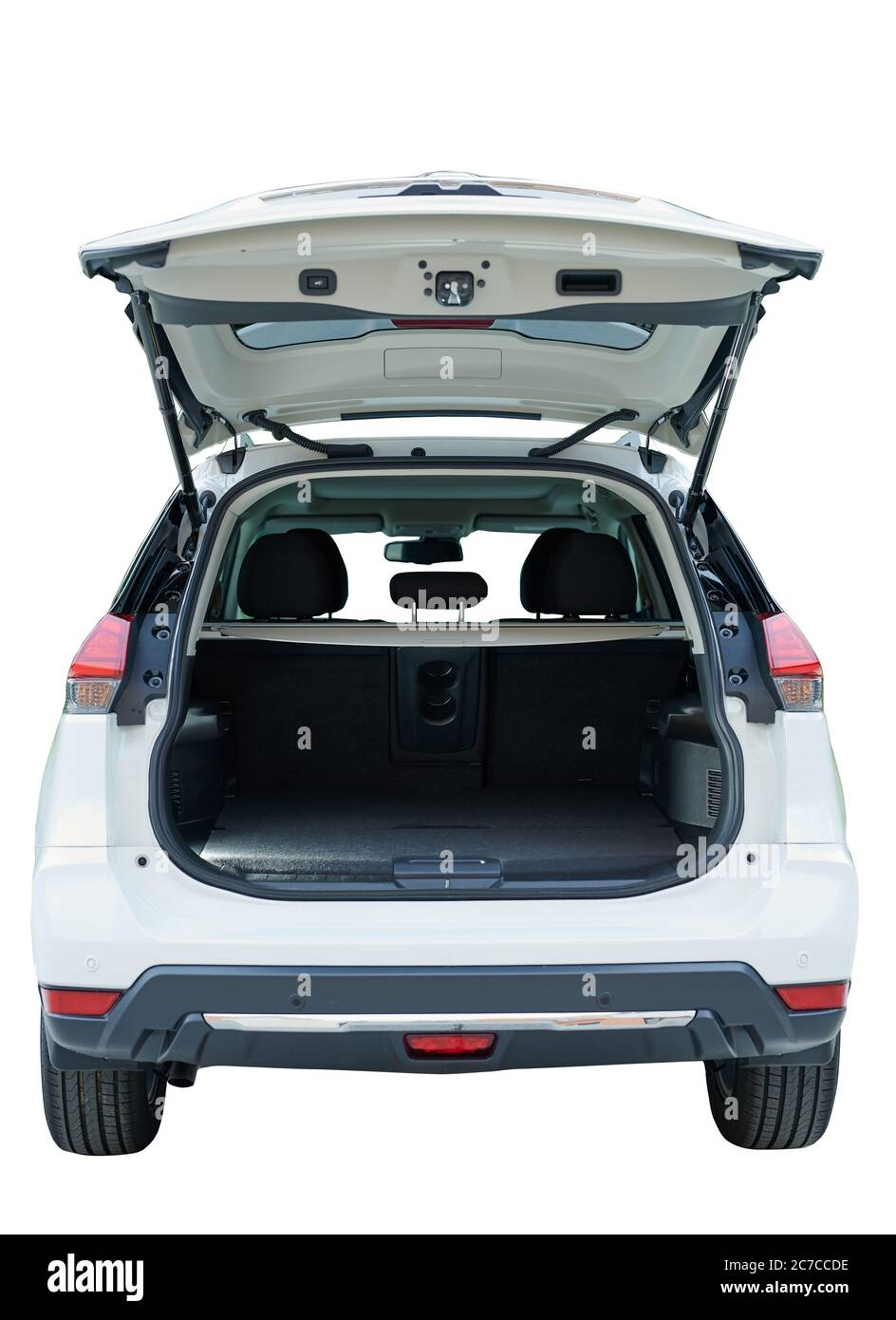 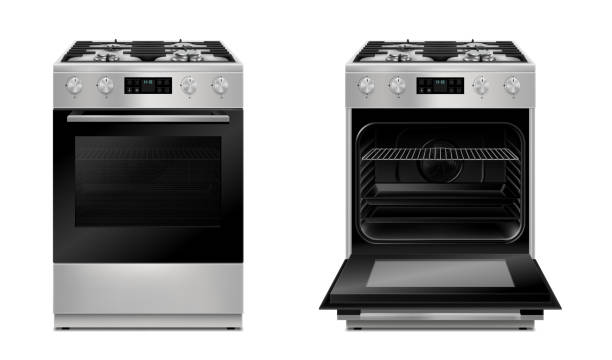 Selection
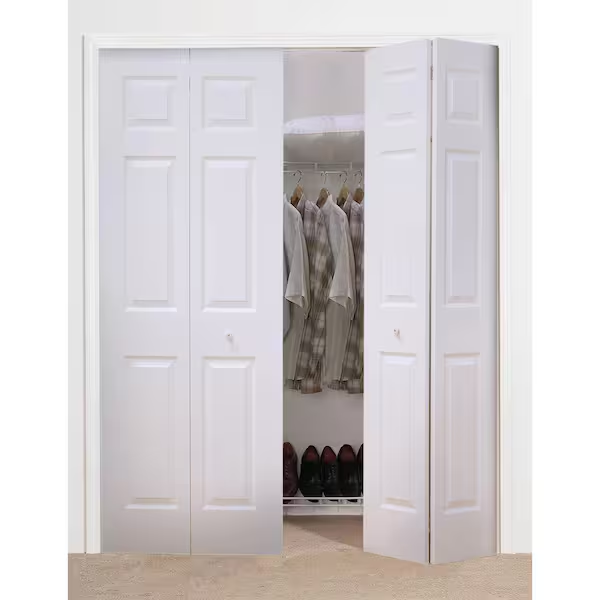 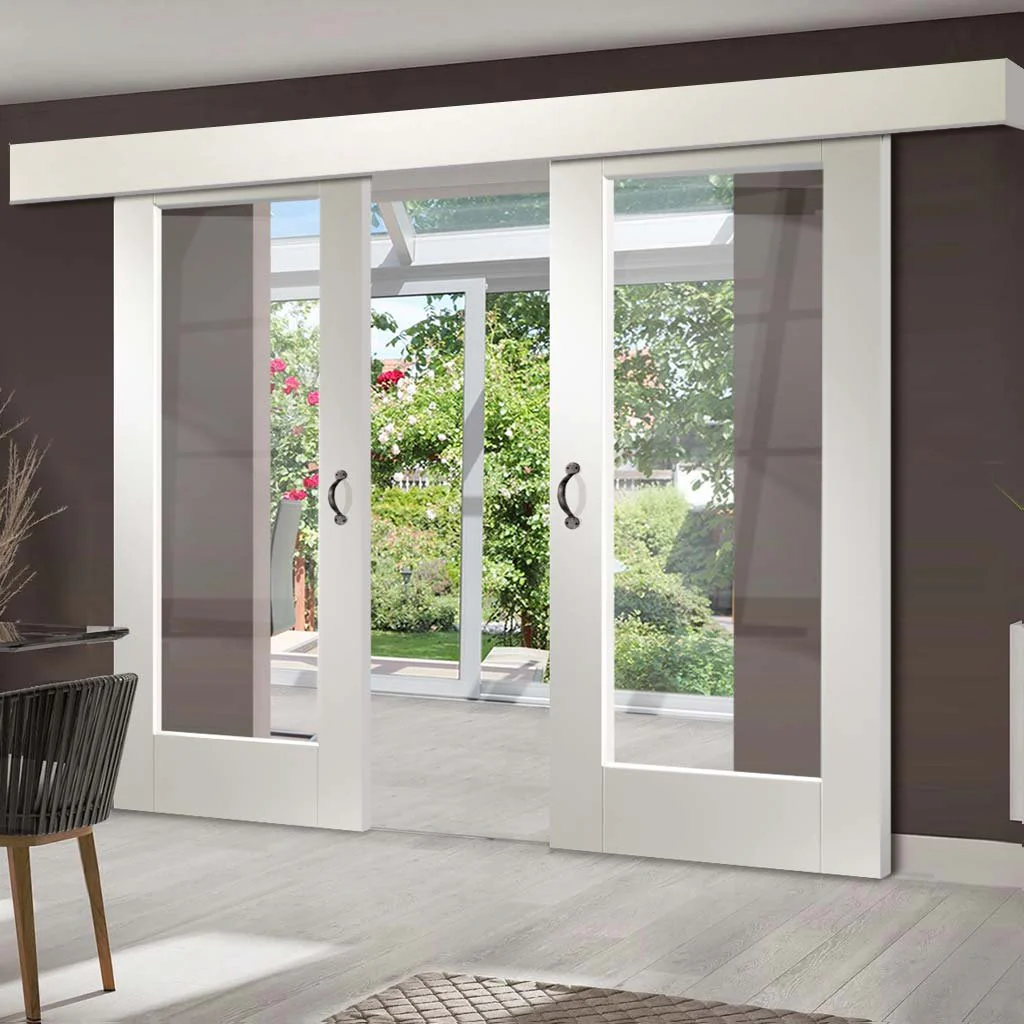 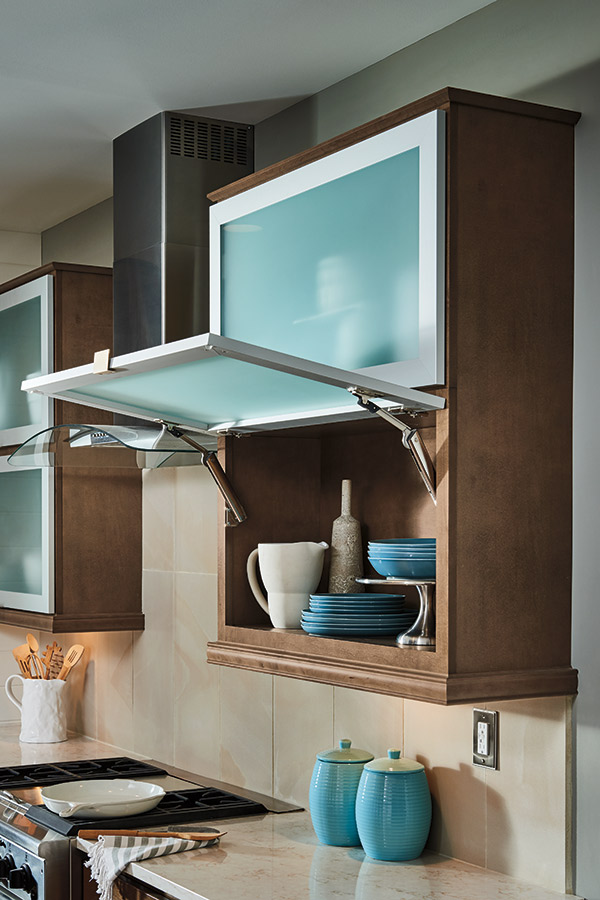 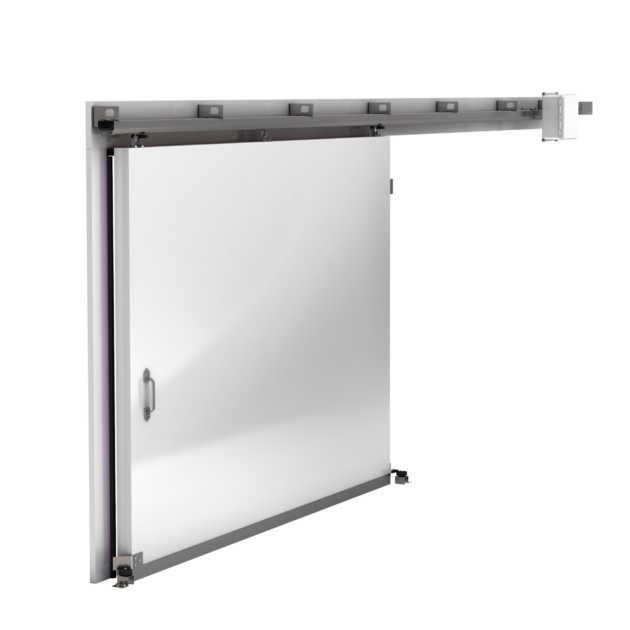 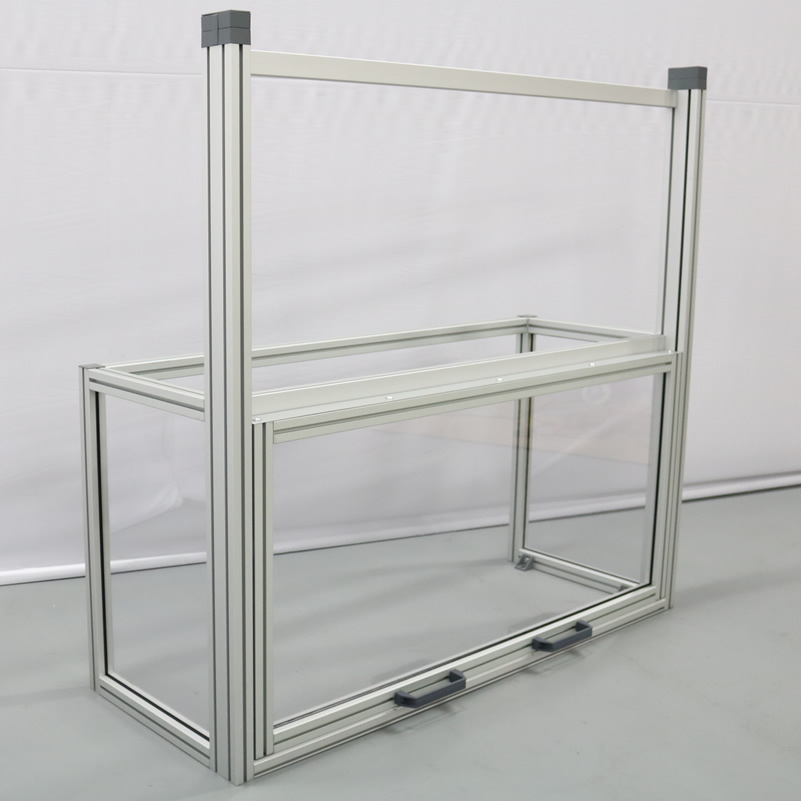 44
Final Selection
Samuel Byers
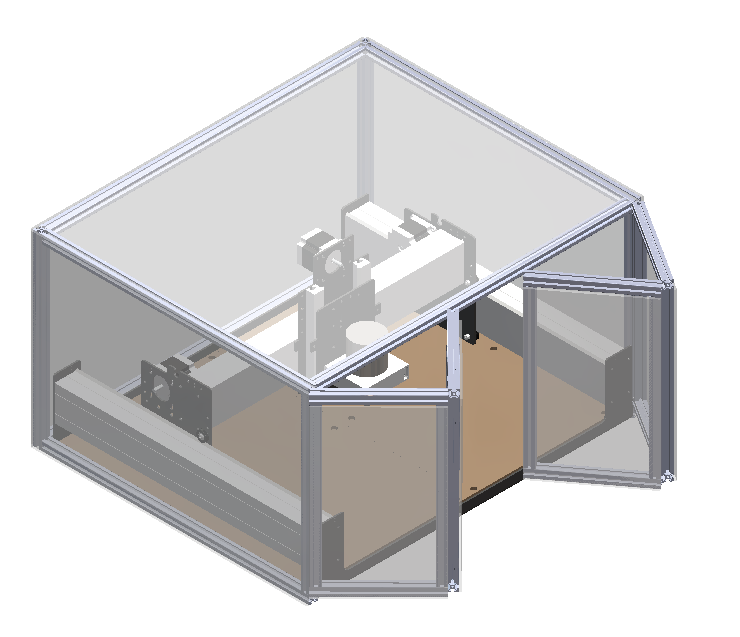 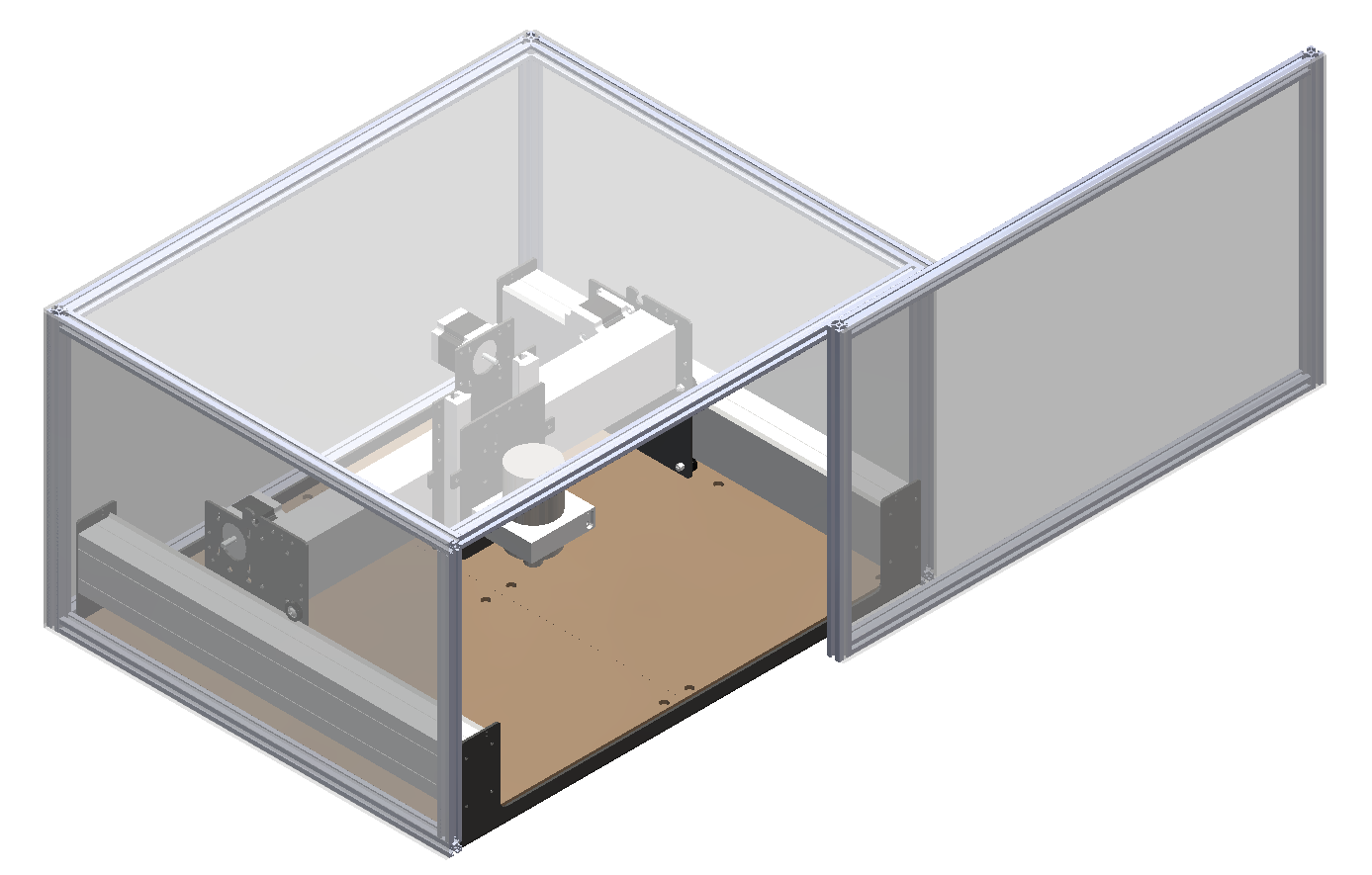 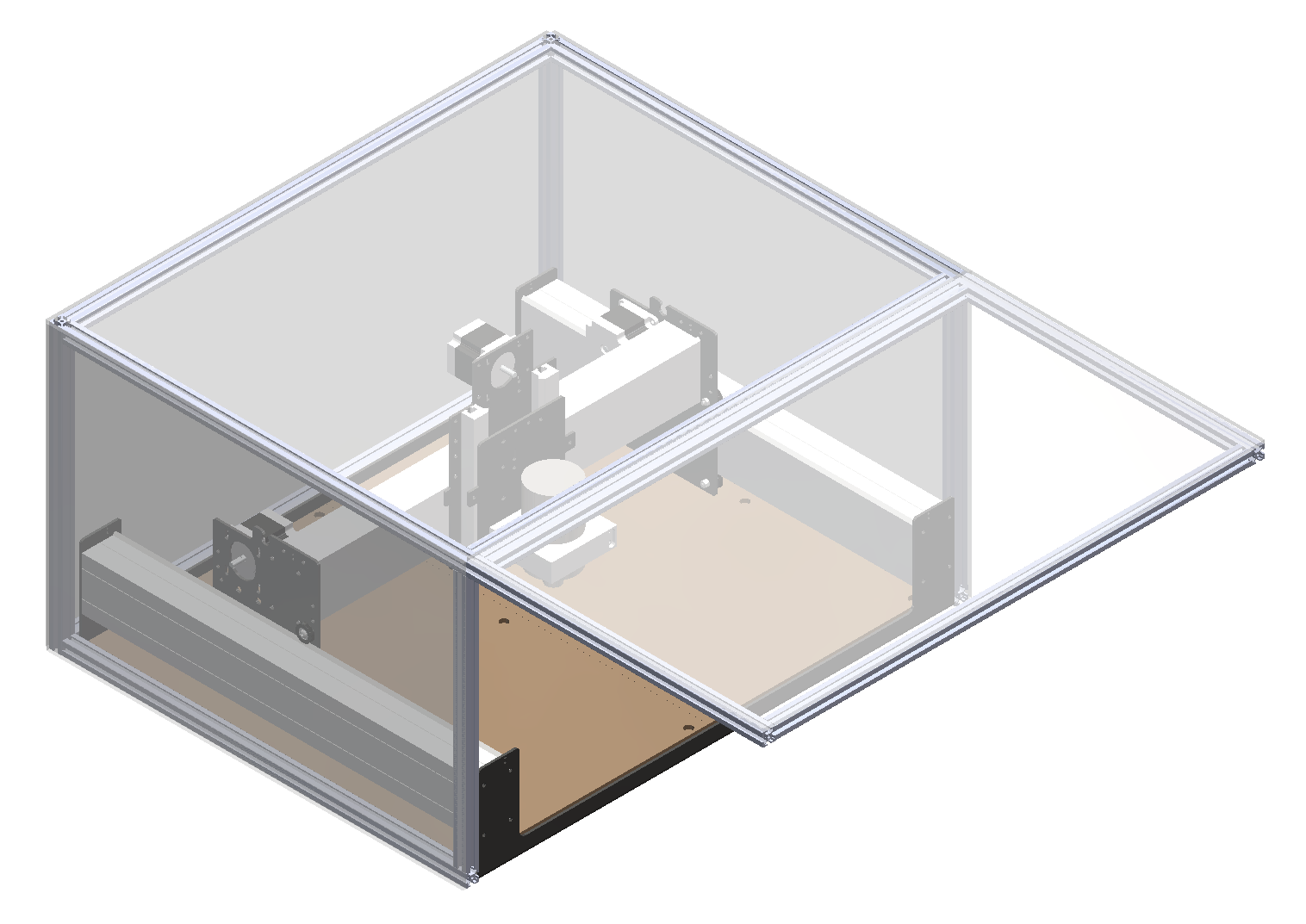 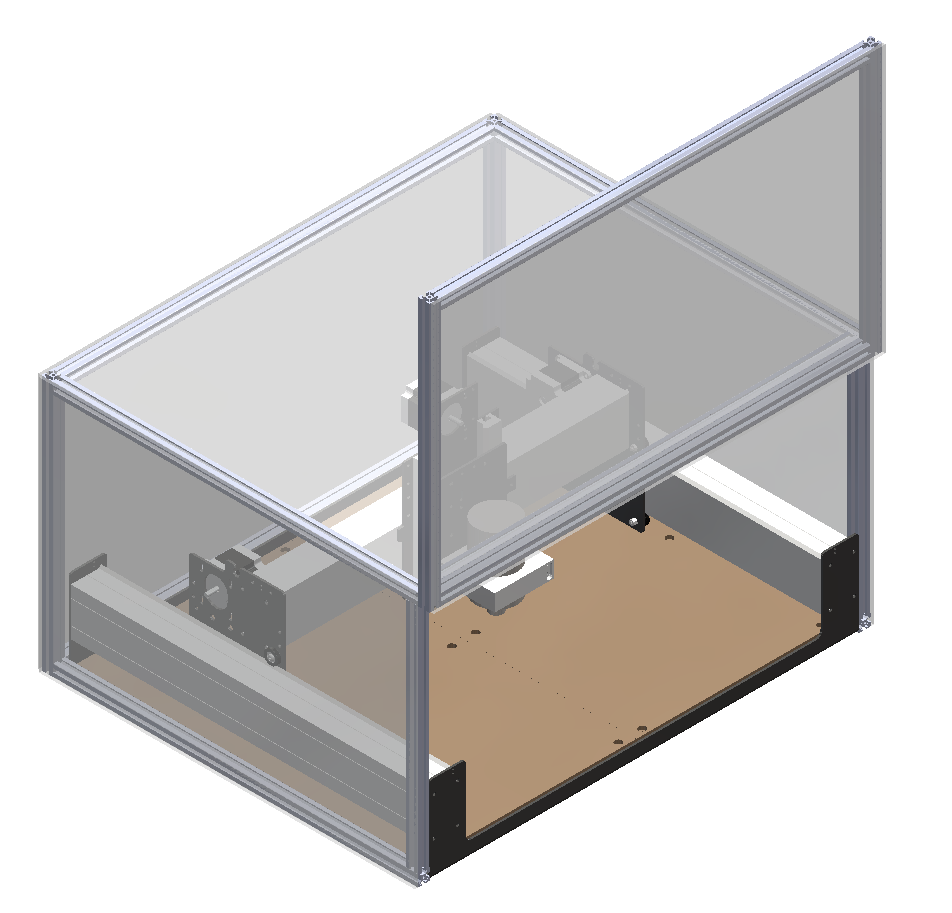 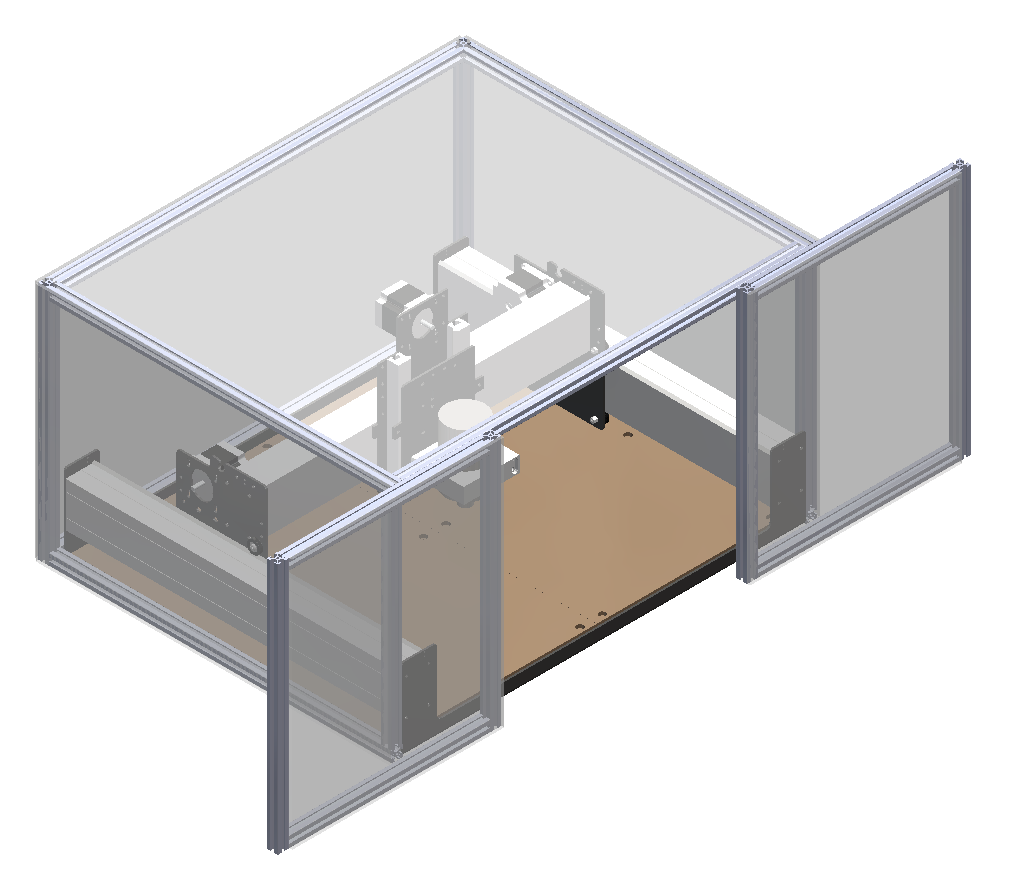 Double sliding door
Horizontal sliding door
Vertical sliding door
Top-hinge door
Bifold door
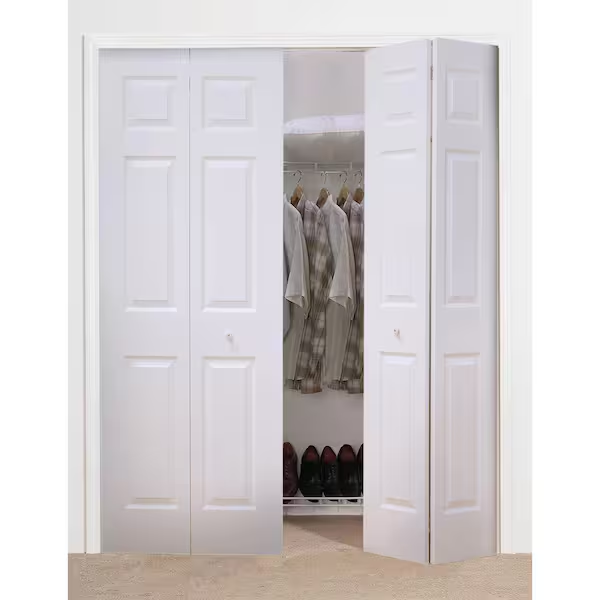 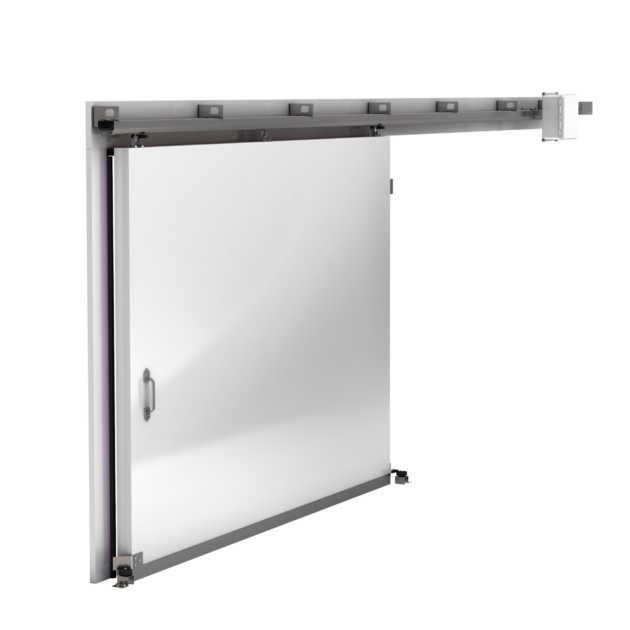 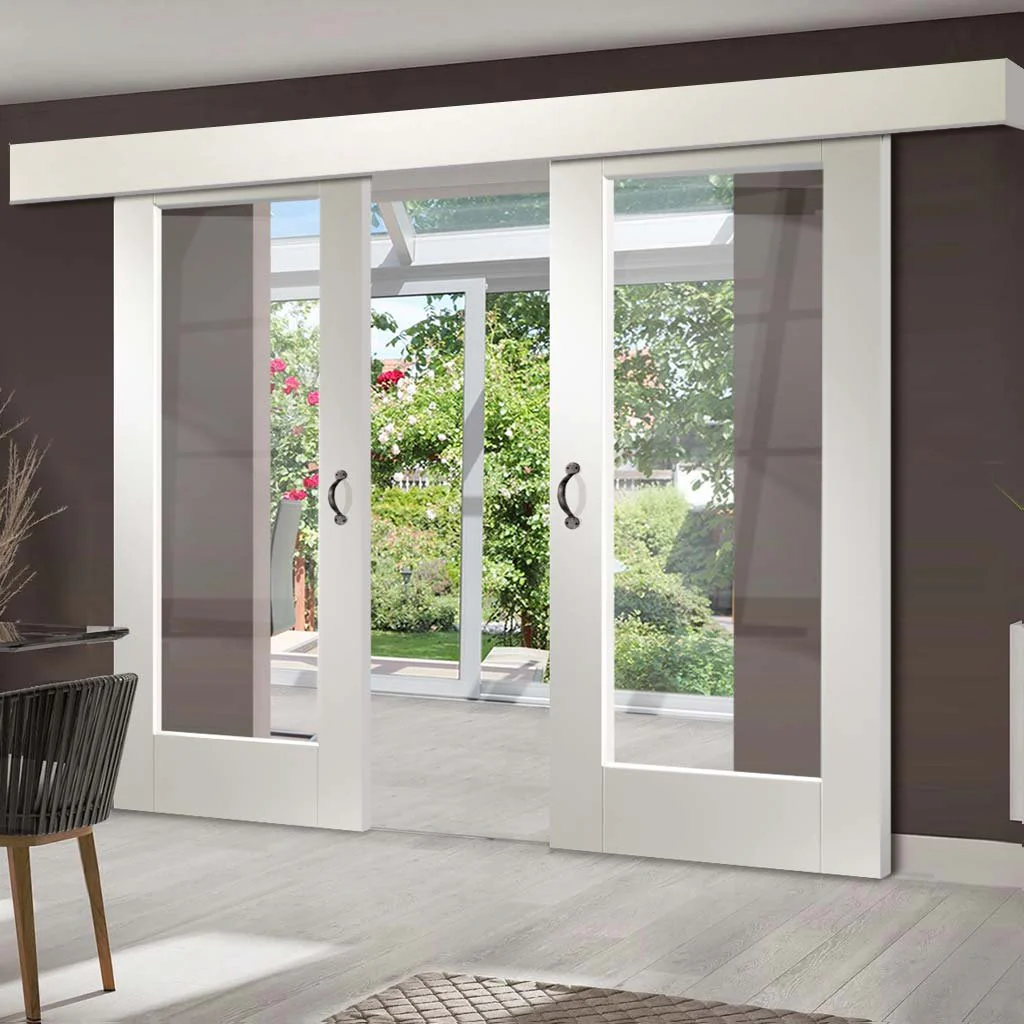 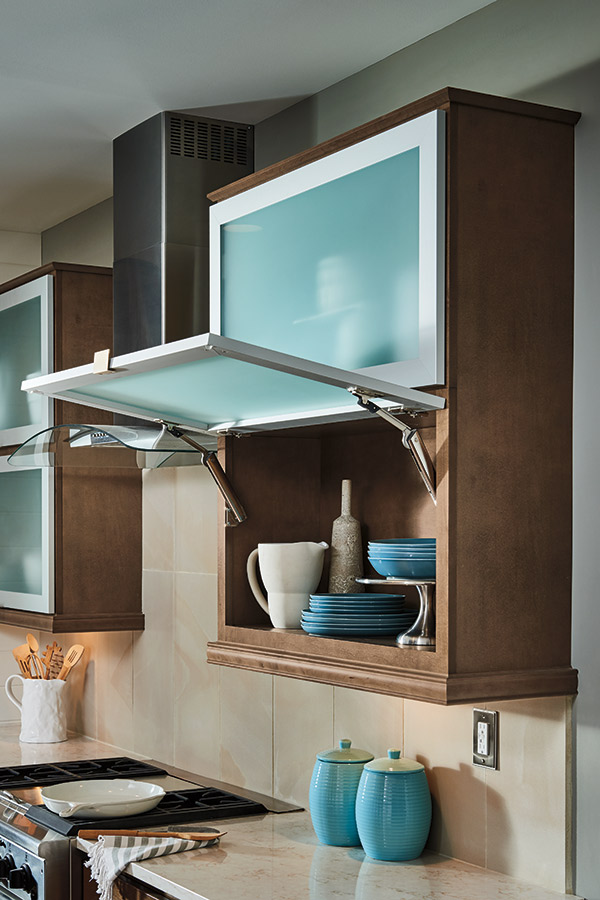 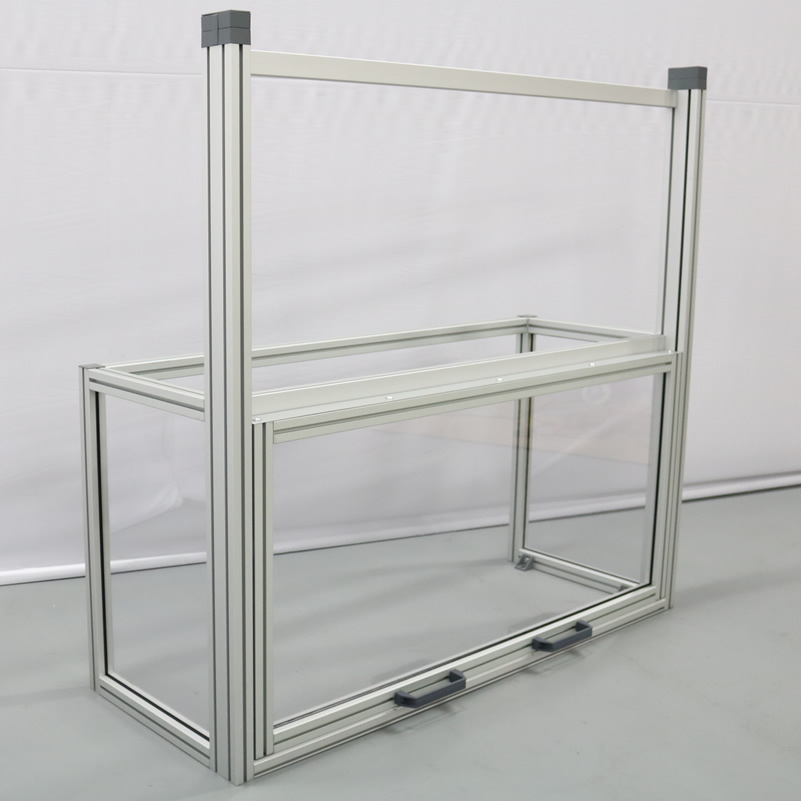 Carlton Walker
Current Design
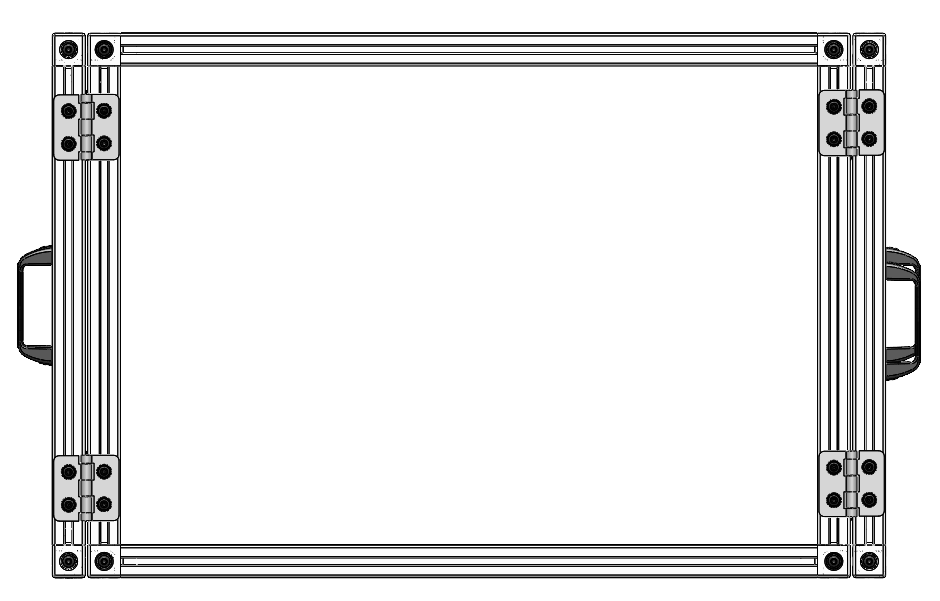 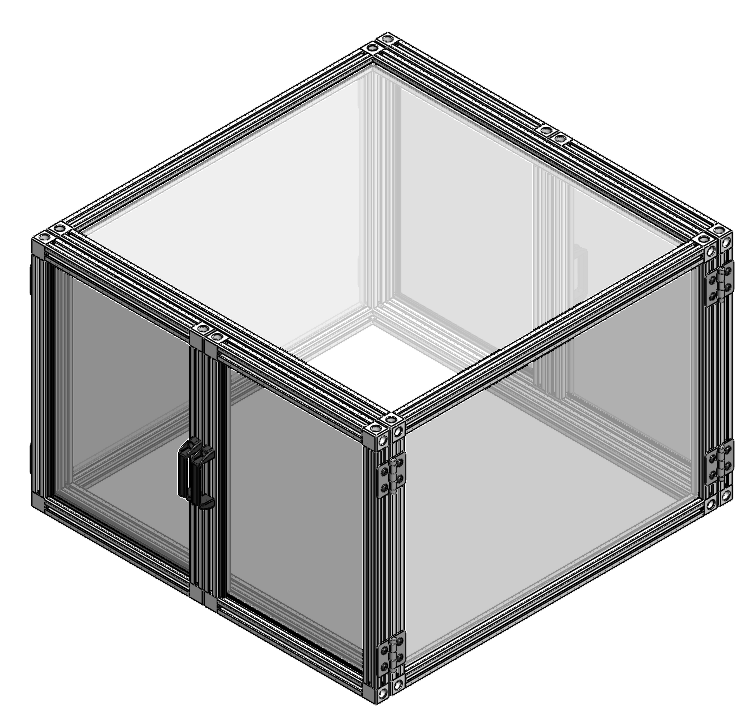 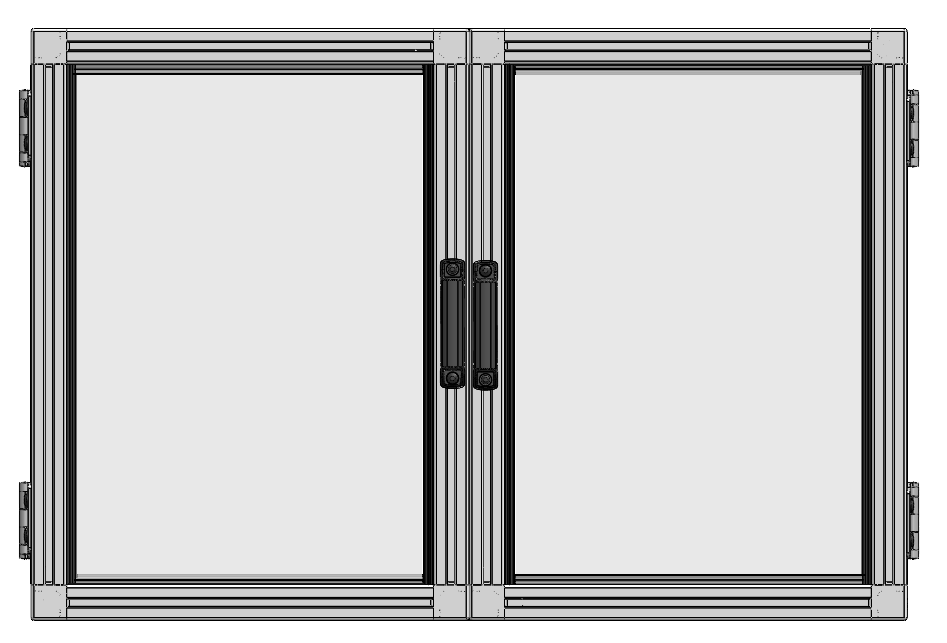 46
Carlton Walker
Current Design
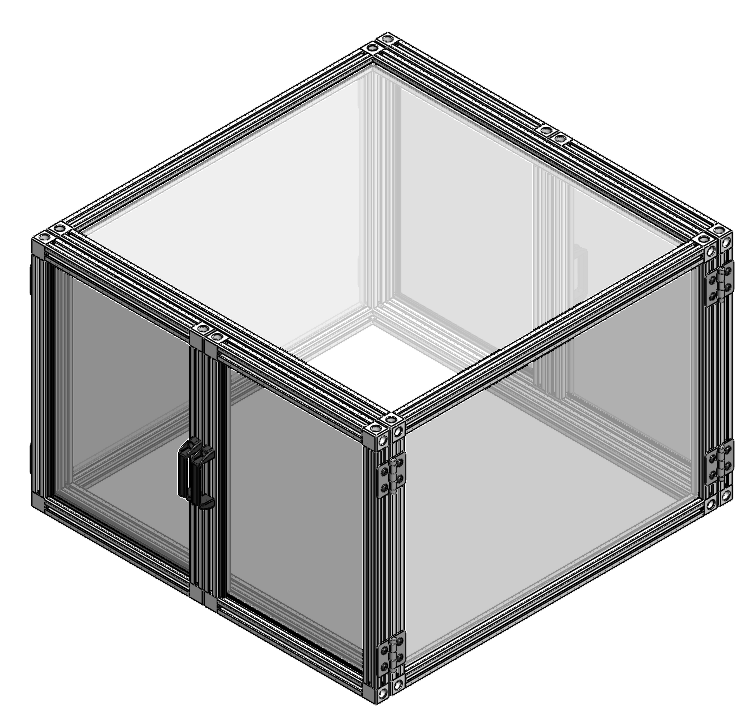 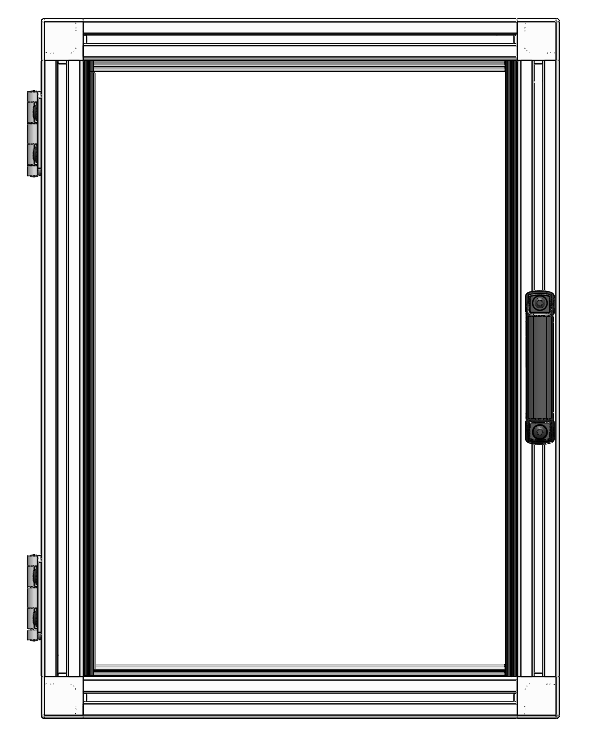 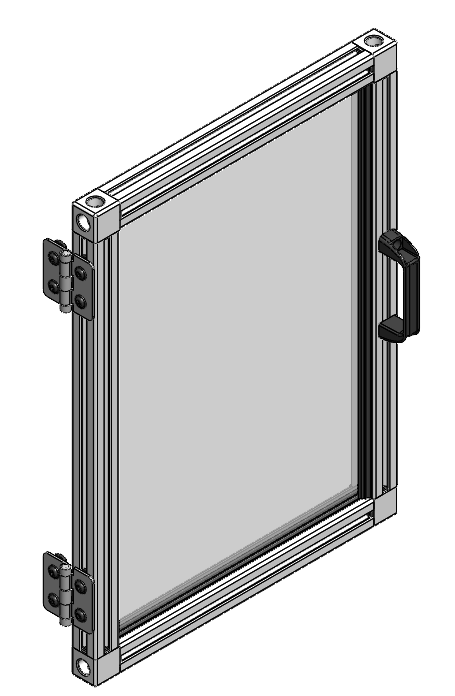 47